Describing me and others
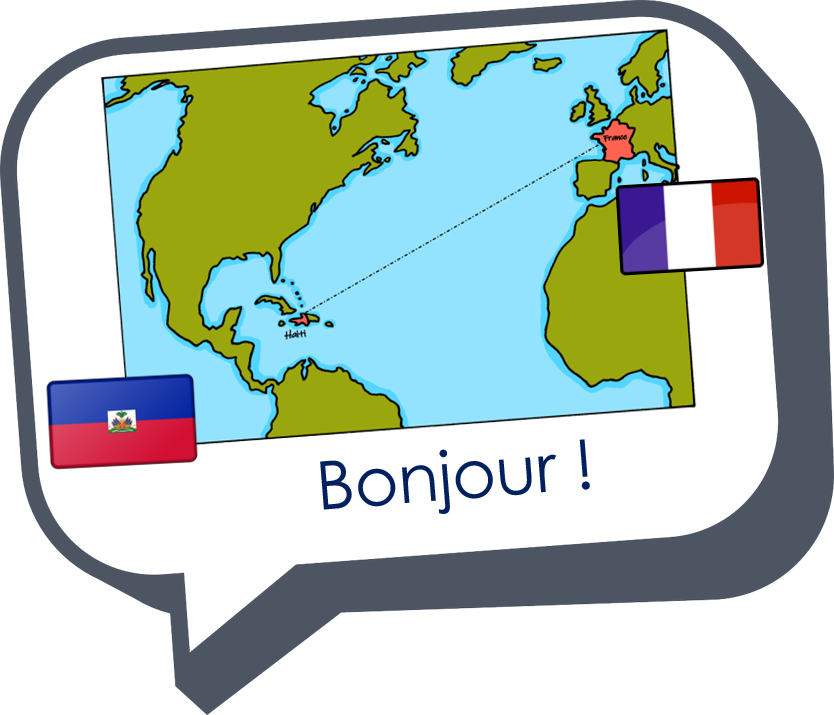 Ma famille et mon ami(e)
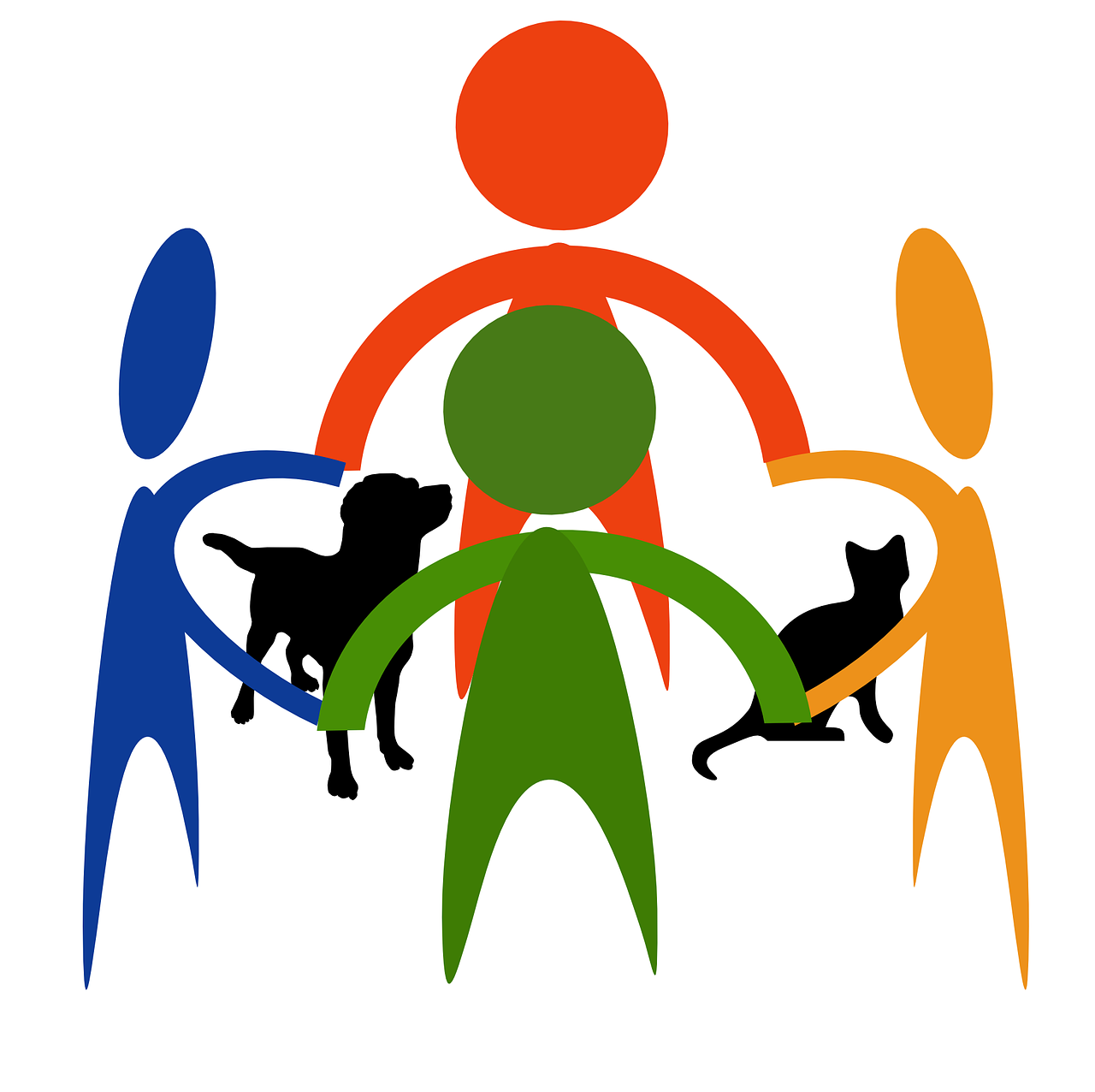 jaune
Follow ups 1-5
[Speaker Notes: Artwork by Steve Clarke. Pronoun pictures from NCELP (www.ncelp.org). All additional pictures selected from Pixabay and are
available under a Creative Commons license, no attribution required.
The AUDIO version of the lesson material includes additional audio for the new language presented (phonics, vocabulary) and audio for the instructions
on the slide.
In addition, it includes VIDEO clips of the phonics and the phonics’ source words.  Pupils can be encouraged to look at the shape of the mouth/lips on
slides where these appear, and try to copy it/them.

Phonics: revisit [é] [è] and [e] - répéter [630] frère [1043] cheval [2220]
Vocabulary (new words in bold):  jouer [219] ami, amie [467] en ligne [n/a] dehors [1217] mon, ma [60] ton, ta [330] voici [1103]
Revisit 1: organiser [791] préparer [368] visiter [1378] parc [1240] université [1192] musée [2216] visite [1072] avec [23]
Revisit 2: tu as [8] question [144] réponse [456] où [48] dans [11] sur [16] sous [122] 
Londsale, D., & Le Bras, Y.  (2009). A Frequency Dictionary of French: Core vocabulary for learners London: Routledge.

The frequency rankings for words that occur in this PowerPoint which have been previously introduced in these resources are given in the SOW and in the resources that first introduced and formally re-visited those words.  For any other words that occur incidentally in this PowerPoint, frequency rankings will be provided in the notes field wherever possible.]
La famille Kergosien
Follow up 1:
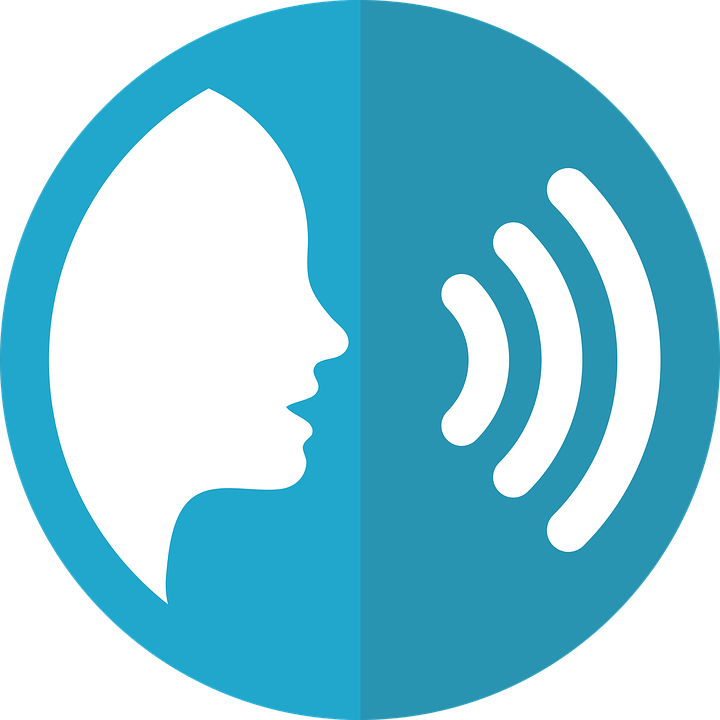 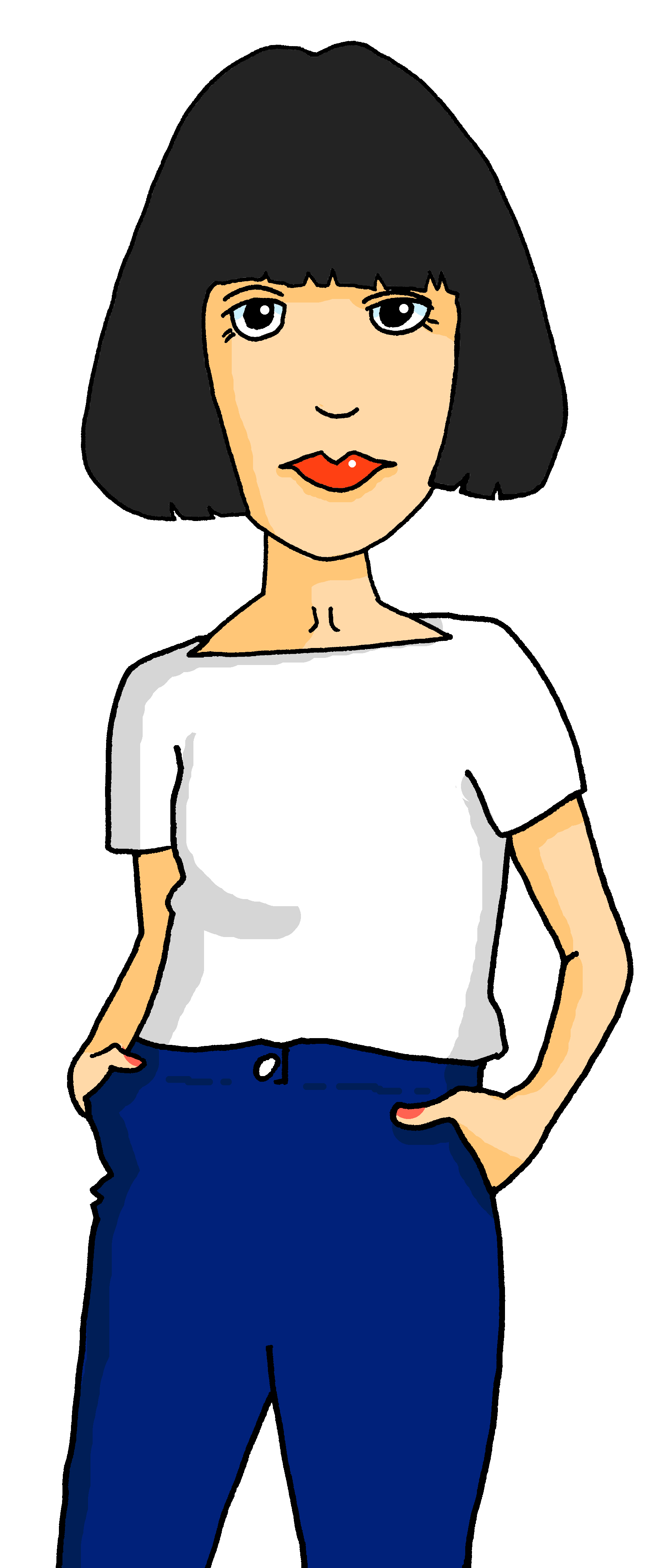 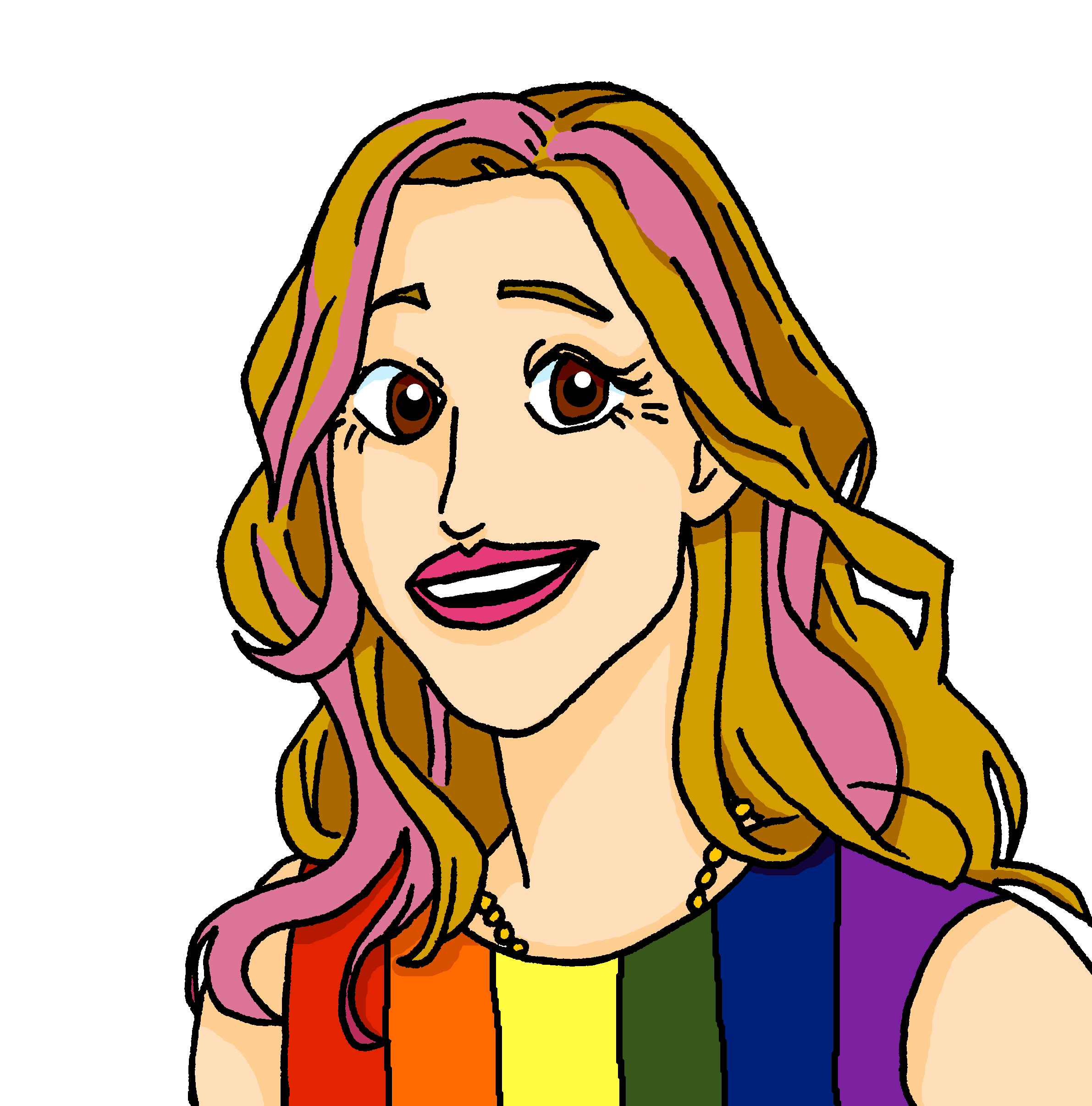 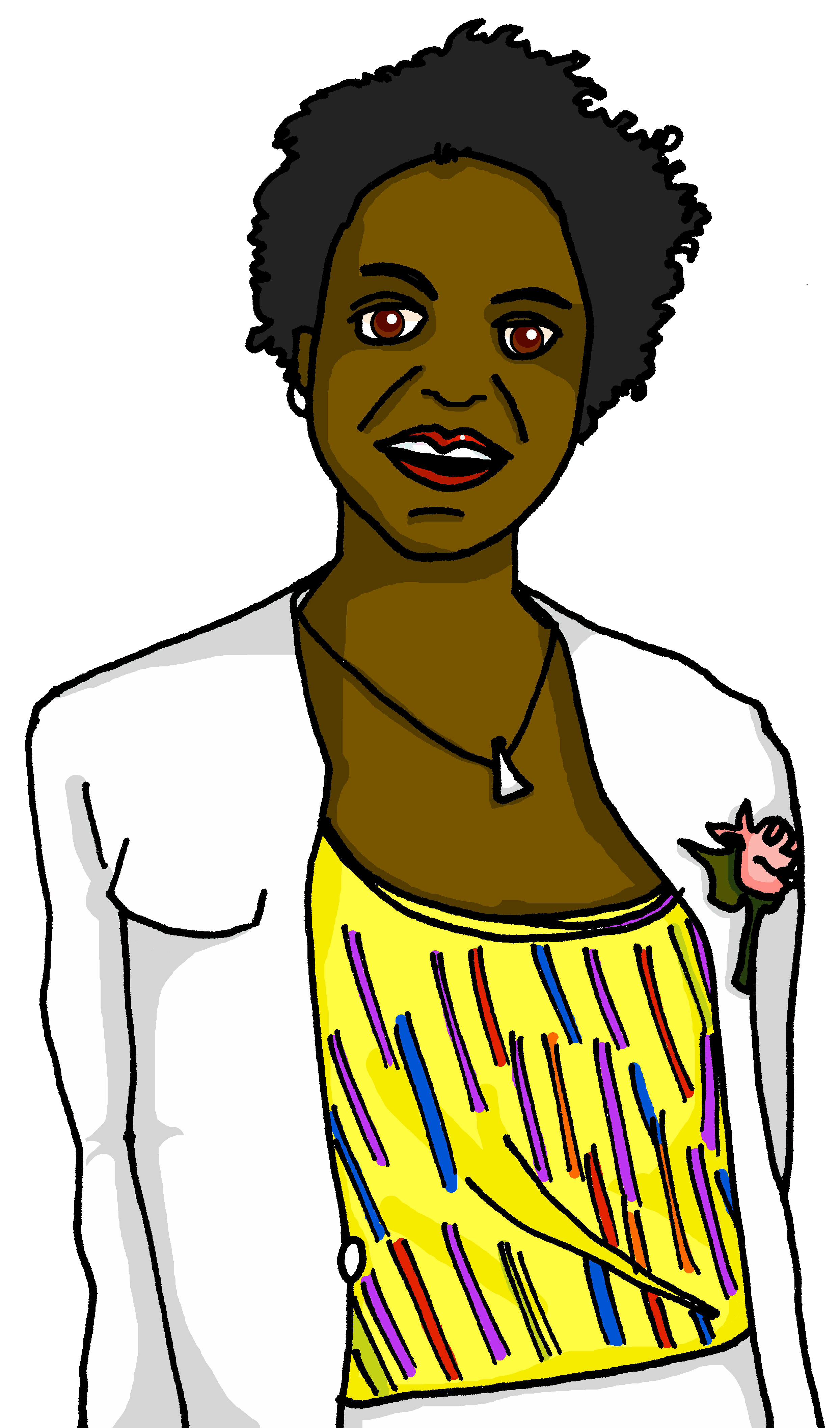 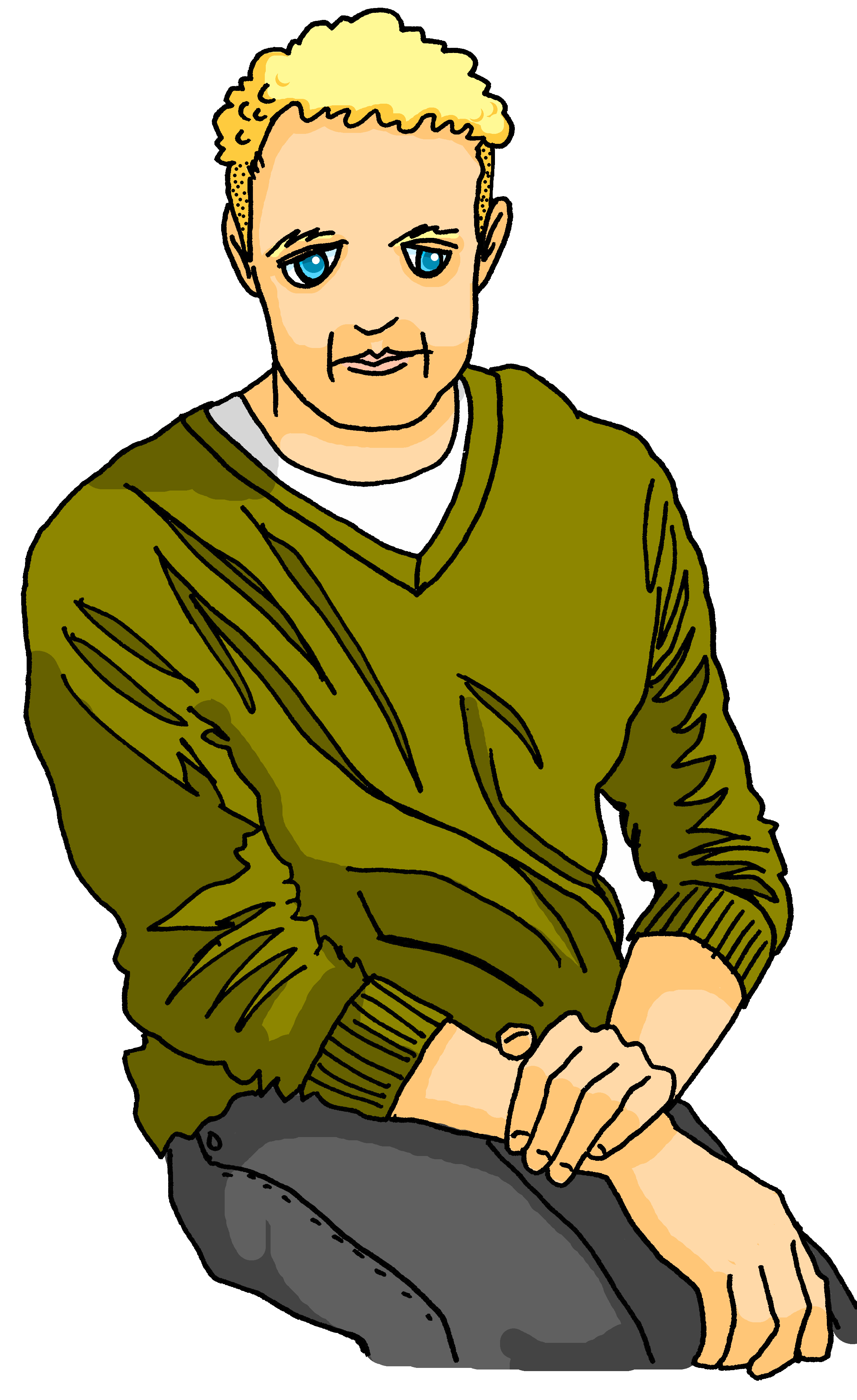 2
5
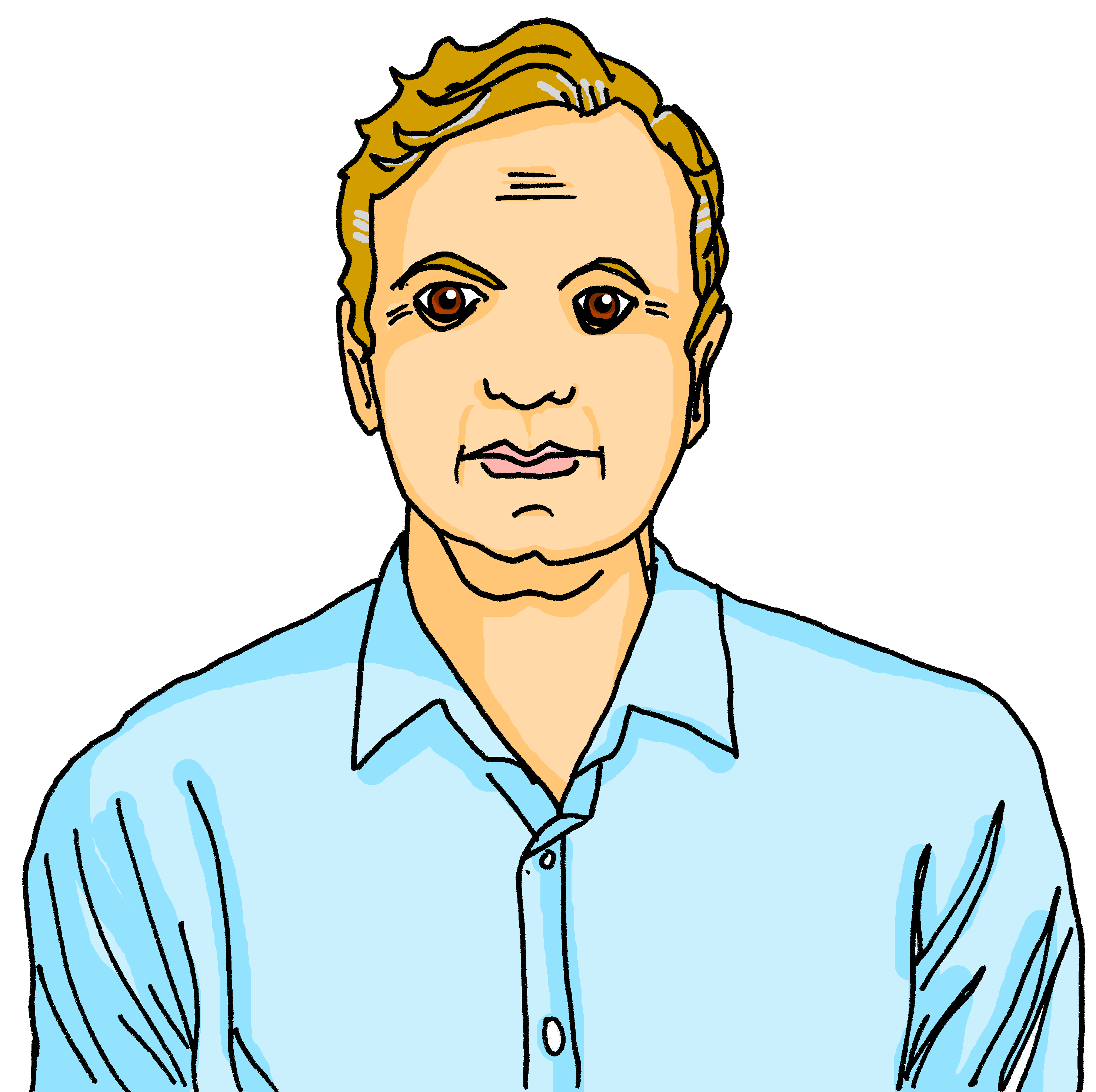 1
4
3
H e r v é
C l a u d i n e
J a c q u e s
M y l è n e
A n n i c k
_
_ _
_
_
_
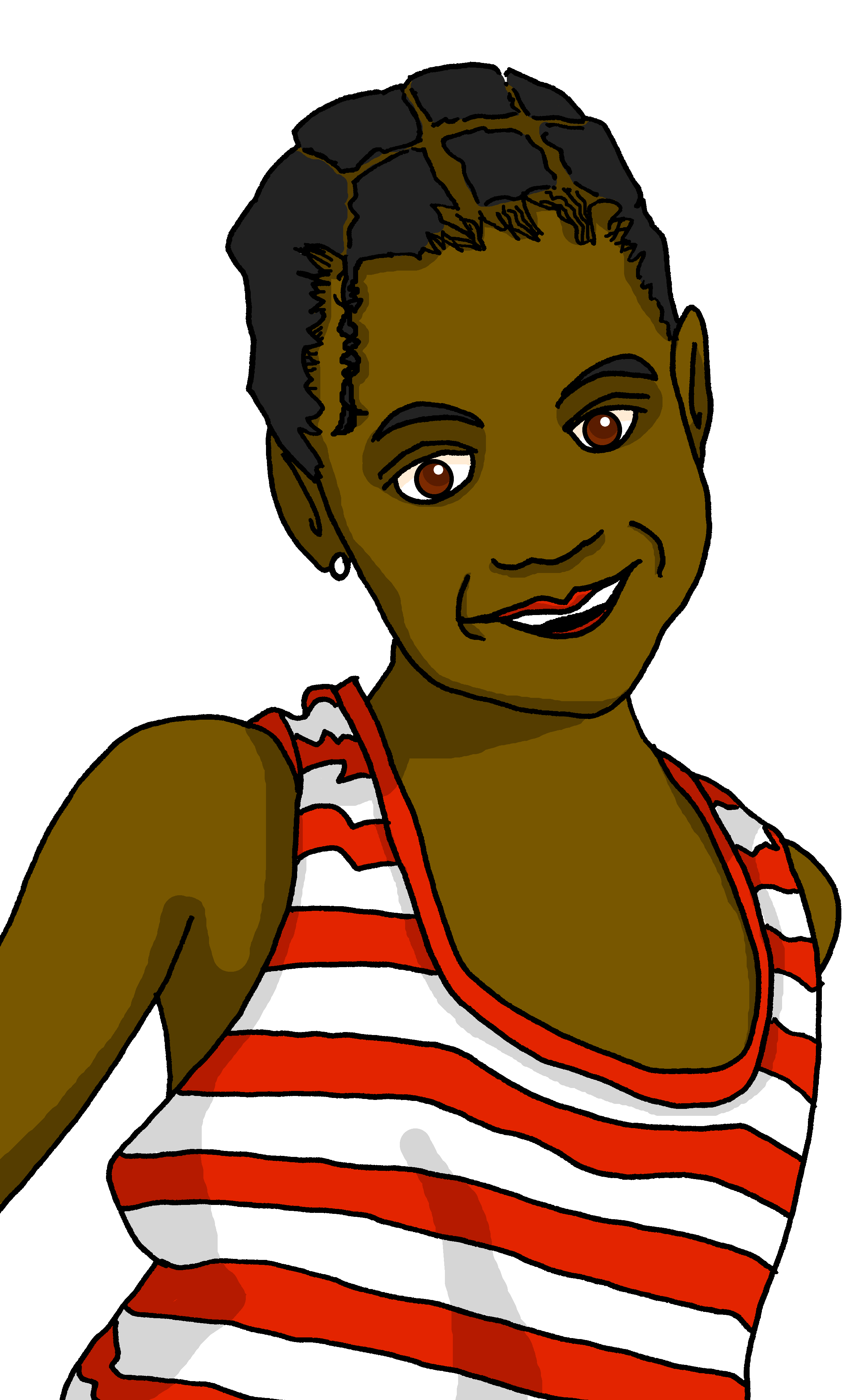 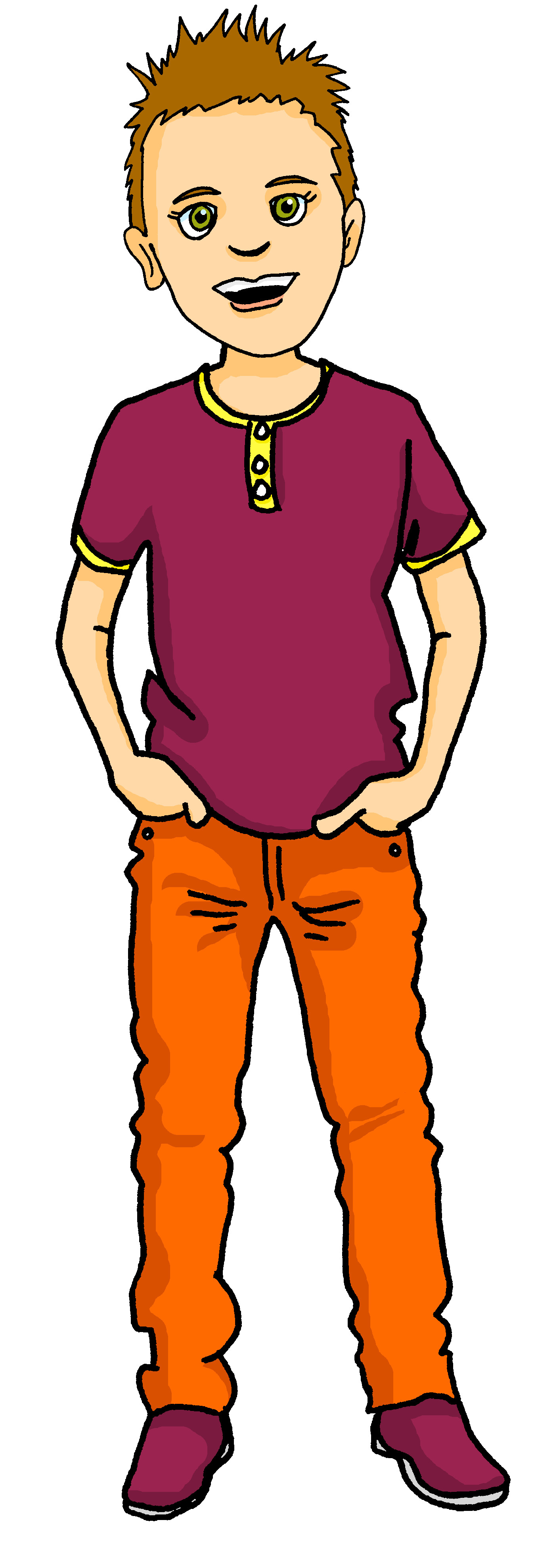 9
7
8
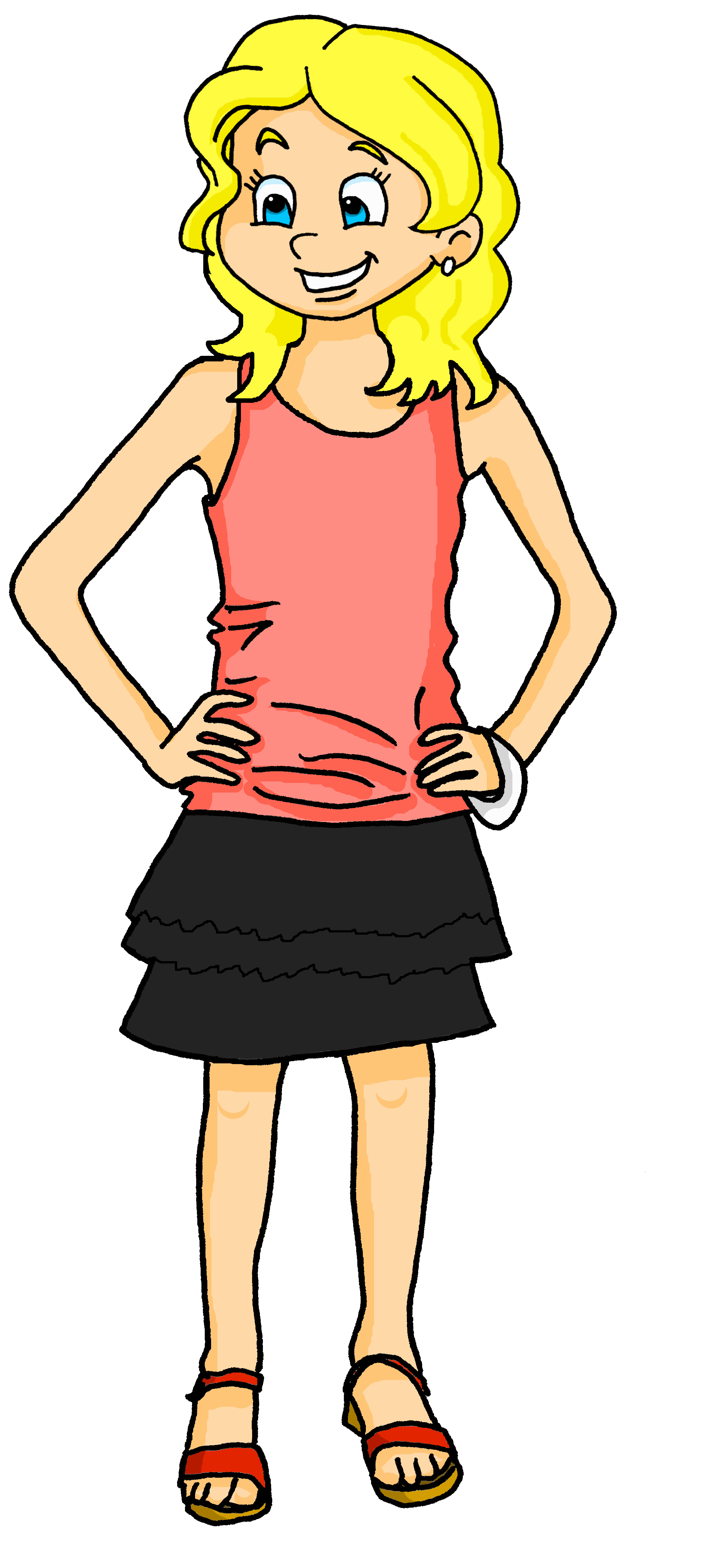 6
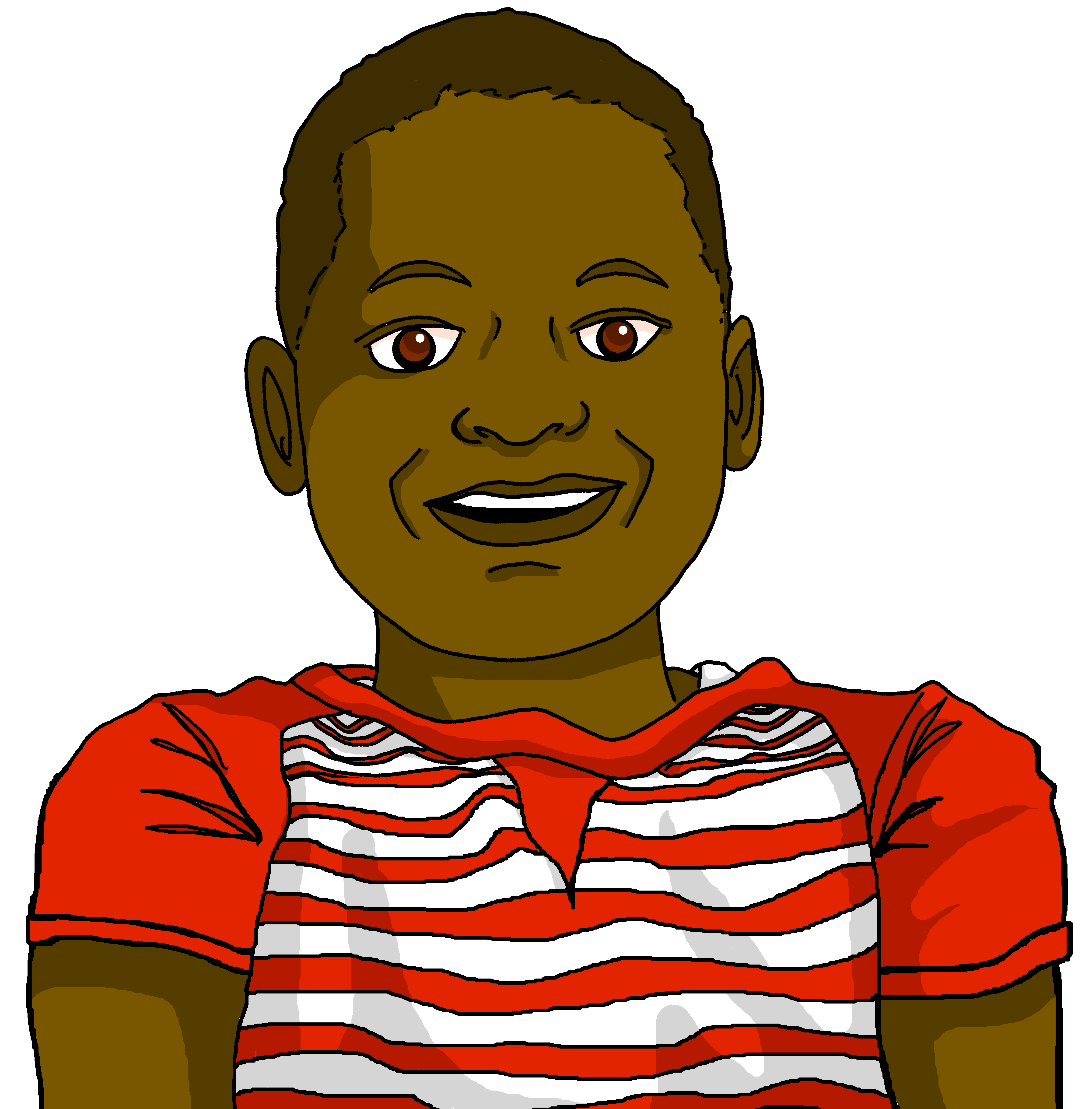 J e a n – M i c h e l
A d è l e
C l é m e n t i n e
P i e r r e
_
_
_ _
_ _
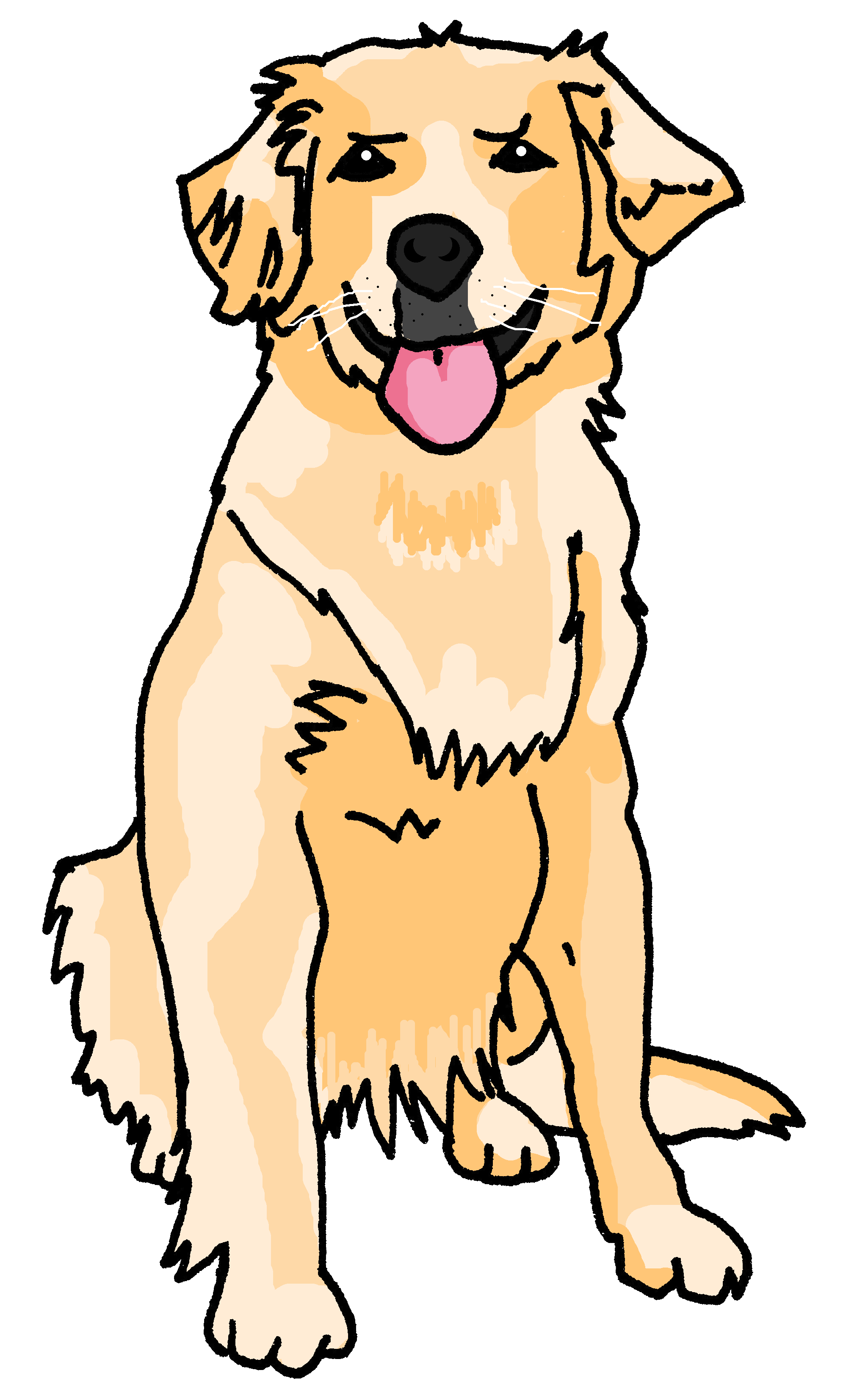 10
11
12
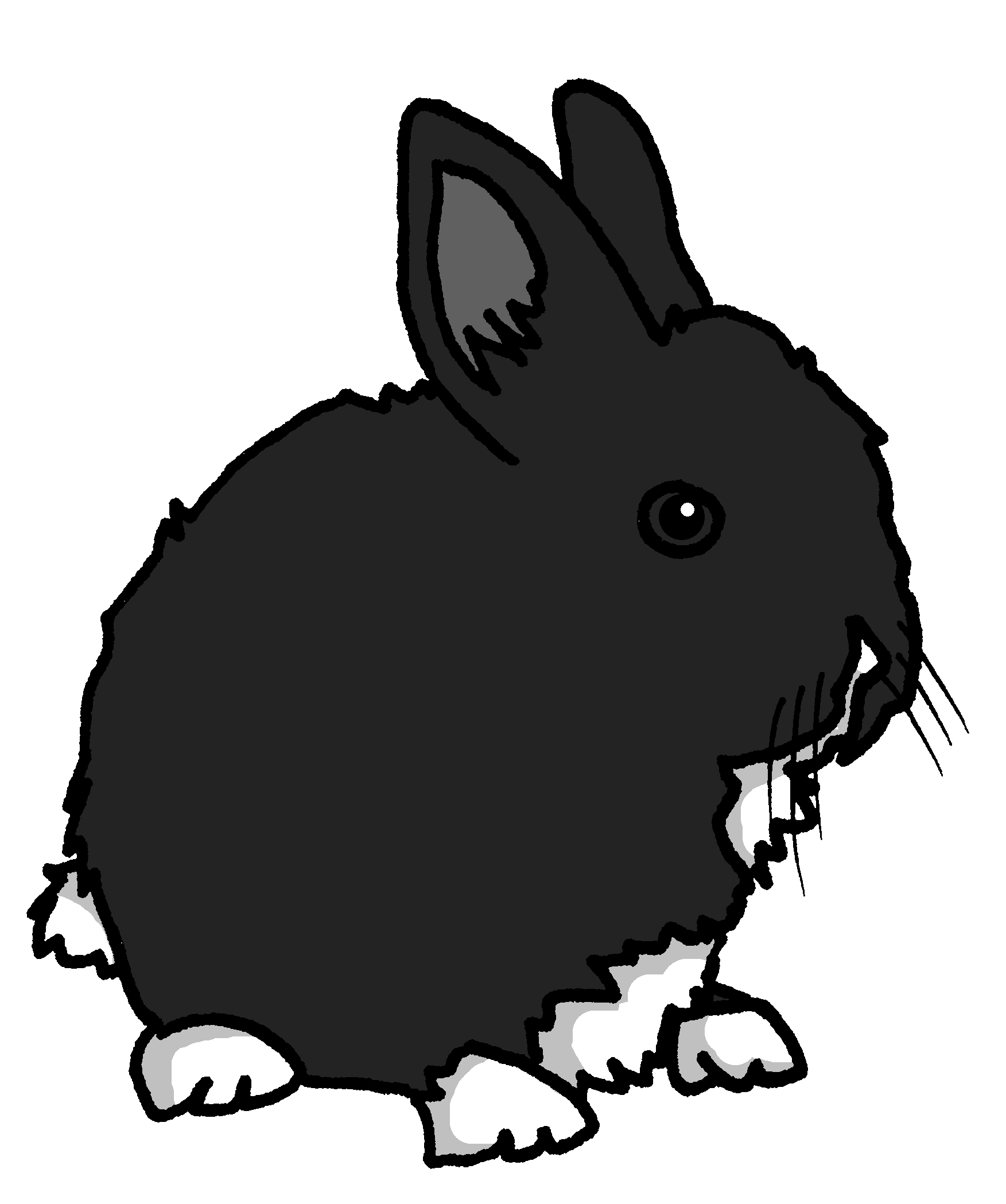 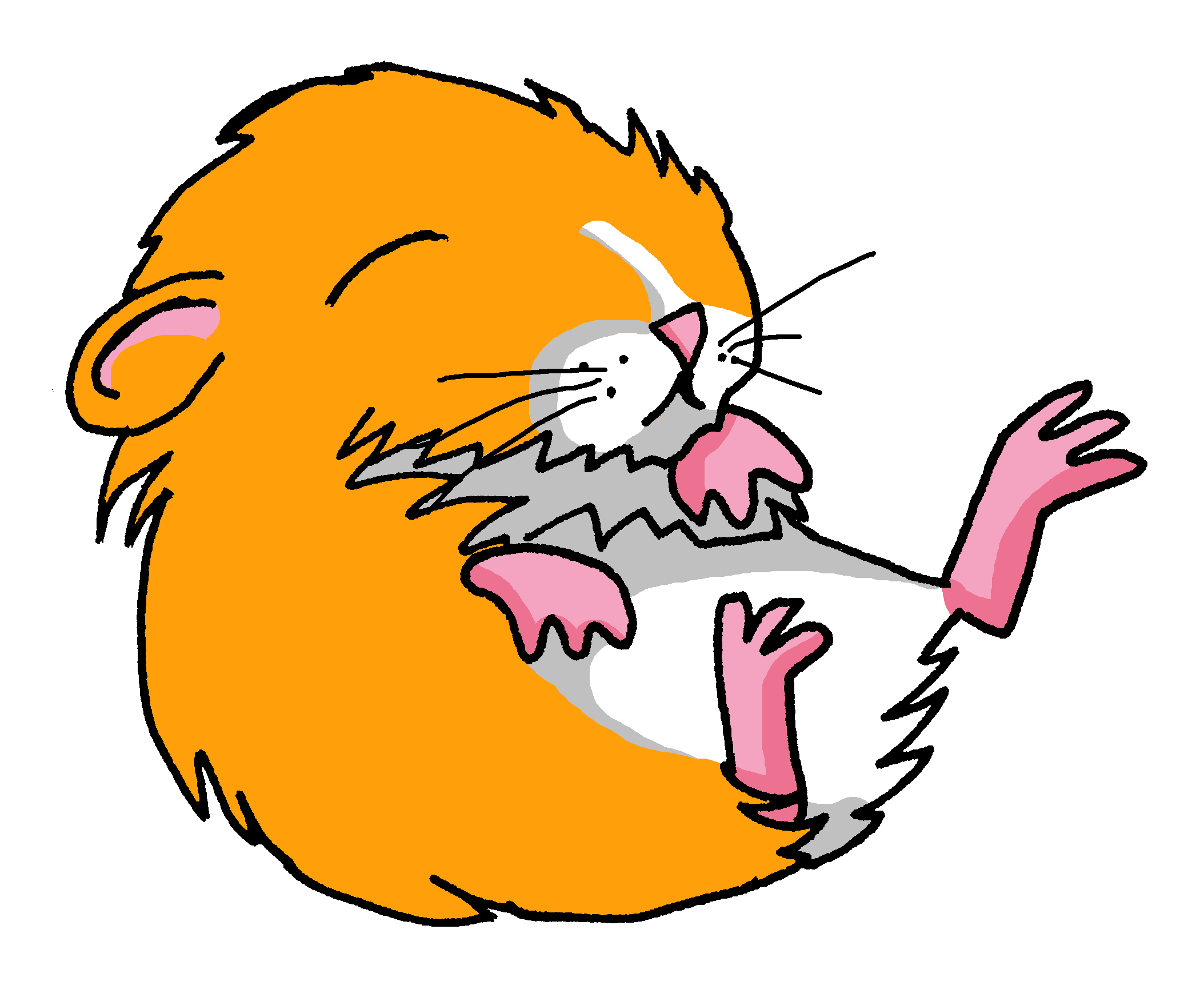 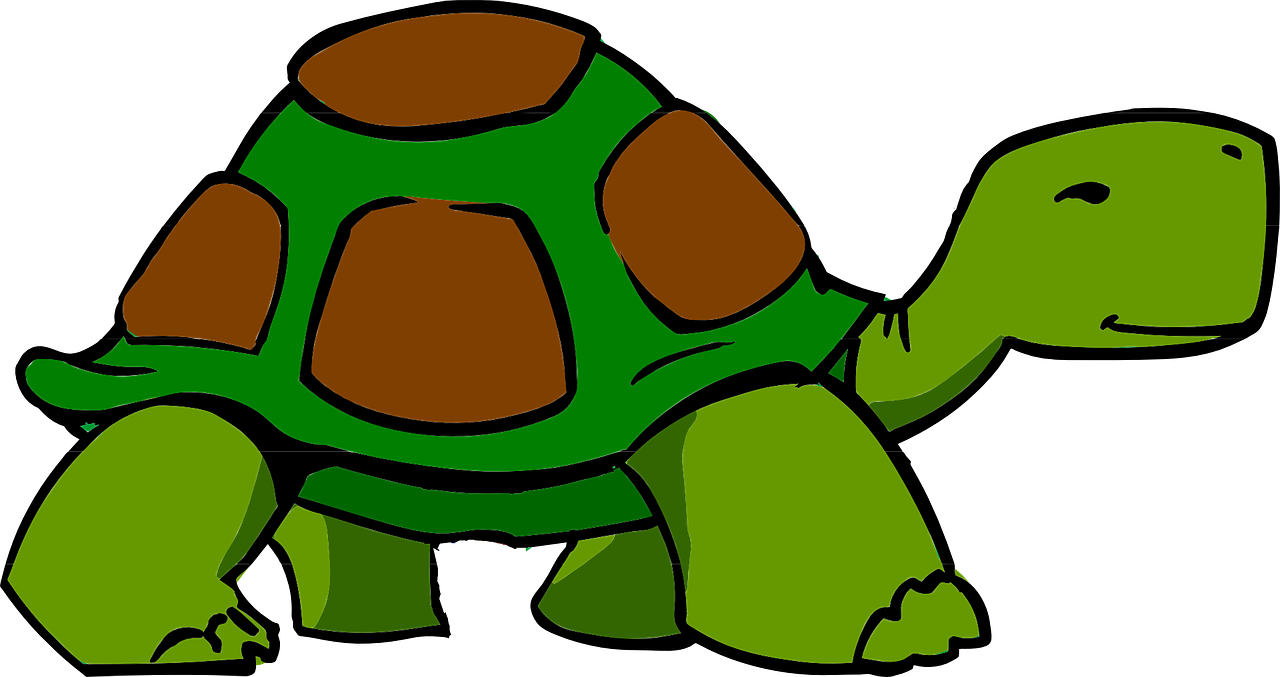 L u l u
M é d o r
C h o u c h o u
É l o i
_
_
_
_ _
_ _
[Speaker Notes: Timing: 5 minutes

Aim: to revisit a range of previously taught SSC.

Procedure:
Students write 1-8 and the SSC that they hear. Each dash represents a missing letter. 
Click the number to play the word (two plays are recommended). 
Click to reveal the missing letter(s).
The teacher can then elicit the names from pupils again, giving French prompts, e.g. ‘La mère de Clémentine, c’est qui ?’ This revisits the possessive ‘de’ taught last week.

Transcript:
Annick
JacquesMylèneHervéClaudineClémentineJean-MichelAdèlePierreLulu
Éloi (pupils will meet the SSC ‘oi’ next week)ChouchouMédor]
Translating the French present tense into English
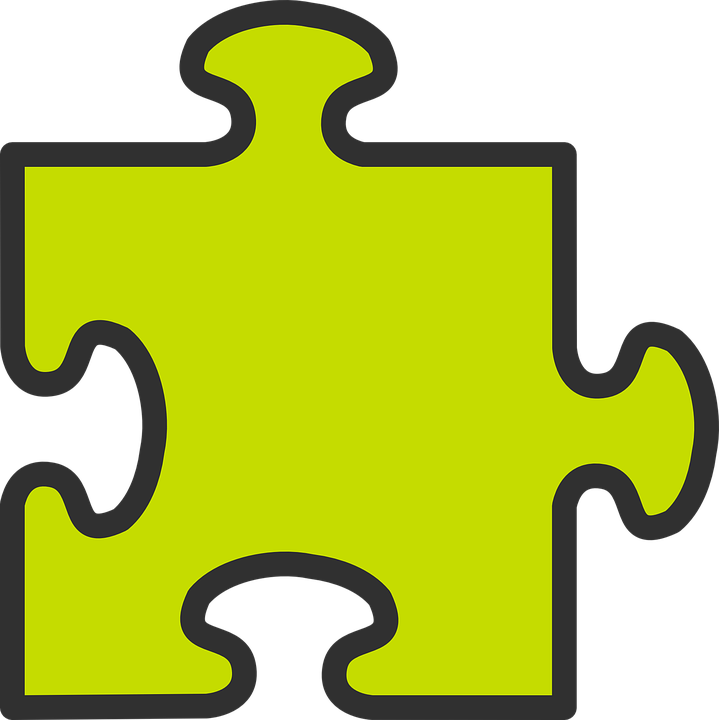 In French there is one way to talk about things in the present:
We use the simple present for regular, repeated actions.
Ma tante prépare une émission.
In English, there are two ways:
Ma tante prépare une émission chaque semaine.
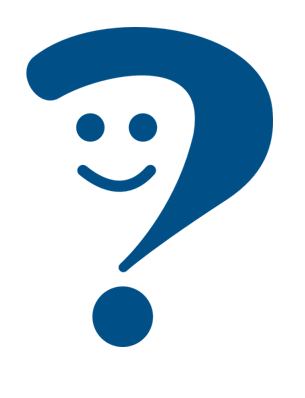 My aunt prepares a programme.
My aunt prepares a programme every week.
We use the continuous present for ongoing actions.
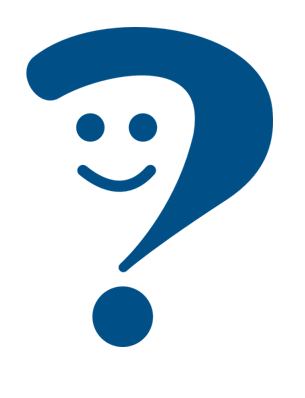 My aunt is preparing a programme.
My aunt is preparing a programme today.
Ma tante prépare une émission aujourd’hui.
[Speaker Notes: Timing: 2 minutes

Aim: to contrast the use of the simple present and continuous present in English with the present tense in French.

Procedure:
Click through the animations to present the information.
Elicit English translations for the French example provided.]
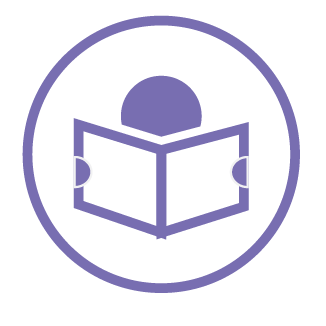 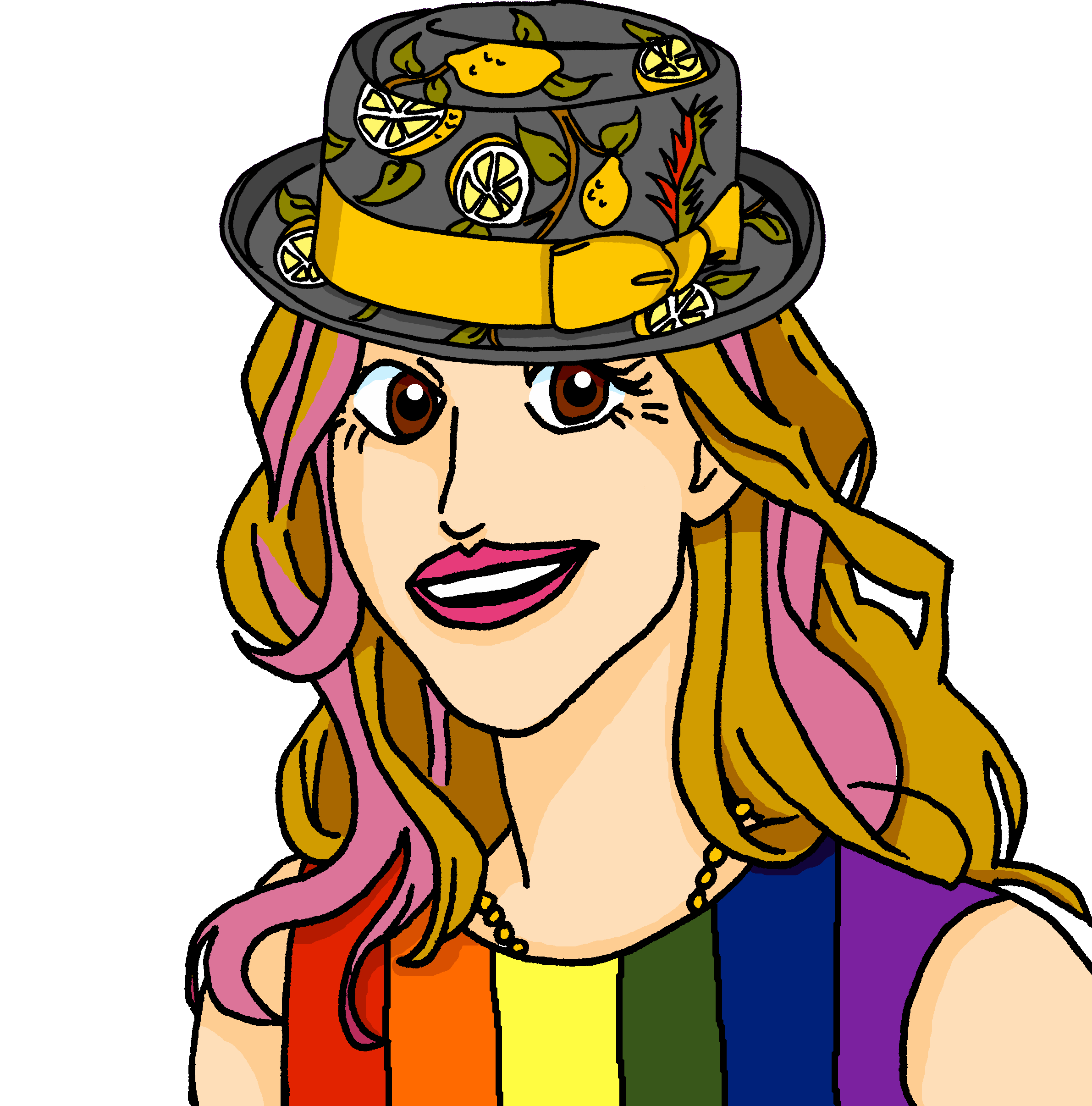 Follow up 2:
Adèle écrit des messages à Mylène.
Adèle is exchanging Whatsapp with her aunt Mylène.
What is she saying?
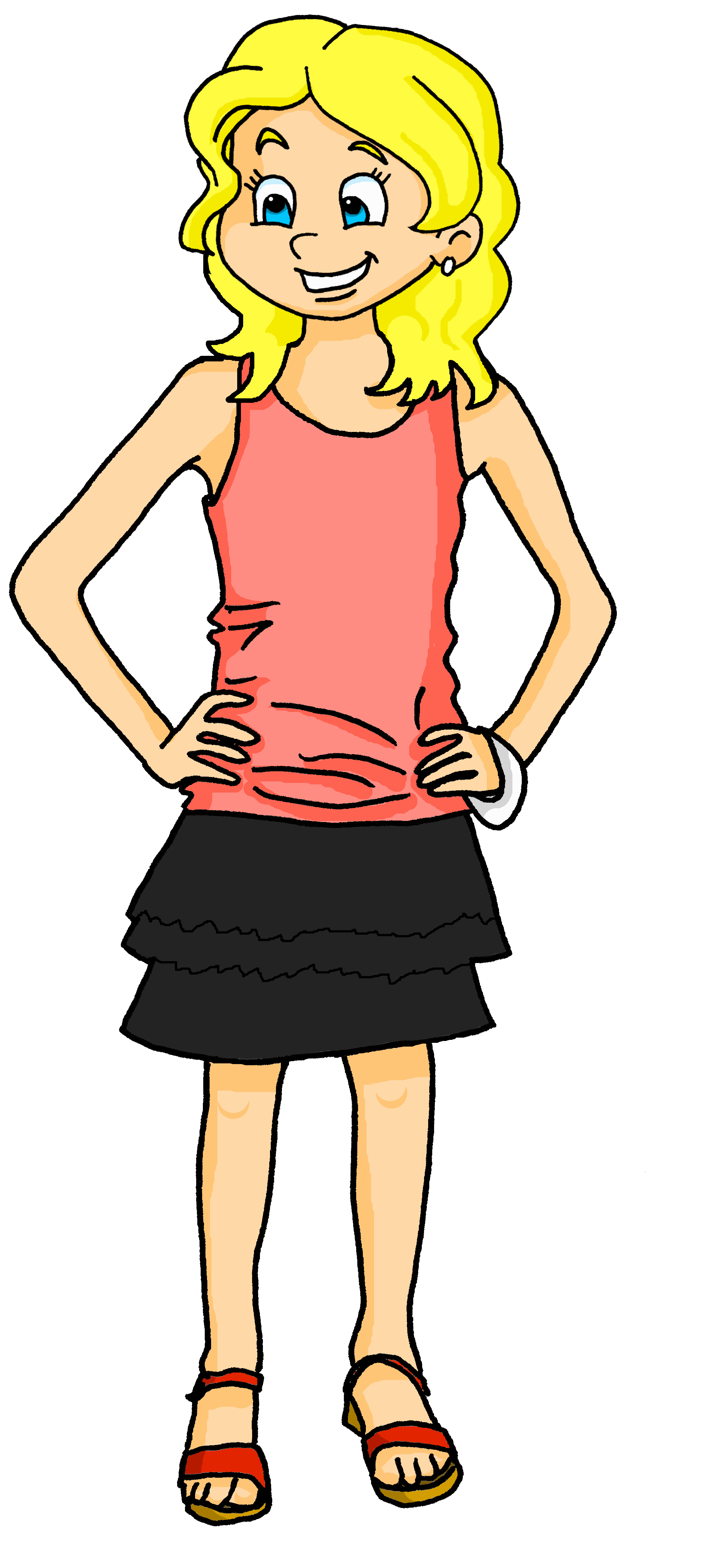 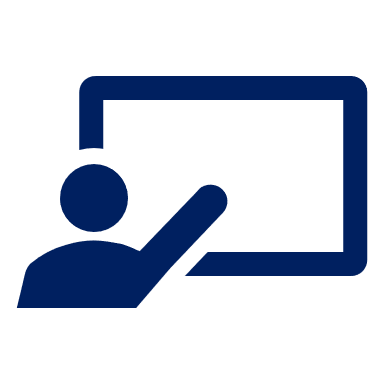 lire
.
Écris en anglais.
Adèle is messaging about what is going on right now/ today.
1
Tu organises ta visite à l’université de Nice.
You are organising your visit to Nice university.
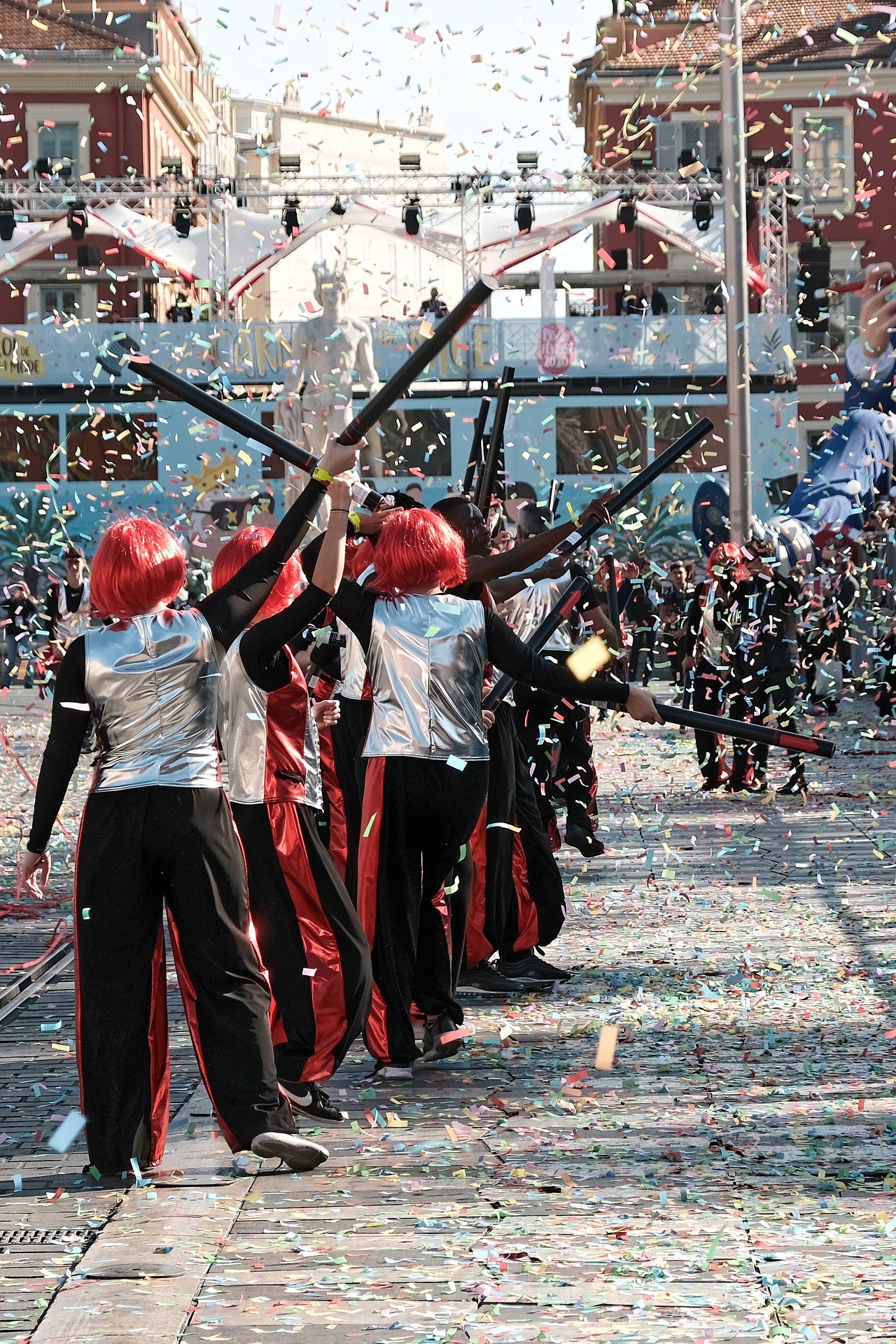 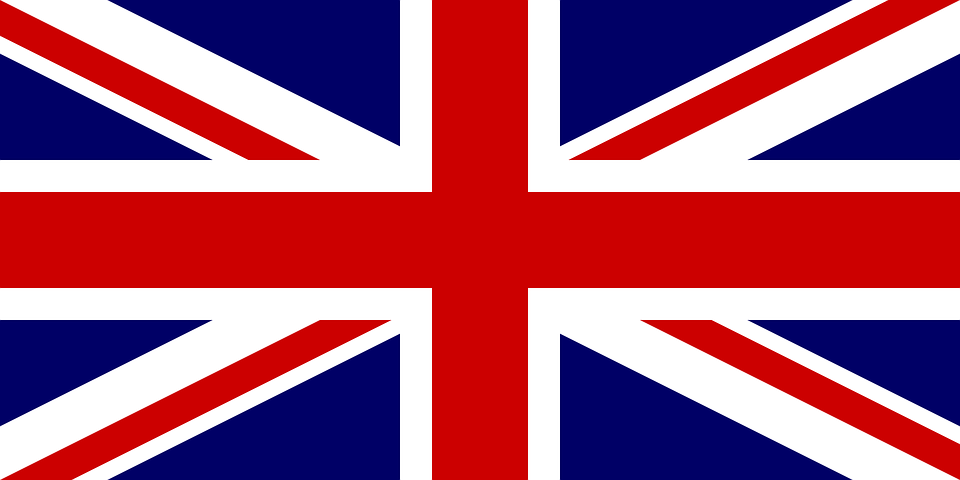 Pierre joue en ligne avec un ami.
2
Pierre is playing online with a friend.
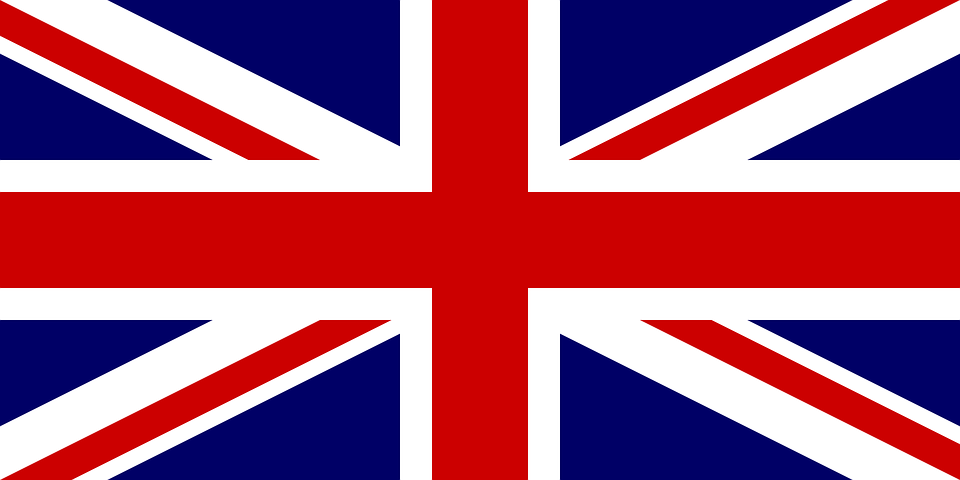 3
J’écoute la radio dans ma chambre.
I am listening to the radio in my room.
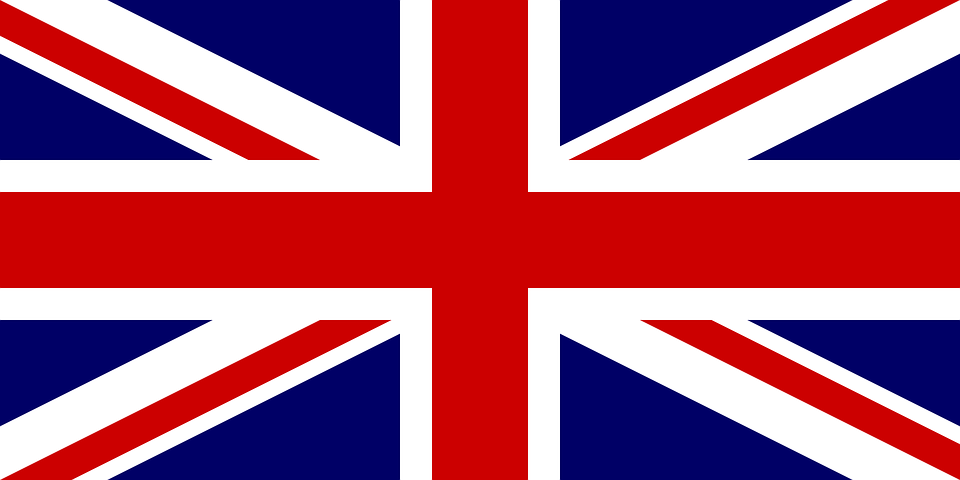 Tu présentes avec ton amie, aujourd’hui ?
4
Are you presenting with your friend today?
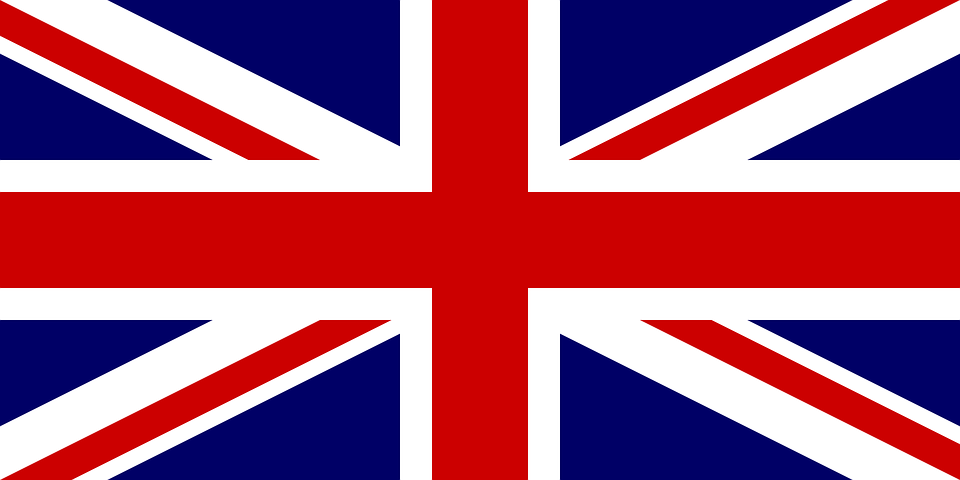 Mon chat joue dehors.
5
My cat is playing outside.
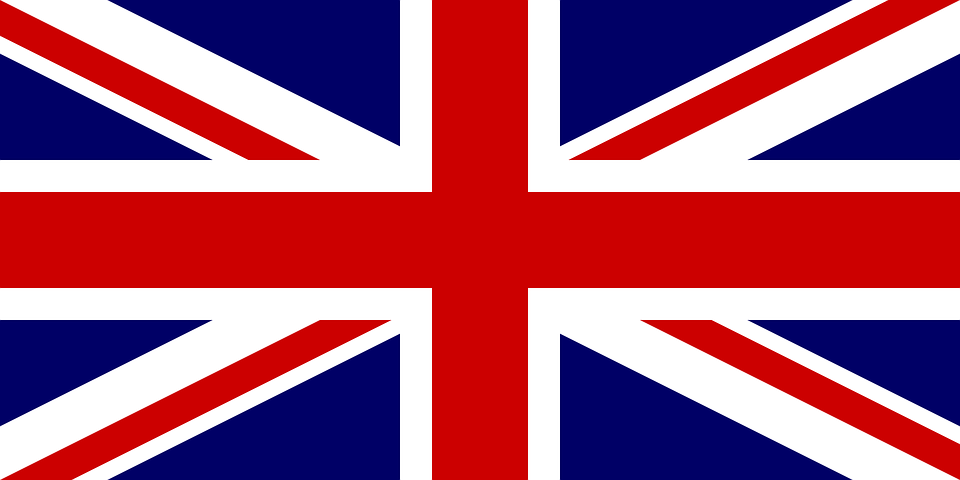 [Speaker Notes: Timing: 5 minutes 

Aim: to practise written translation of the present tense, using the continuous present in English.

Procedure:
Read the title / context of the activity. Adèle is in still in Menton with Mylène (her aunt) at the citrus festival. Pierre is messaging her from home.
Elicit the English for Adèle’s speech bubble to revisit the meaning of ‘de’ in this context, i.e. I am Pierre’s sister (the sister of Pierre).
Remind pupils that we are talking about ongoing activities.
Pupils translate either the whole sentences or just the verb and pronoun (the bold text).
Elicit responses and click to confirm the translations.]
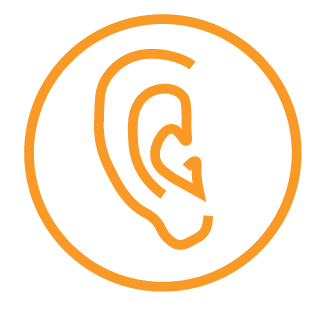 Follow up 3:
Clémentine parle avec Adèle.
Je suis la cousine de Clémentine !
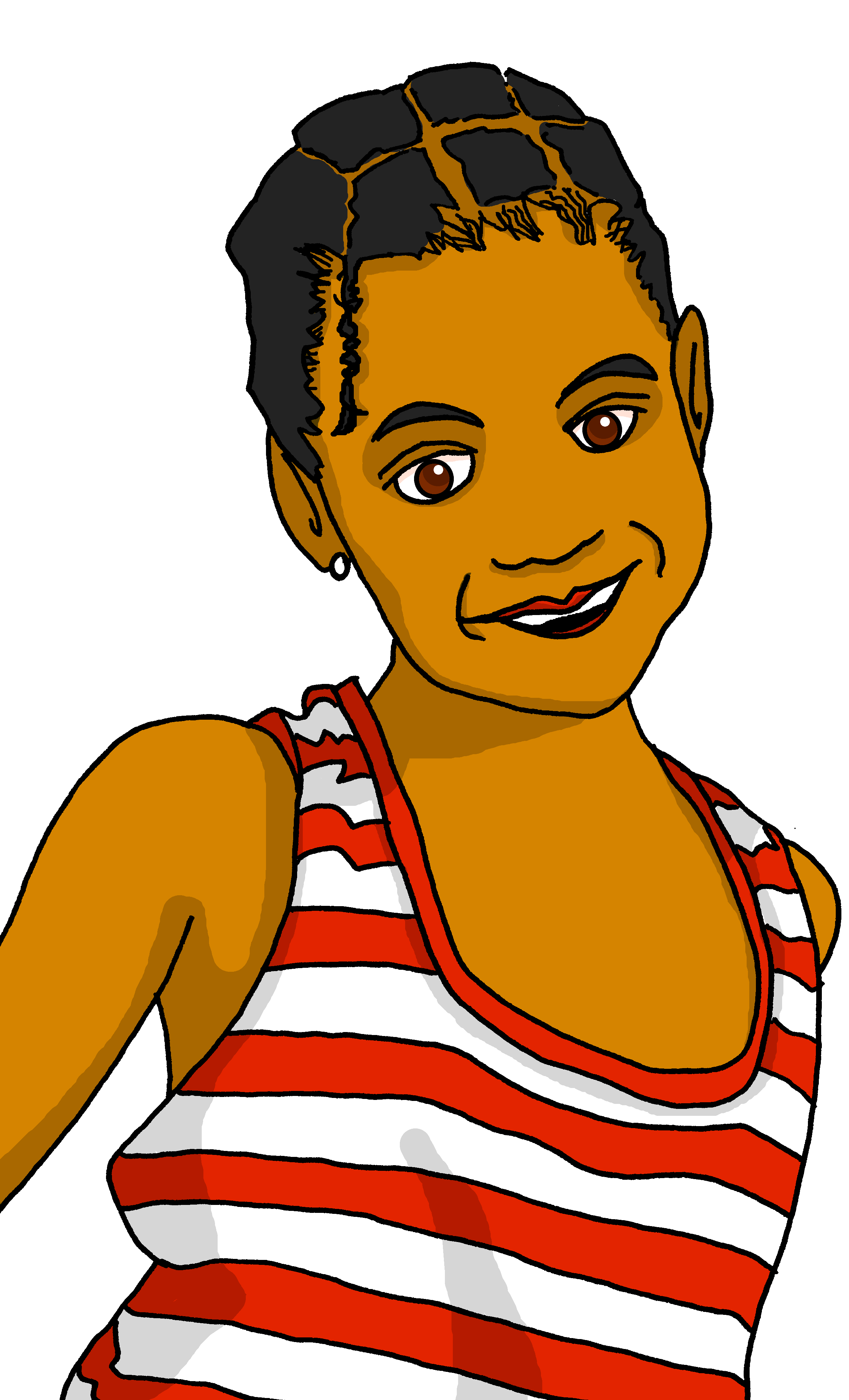 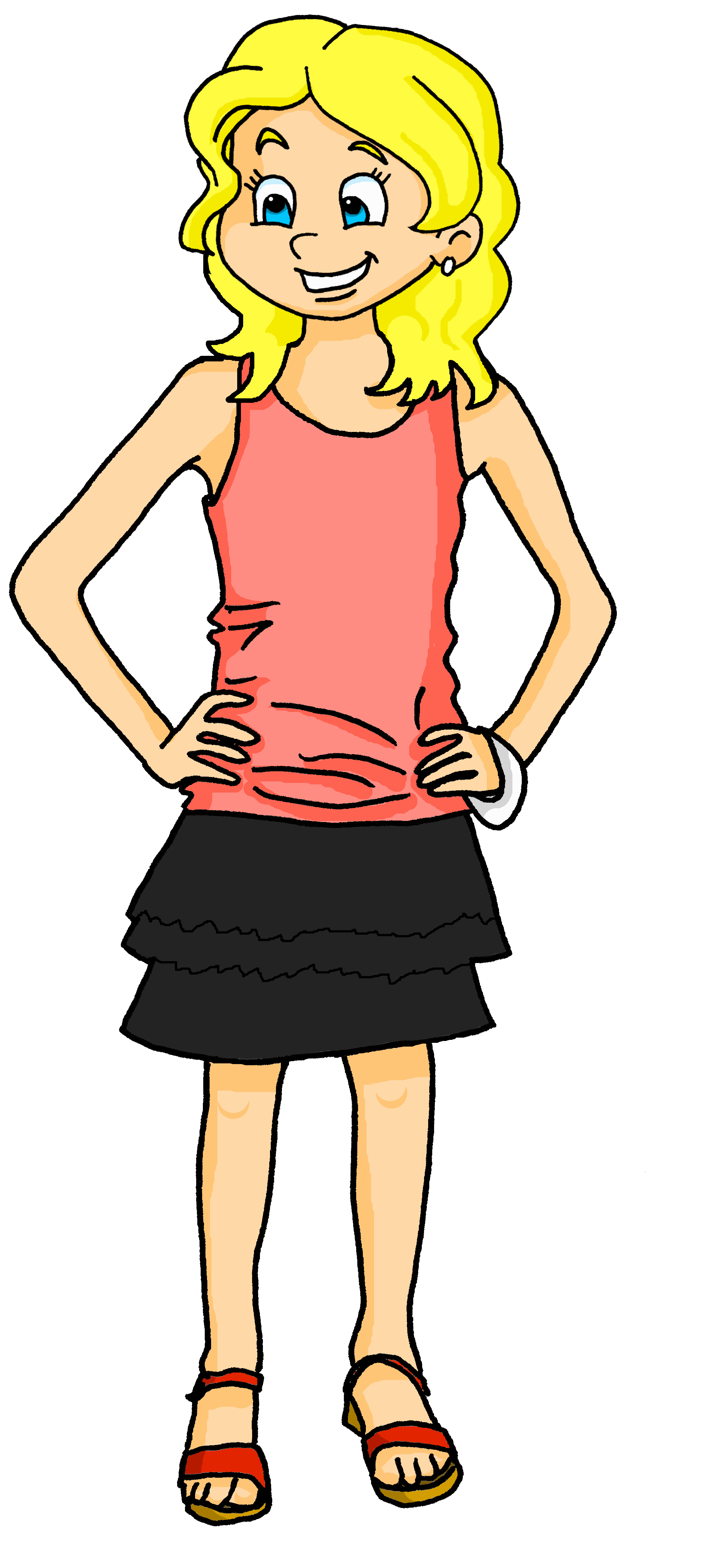 Clémentine is talking about what people are doing during the week. What is she saying?
écouter
Écris en anglais.
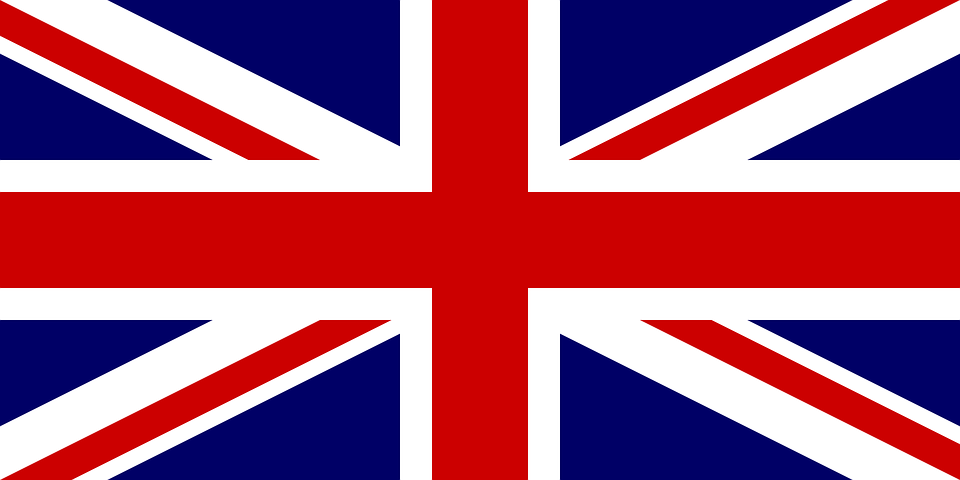 1
___________
________
2
___________
___________
_______
3
_______
_______
4
5
______________
___  ___________
Clémentine is also messaging about ongoing actions.
[Speaker Notes: Timing: 5 minutes 

Aim: to practise aural comprehension and translation of present tense verbs, possessive adjectives and previously taught vocabulary.

Procedure:
Read the title / context of the activity. 
Elicit the English for Adèle’s speech bubble to revisit the meaning of ‘de’ in this context, i.e. I am Clémentine’s cousin (the cousin of Clémentine).
Do number 1 with them. Click to listen, pupils write the missing English words.
Bring up the answer.
Pupils listen to 2-5 and write the missing word or words.
Click to reveal answers.

Transcript:
1. Je joue dehors avec Jean-Michel.2. Papa écoute une émission de musique à la radio.
3. Ma mère regarde la télévision.
4. Mon grand-père prépare le diner. 
5. Mylène présente une émission de télé sur le Carnaval de Nice.]
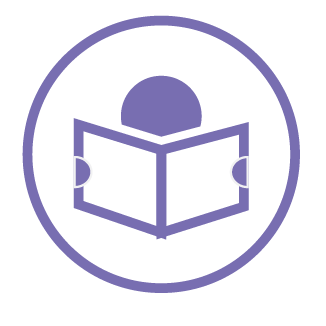 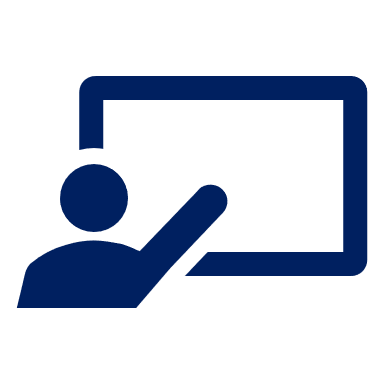 Follow up 4:
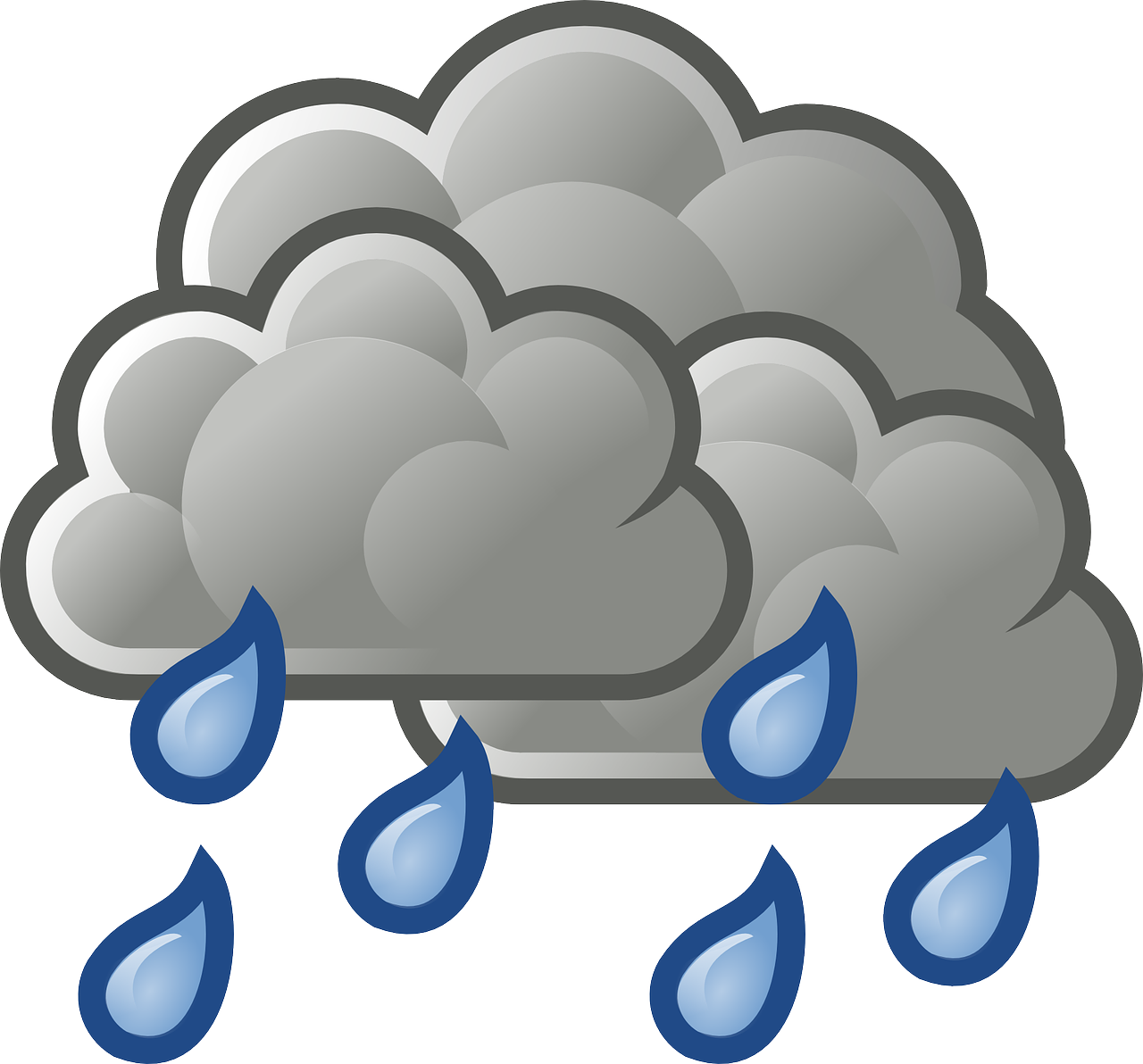 .
Écris en anglais.
lire
l’amie
l’ami
voici
dehors
5
ma
4
ta
ton
la tante
3
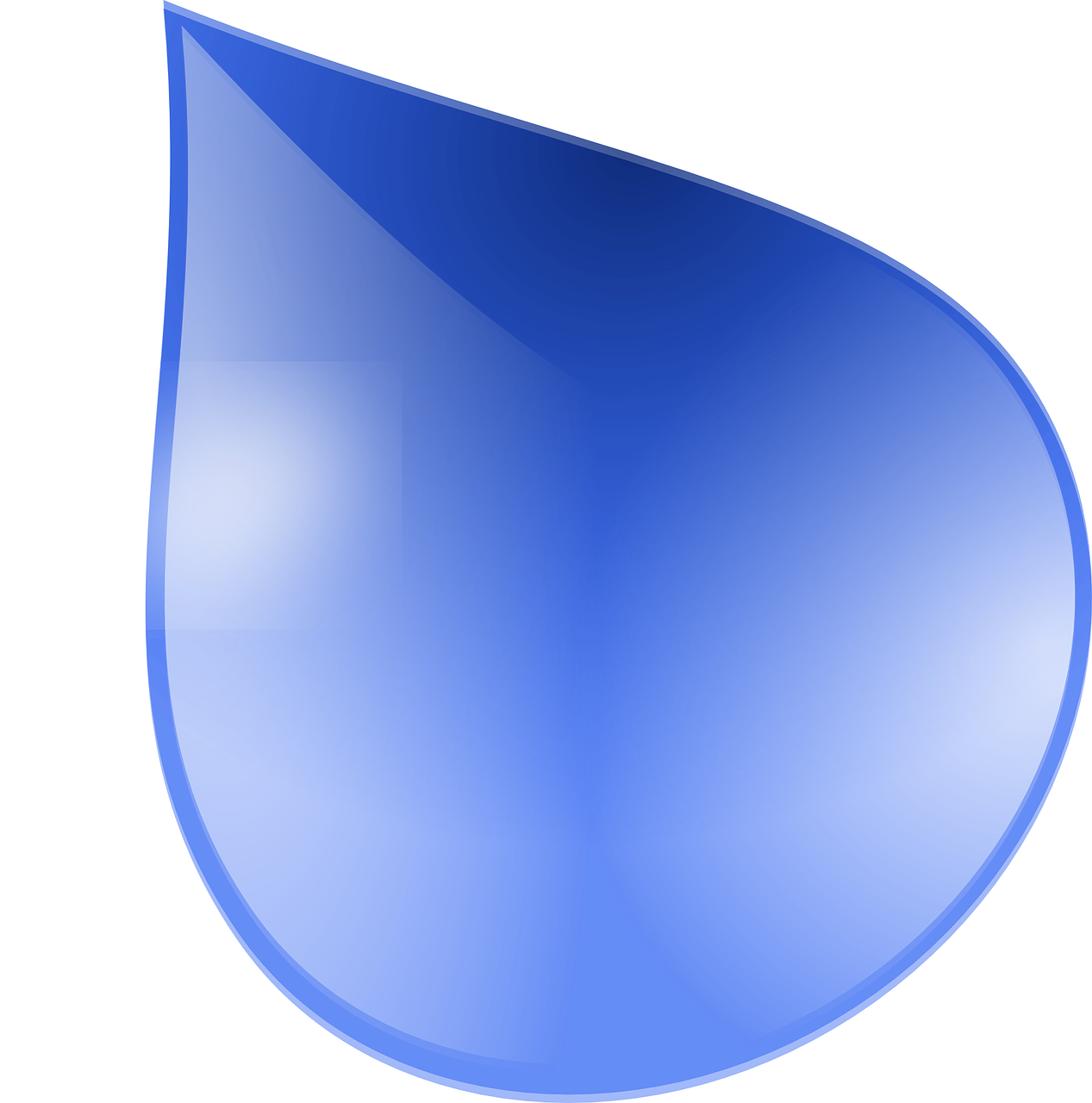 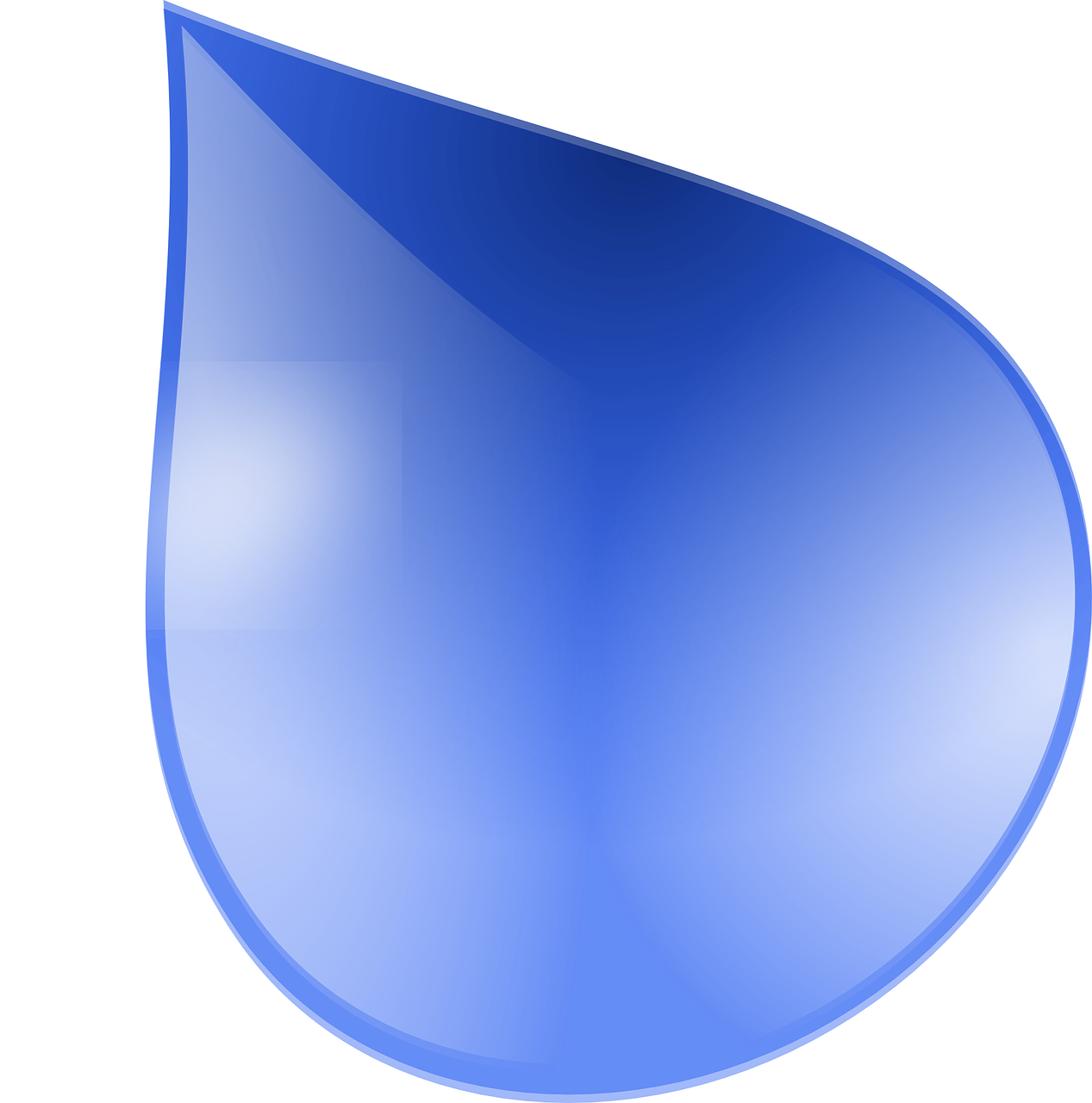 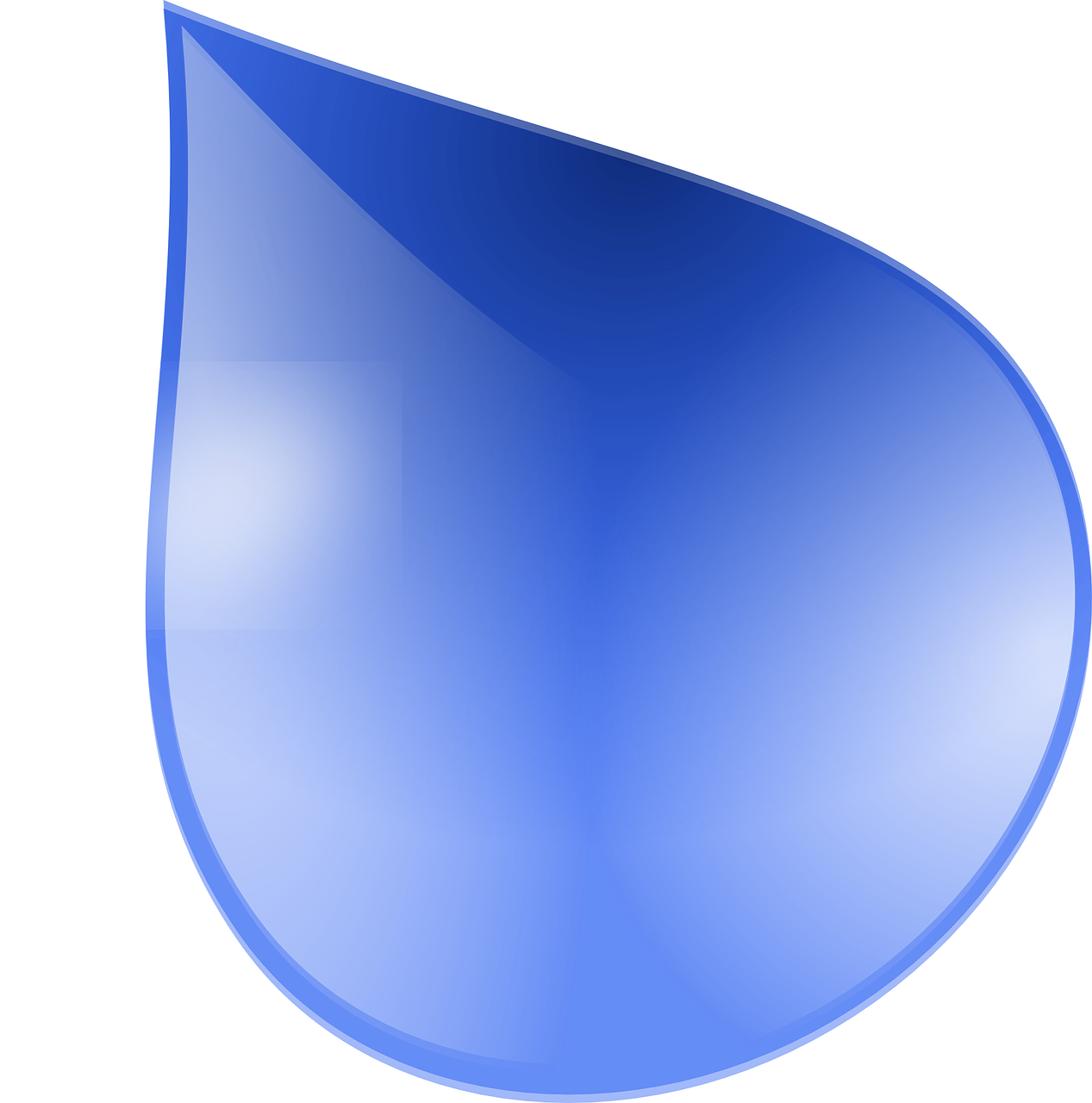 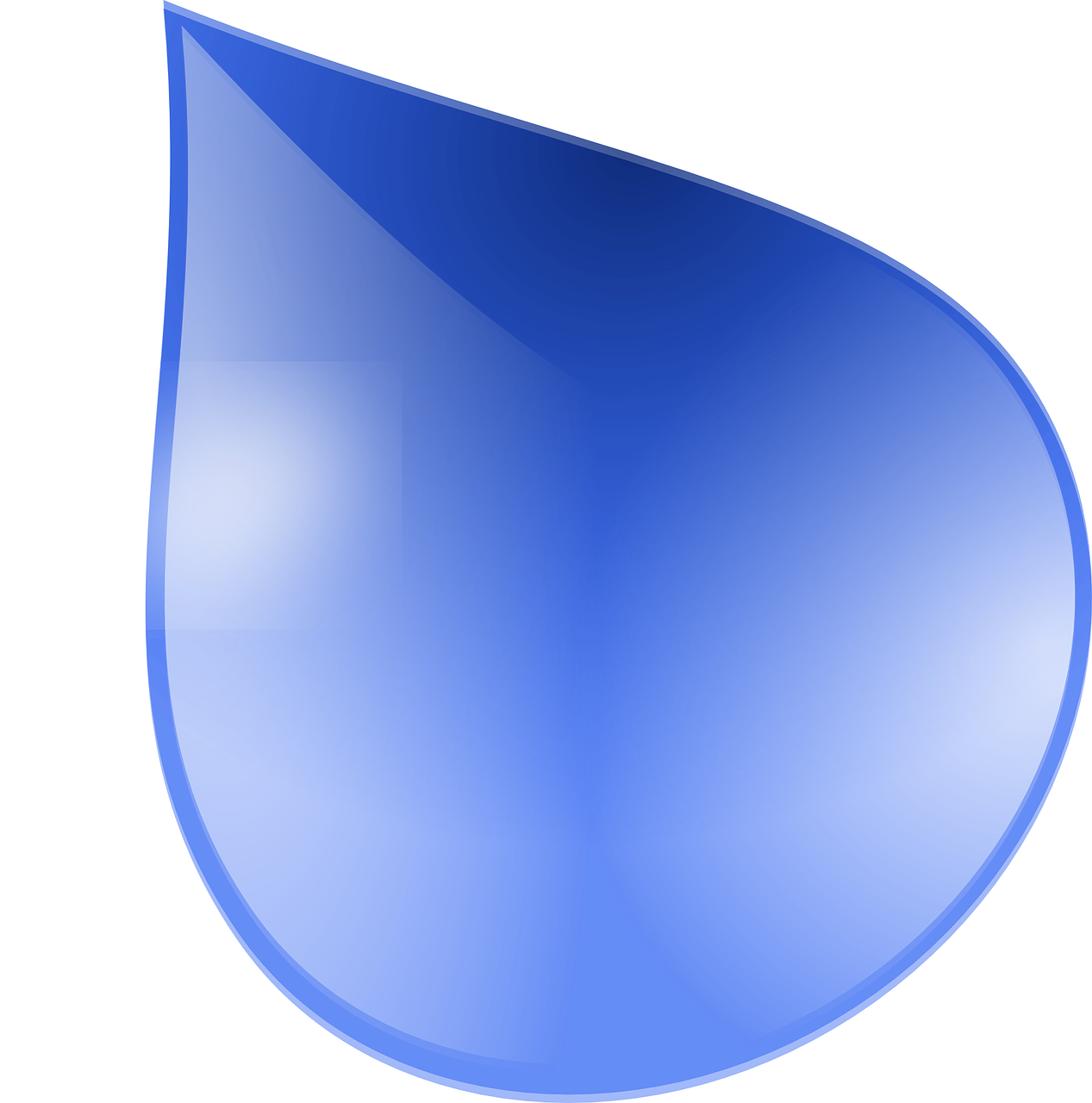 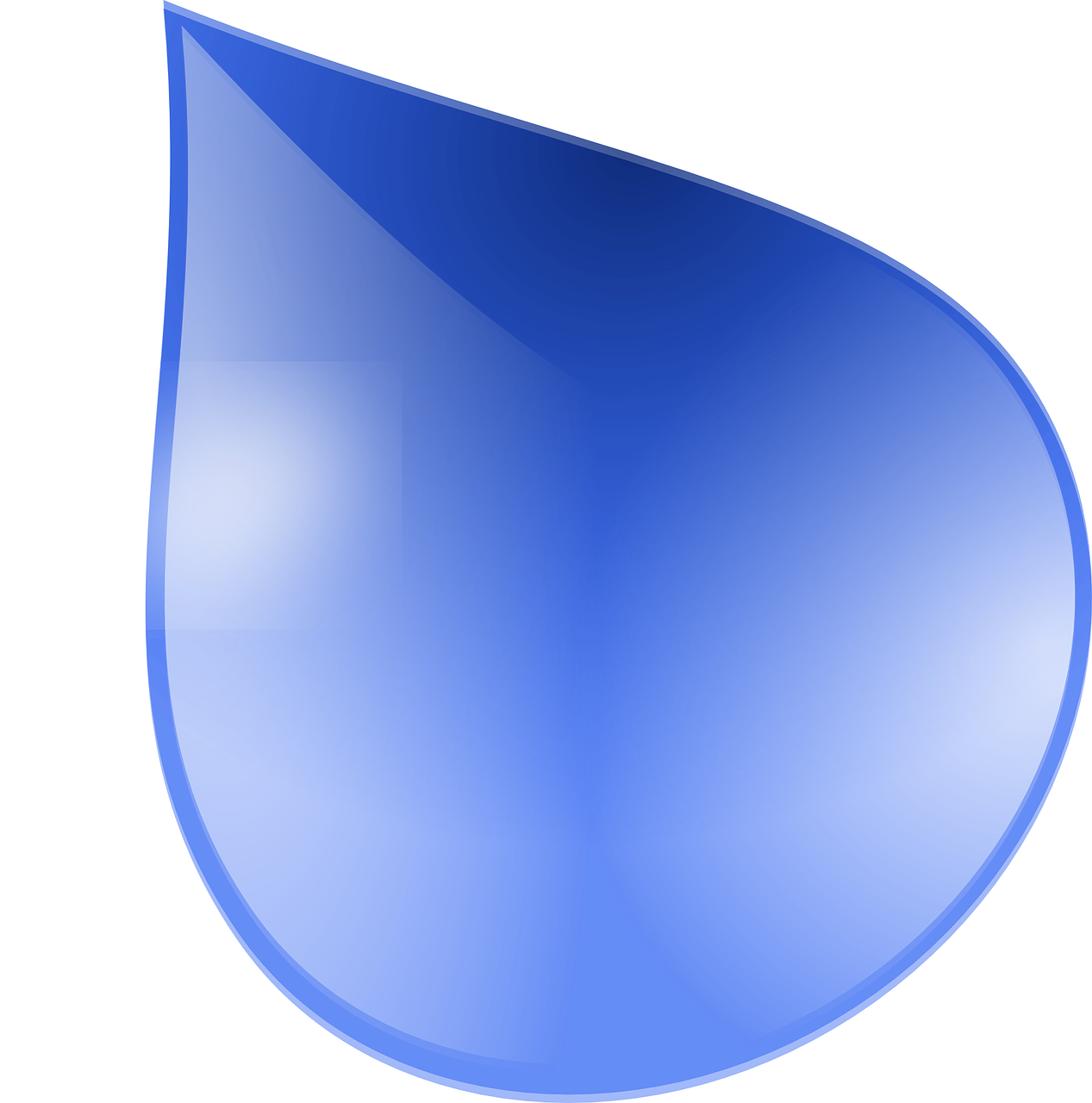 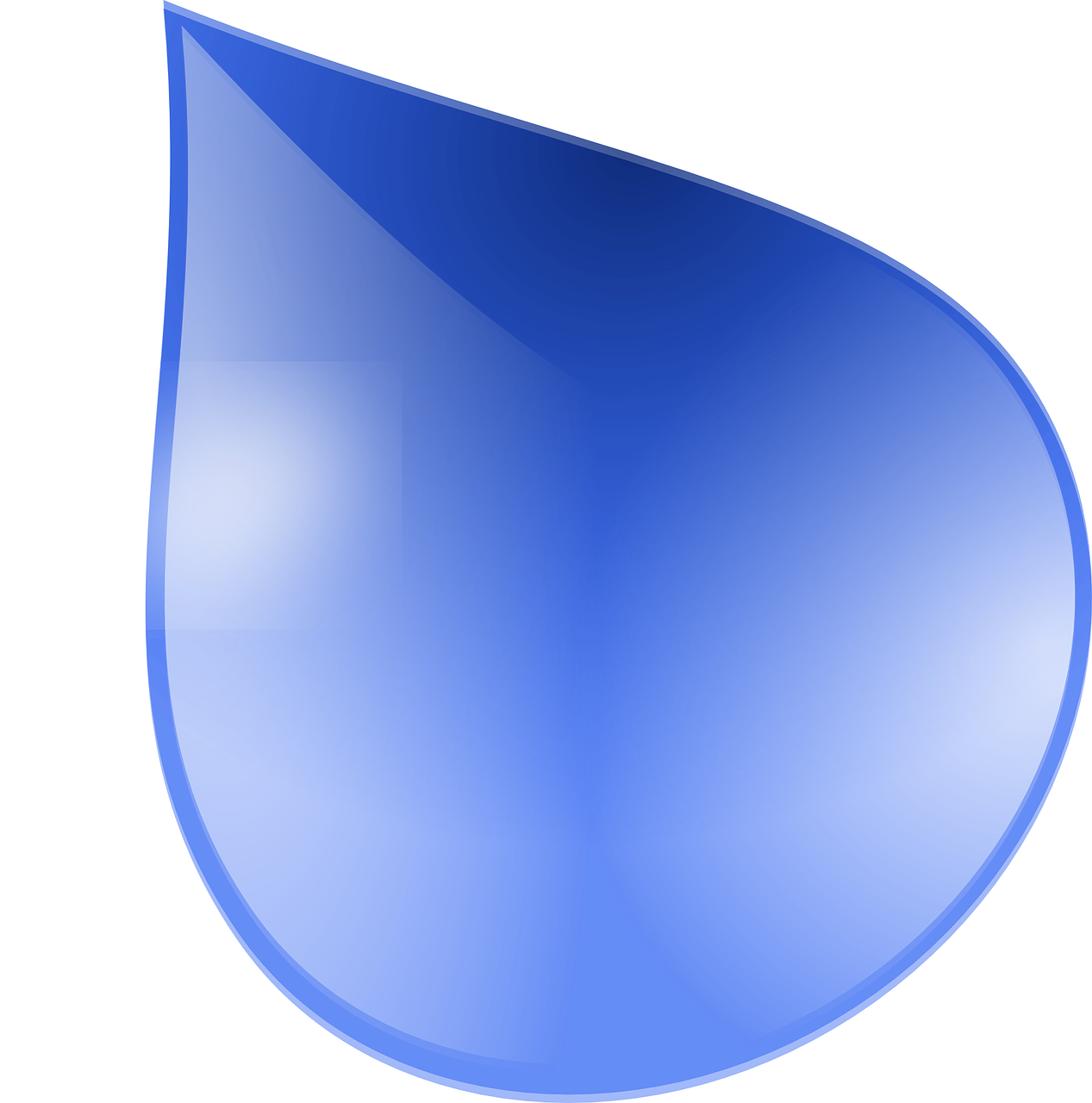 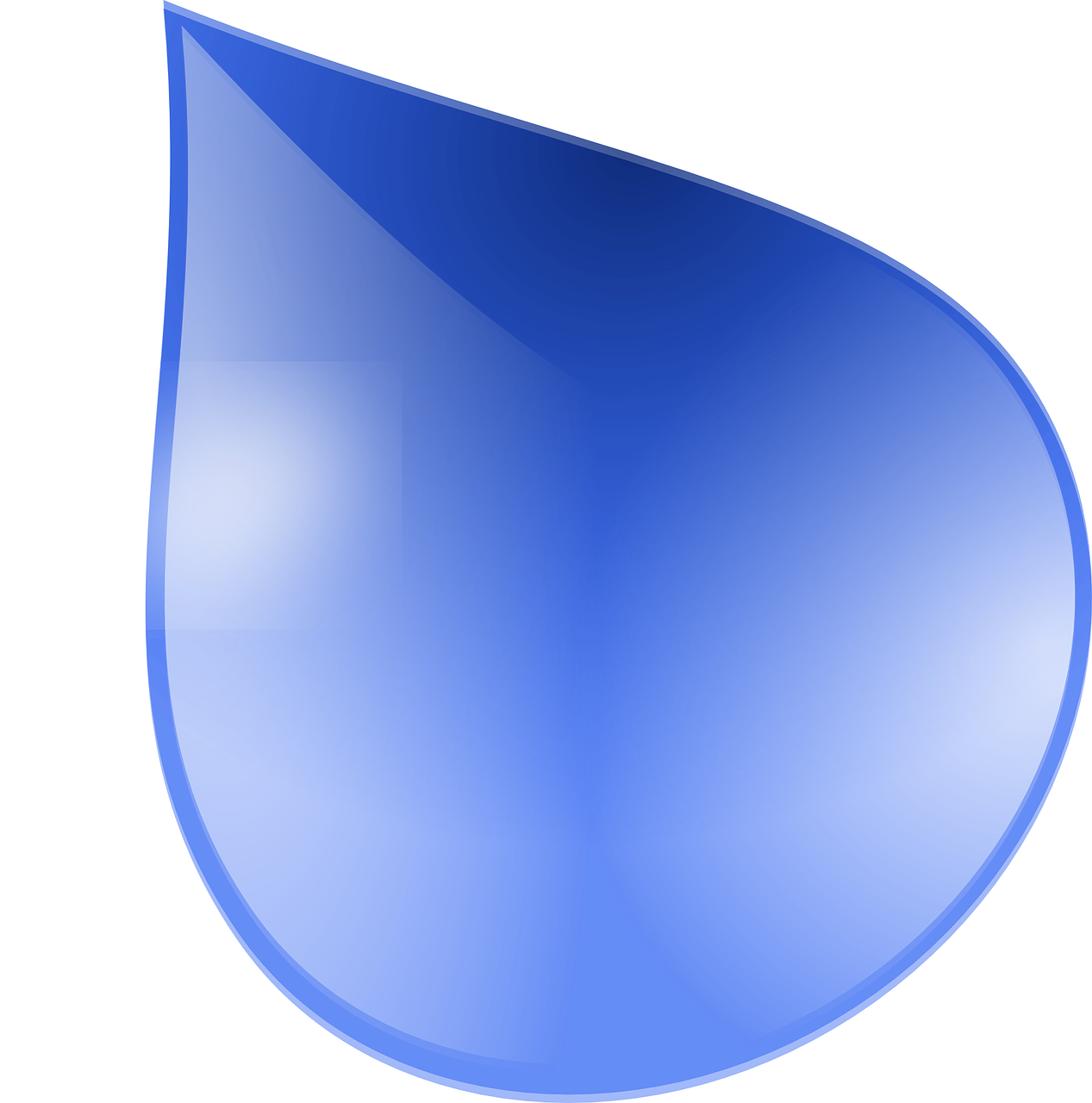 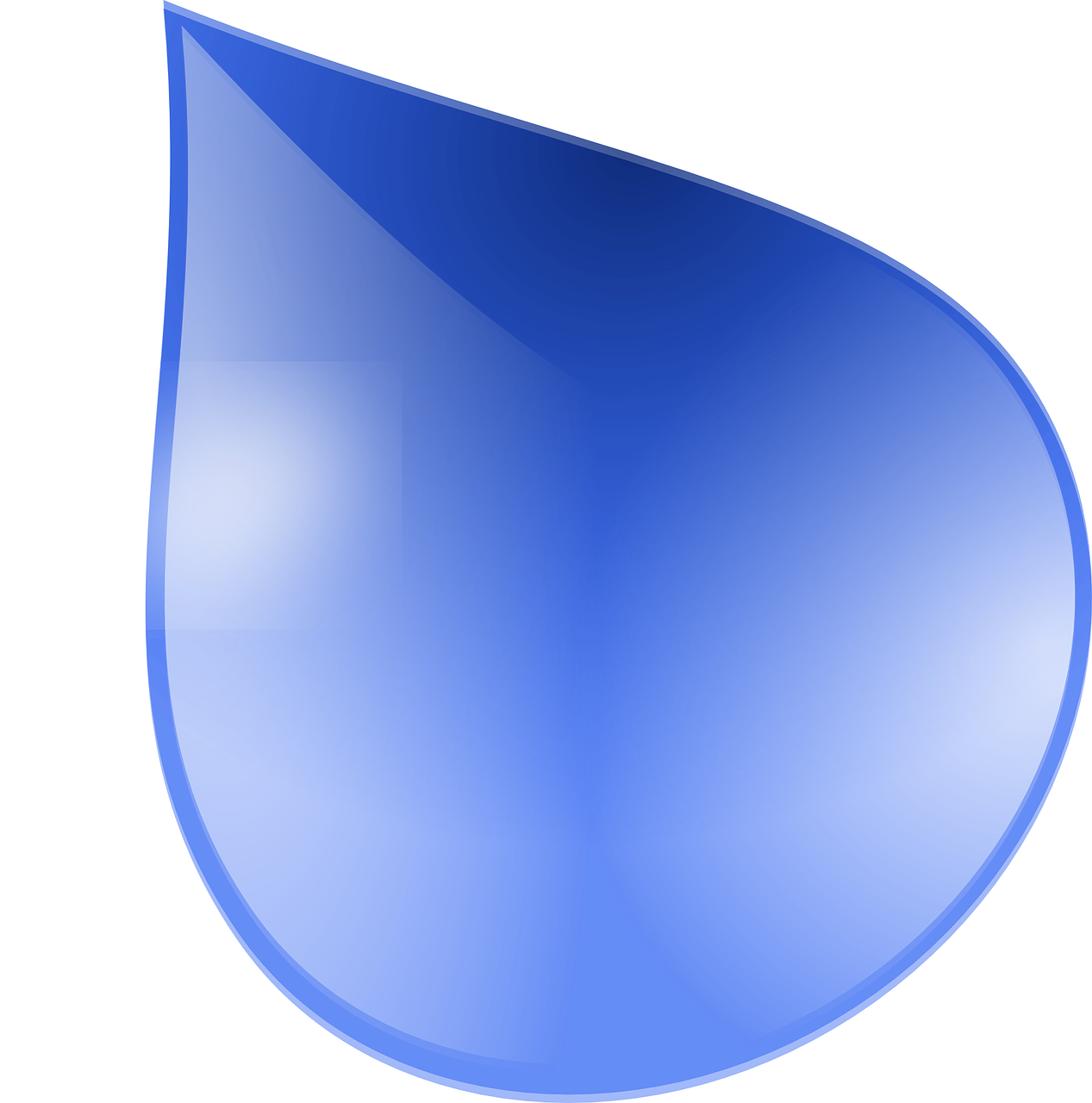 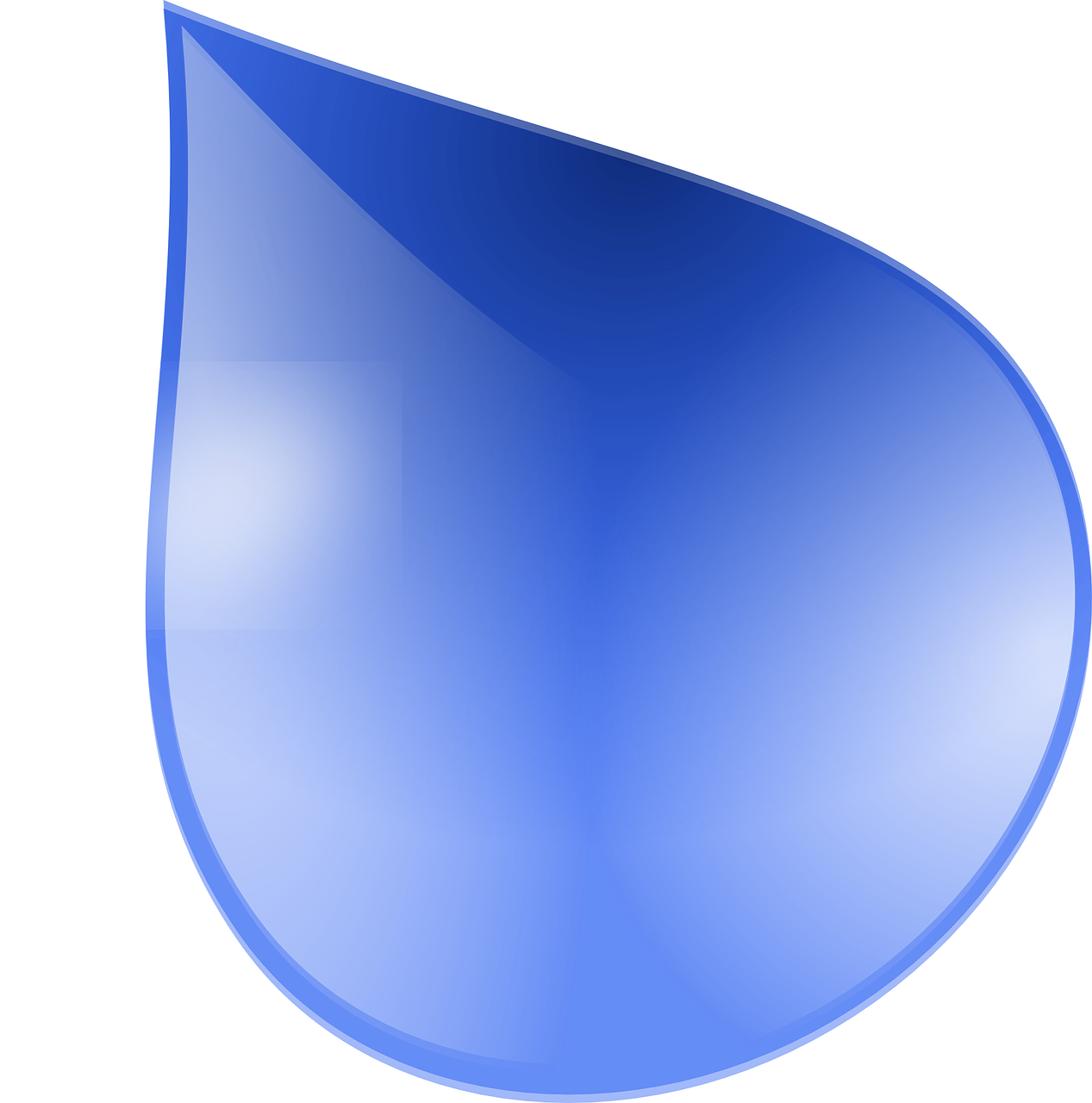 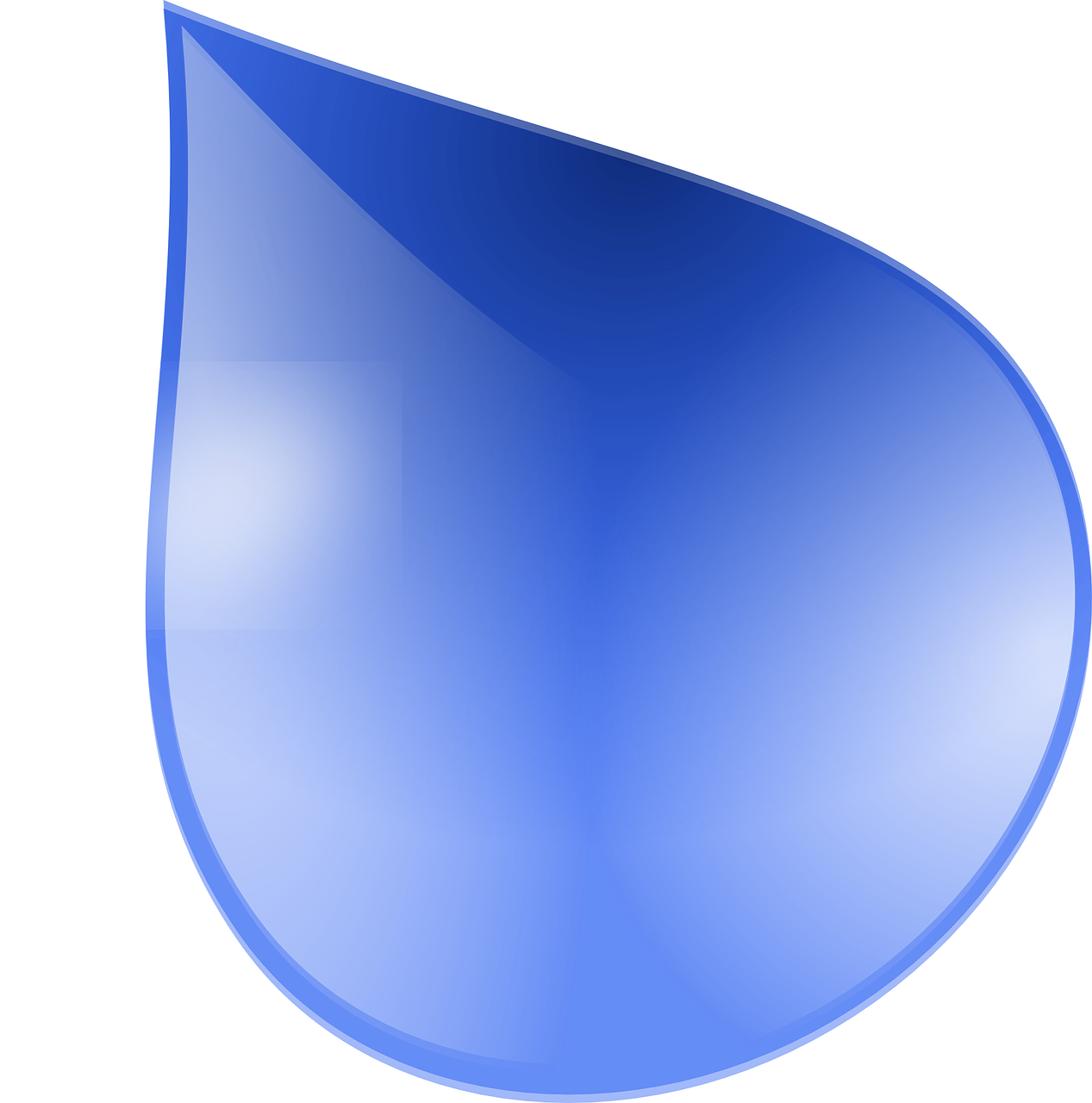 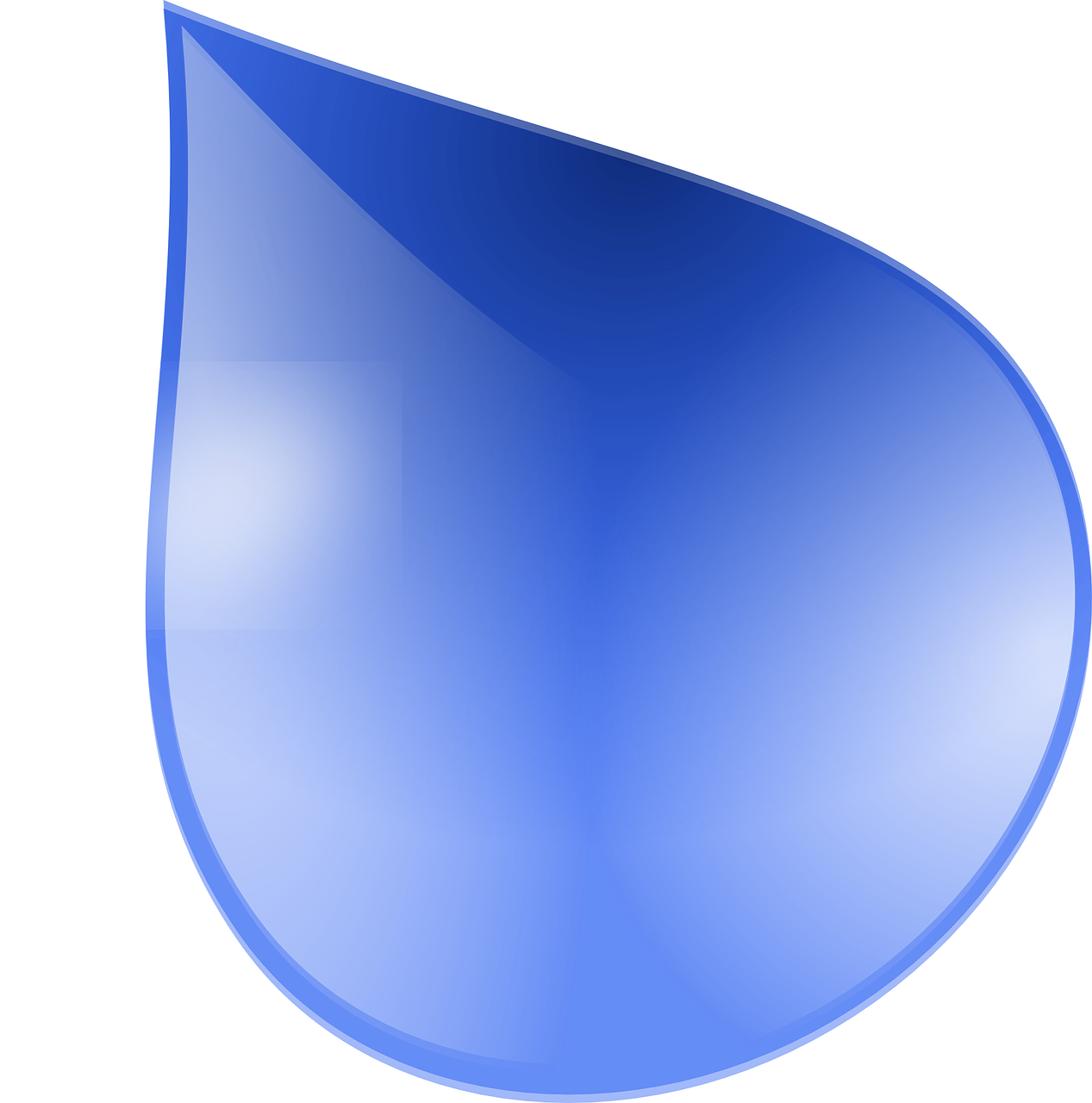 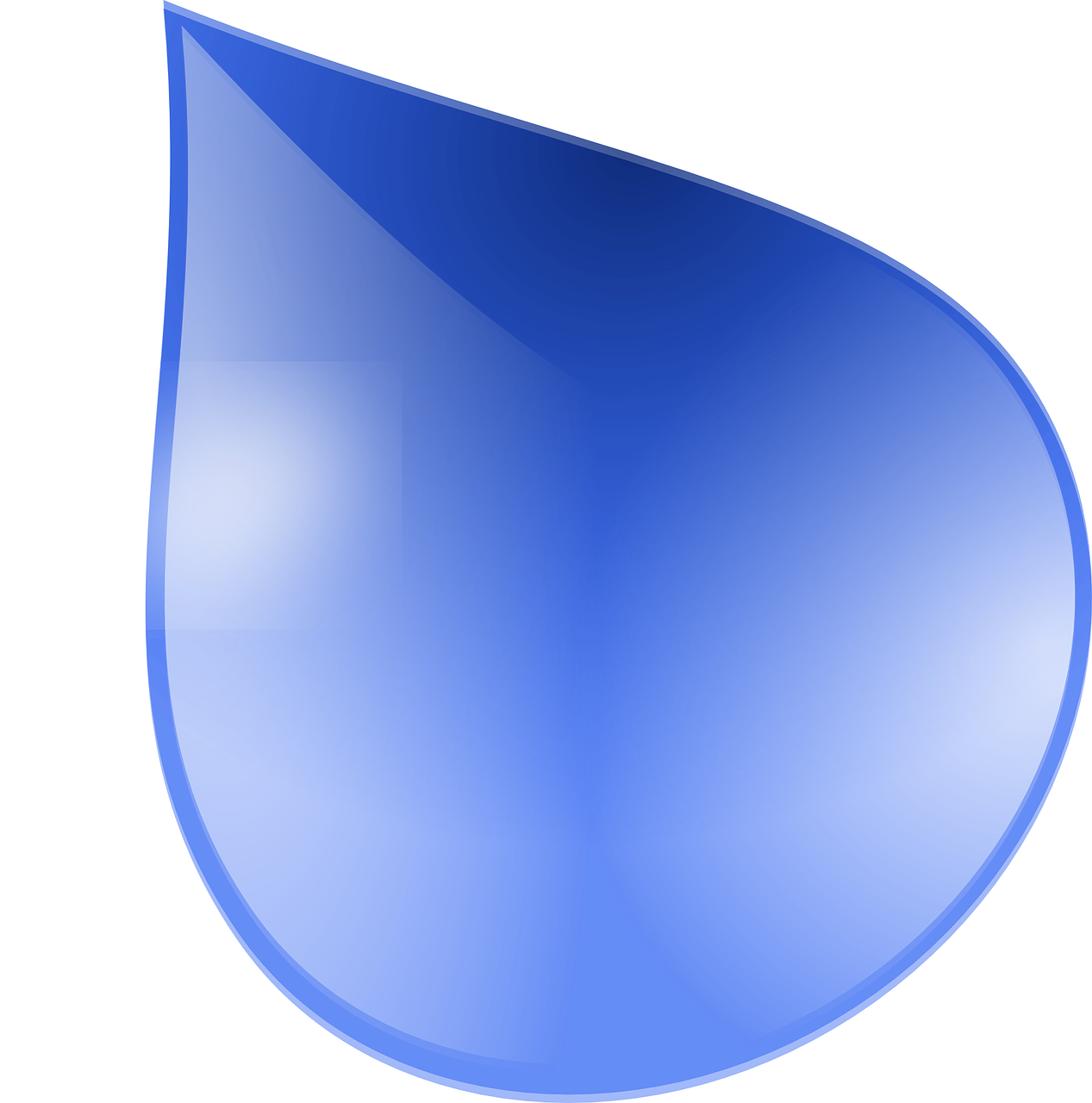 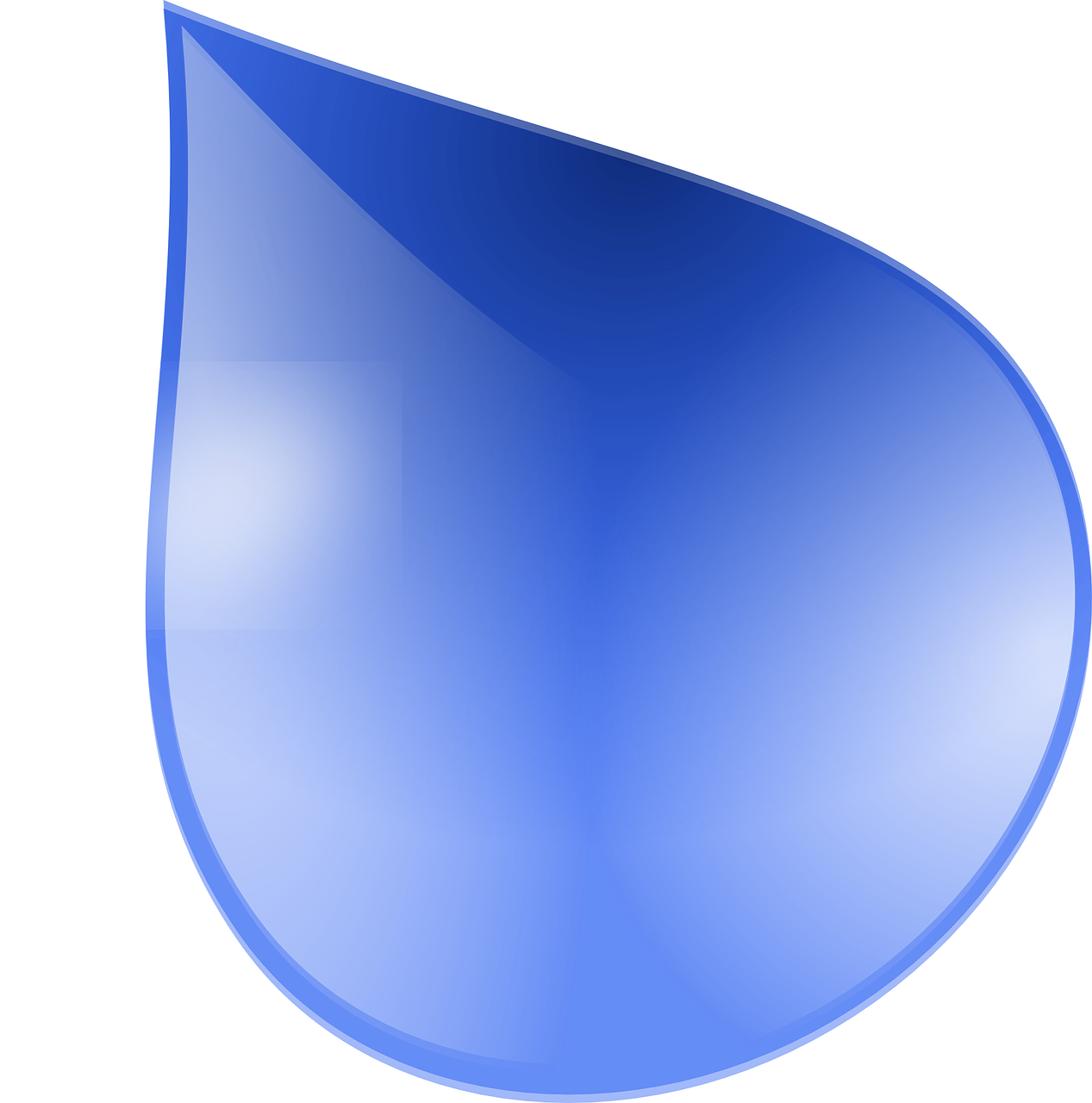 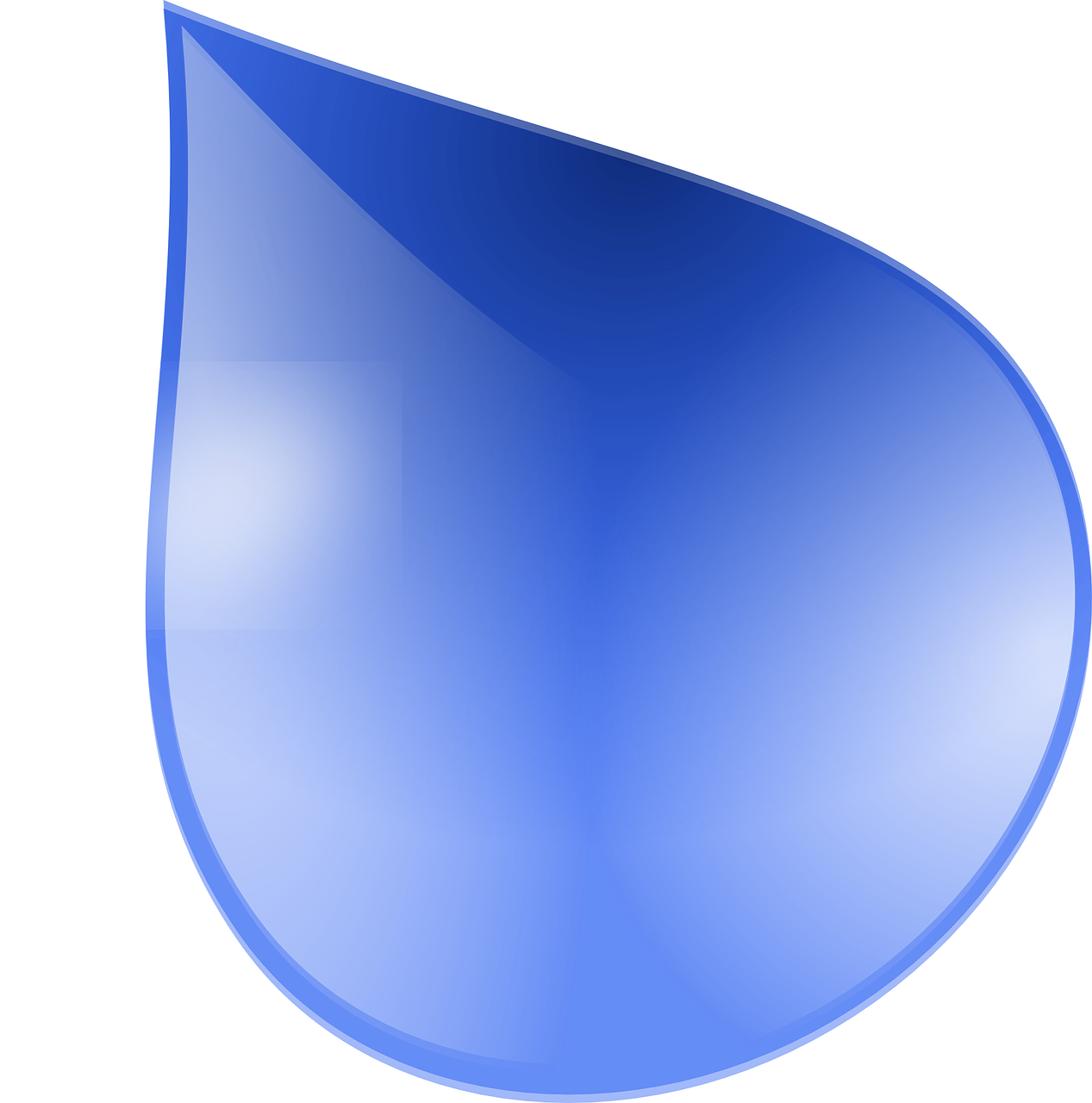 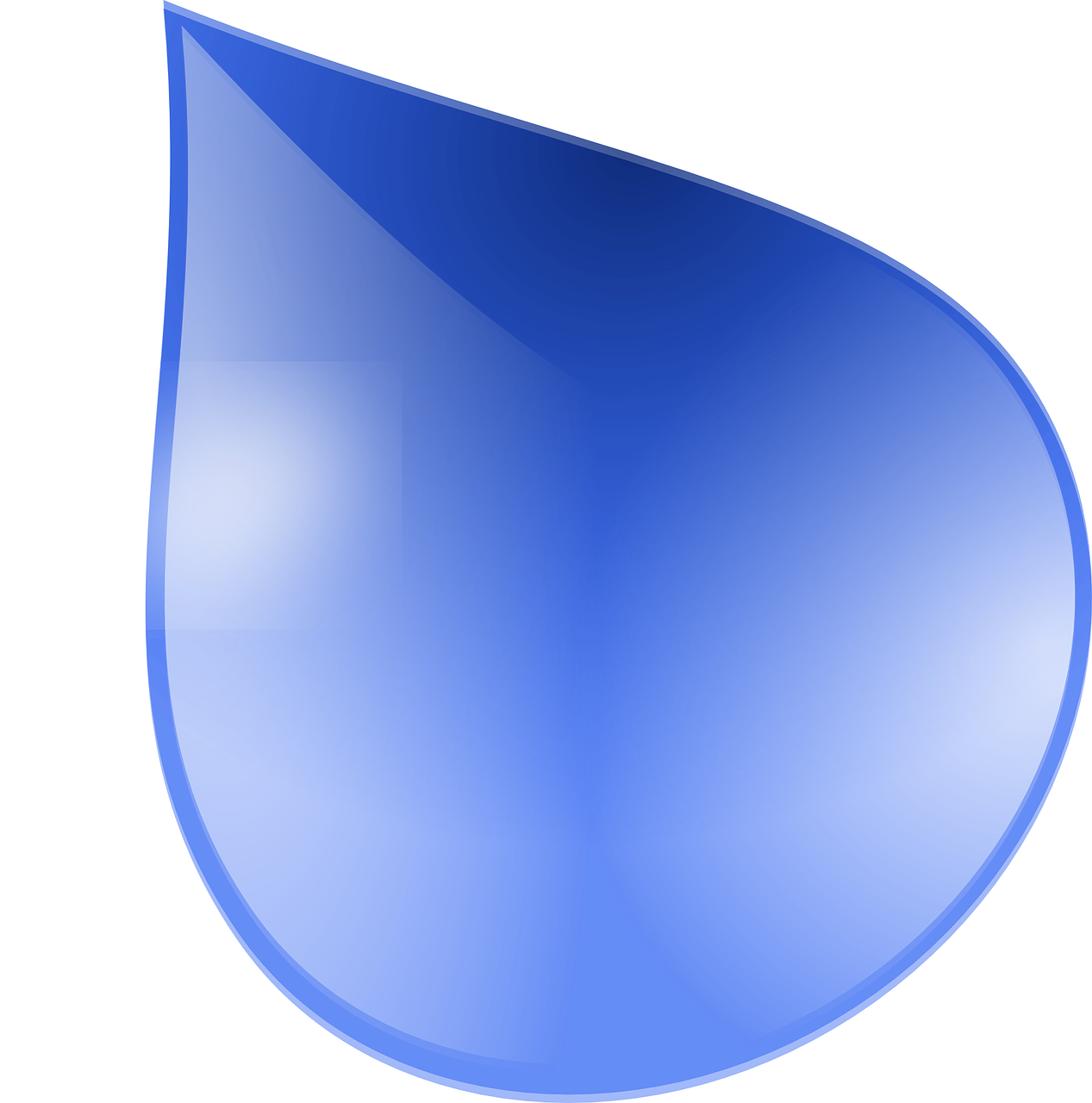 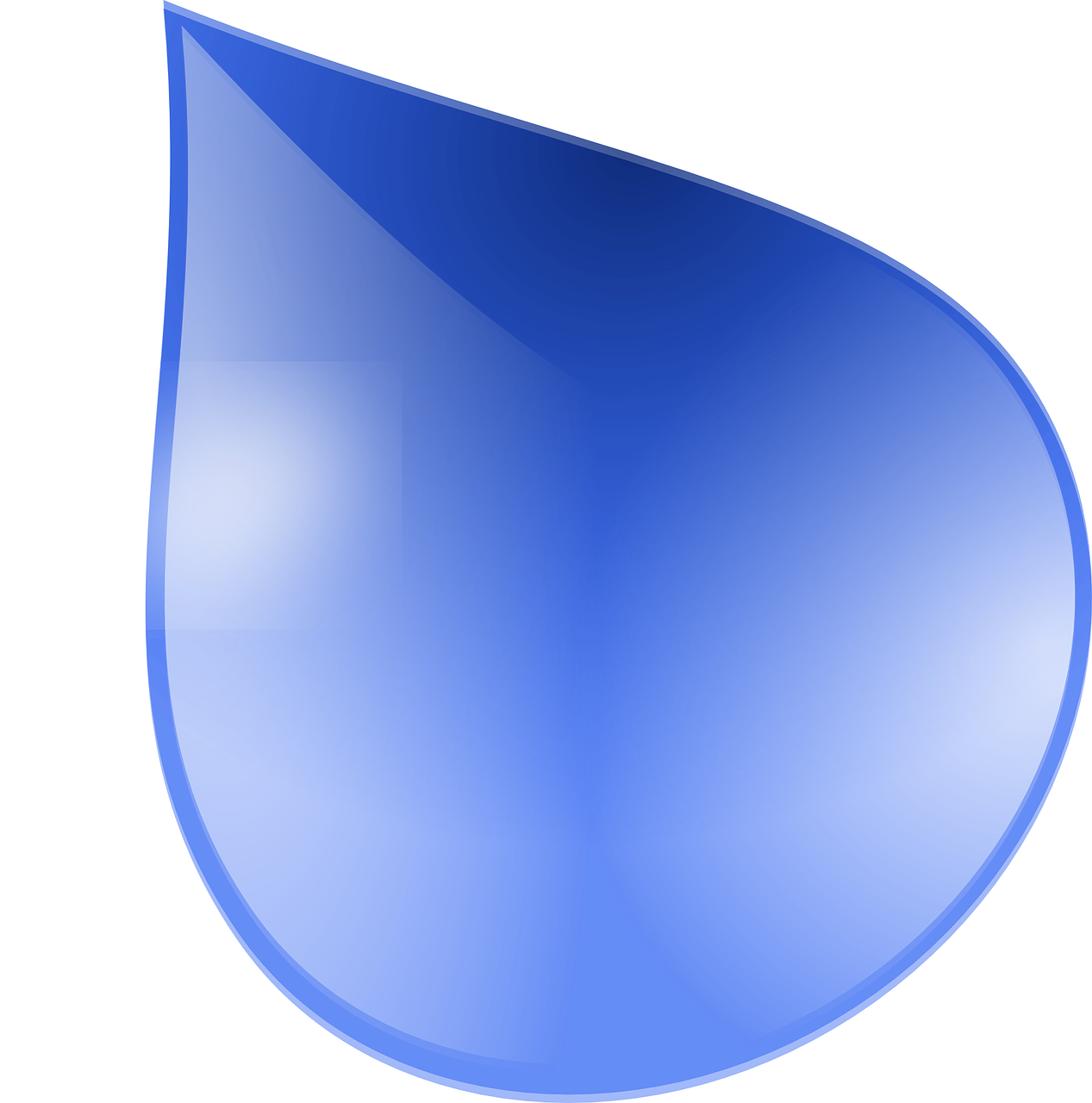 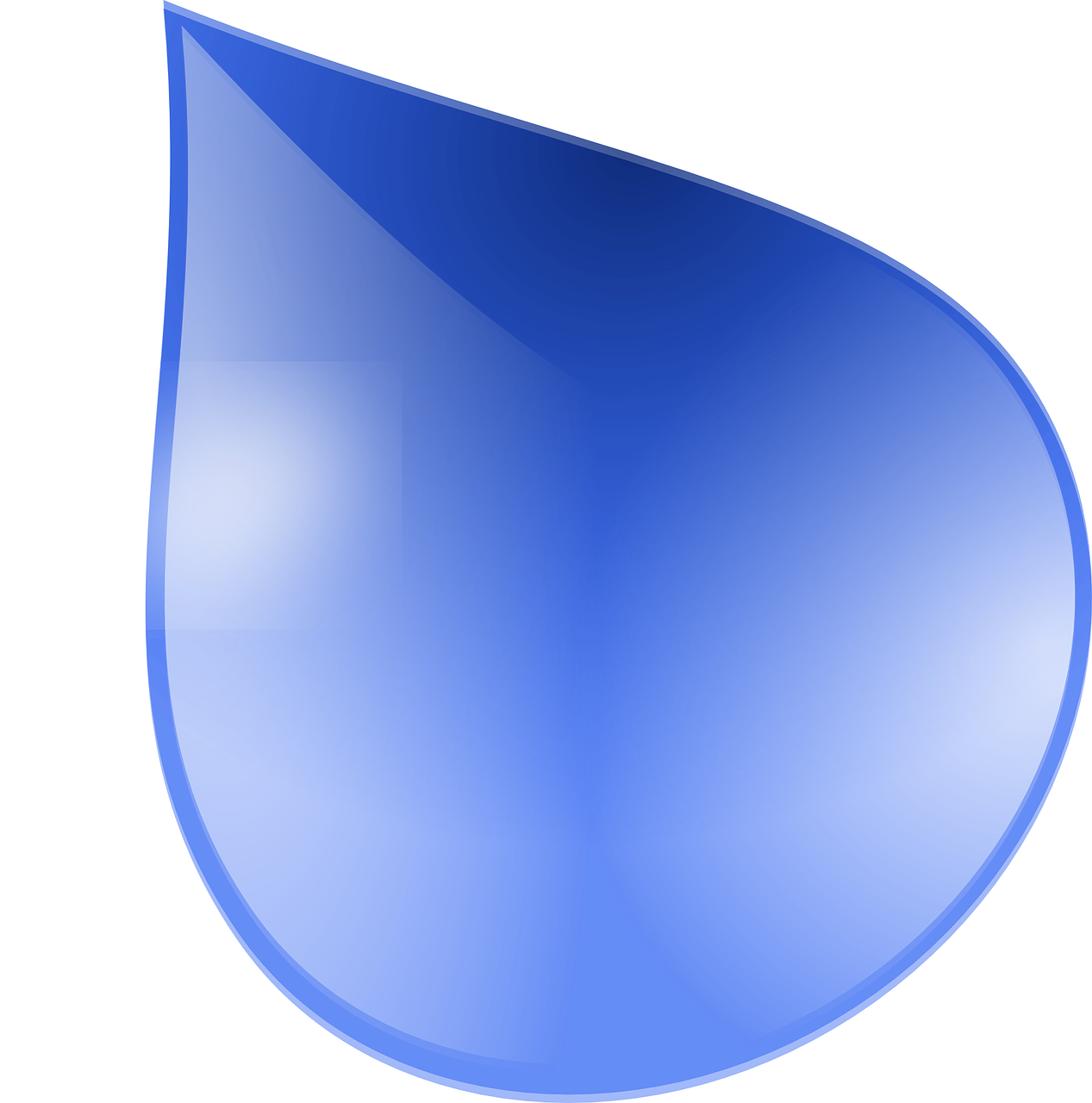 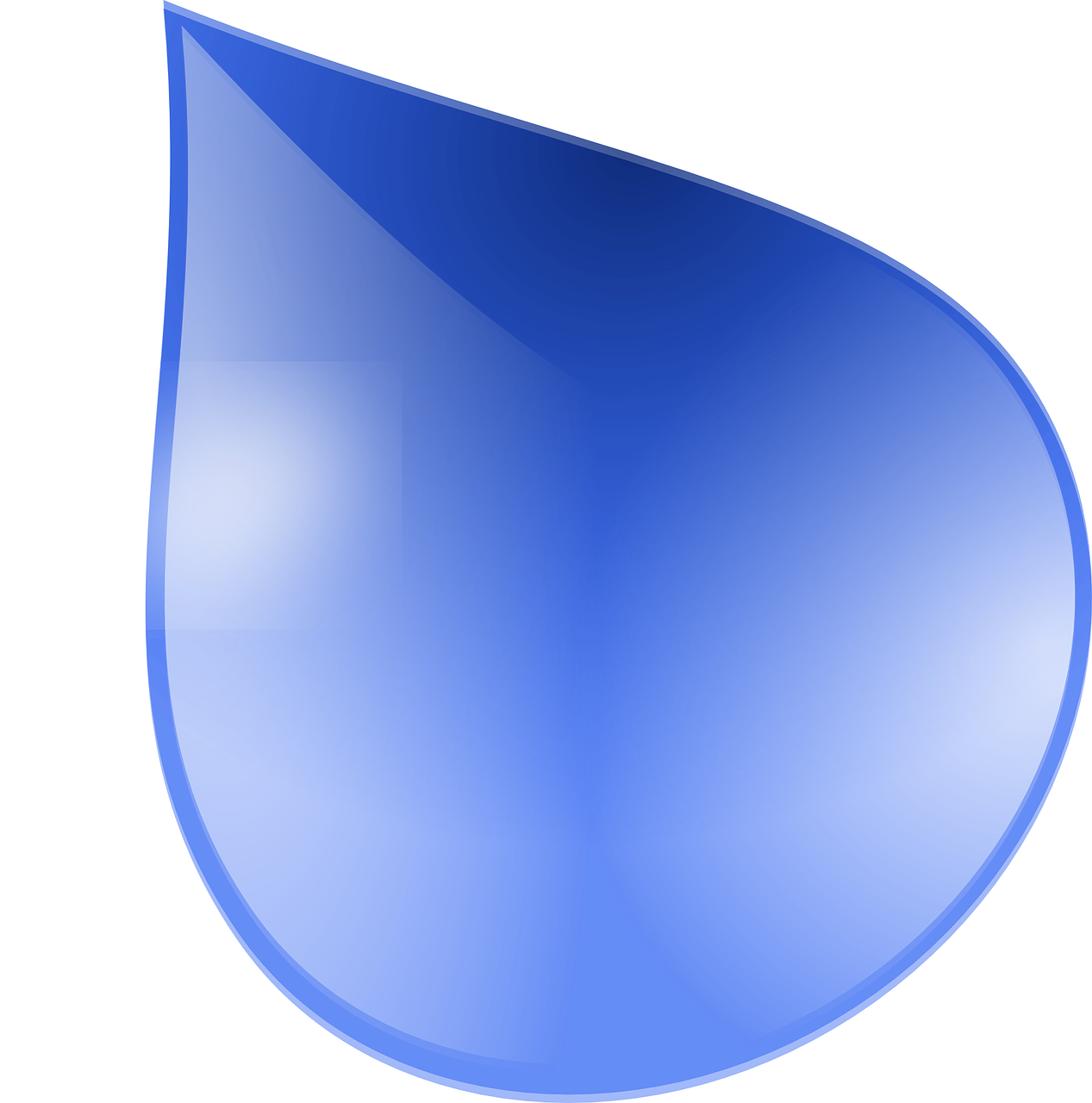 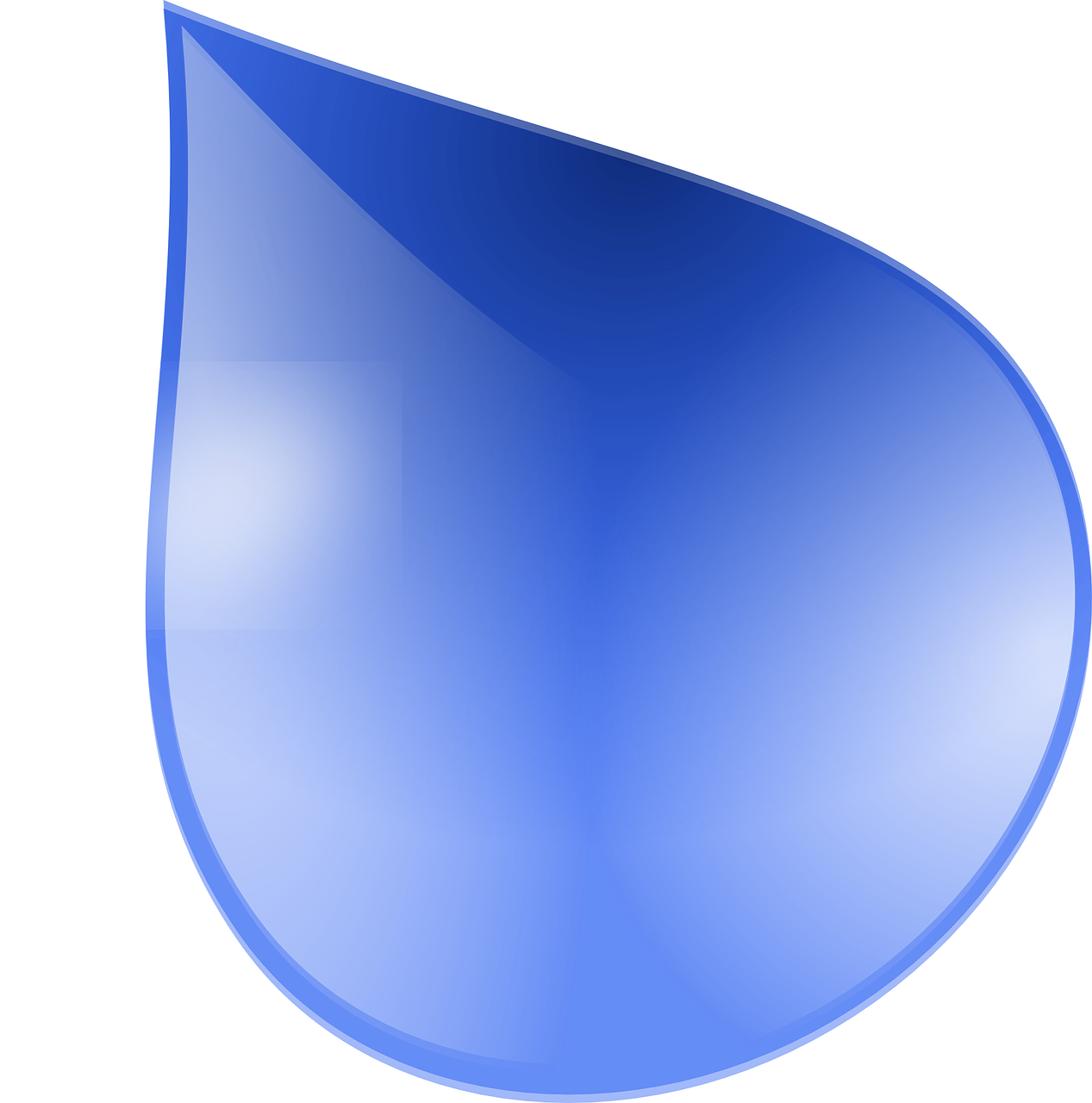 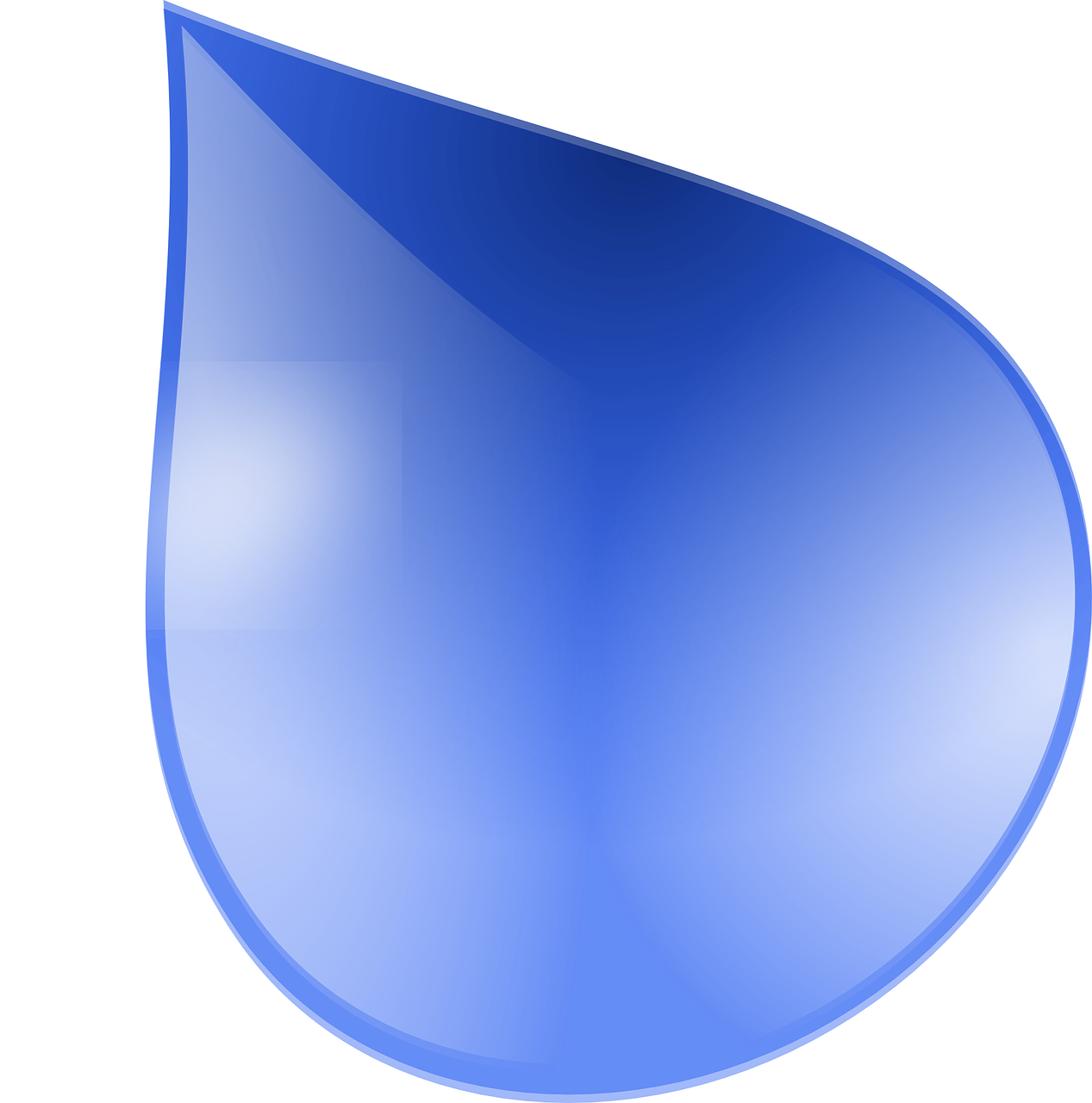 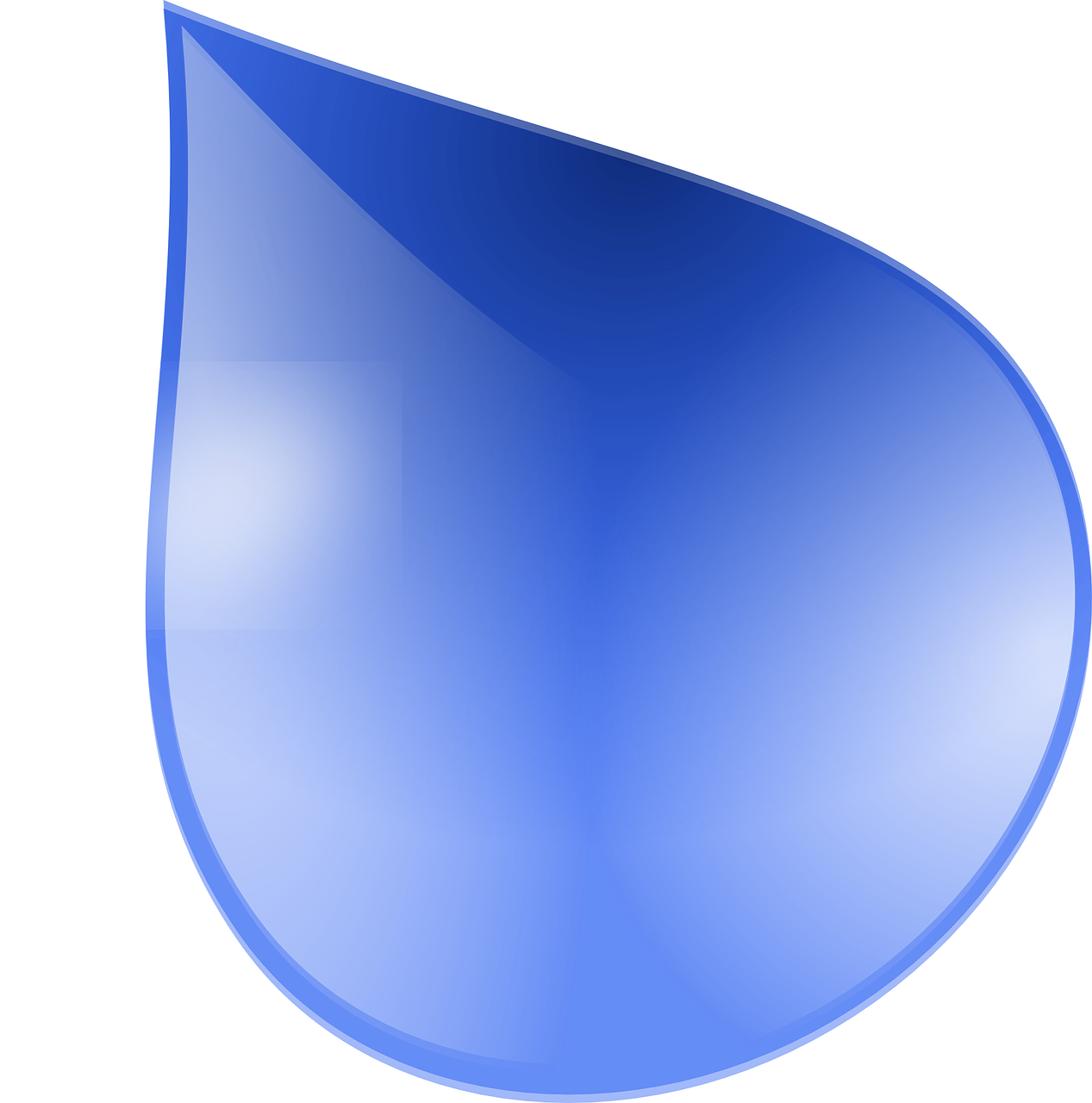 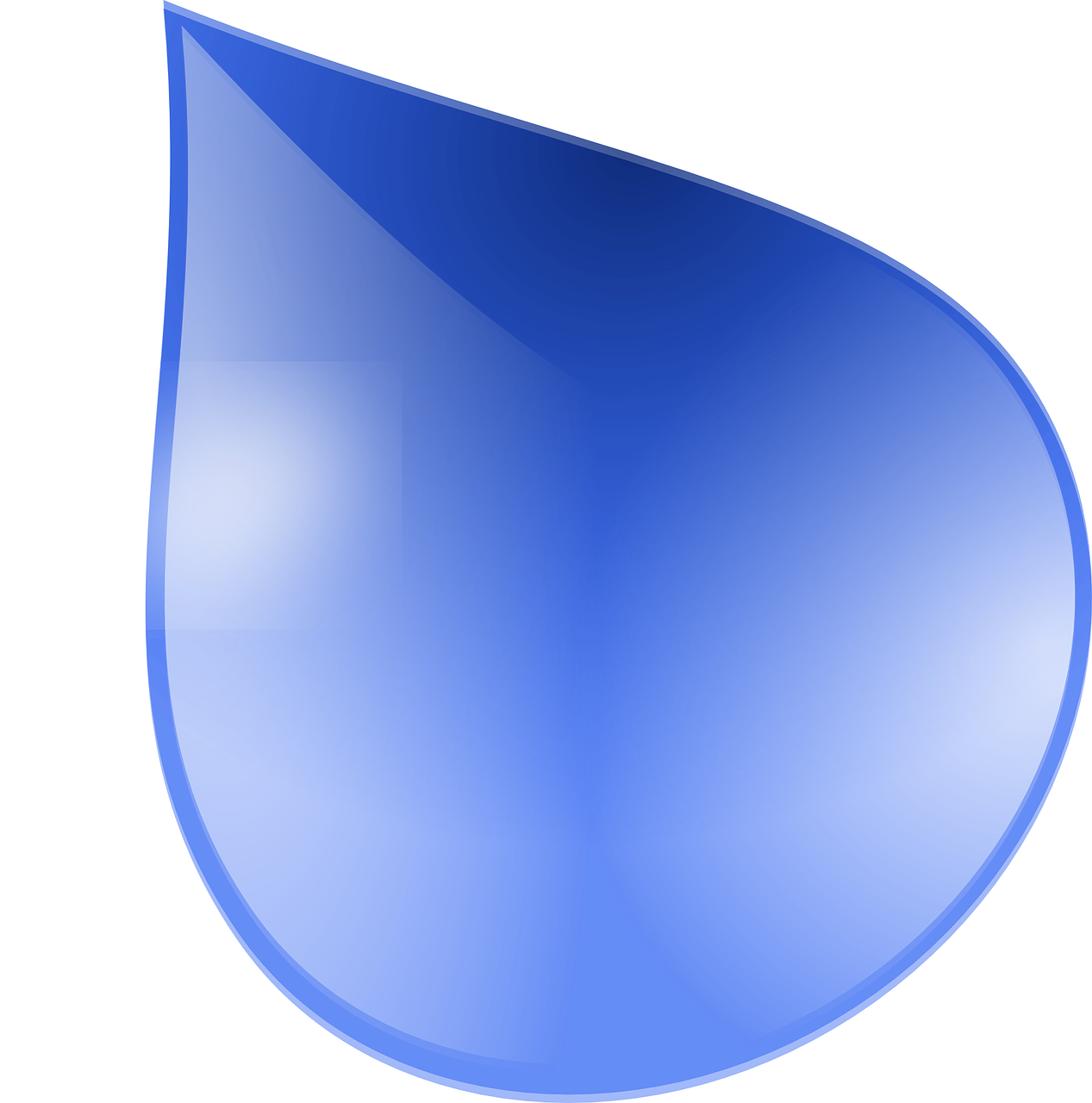 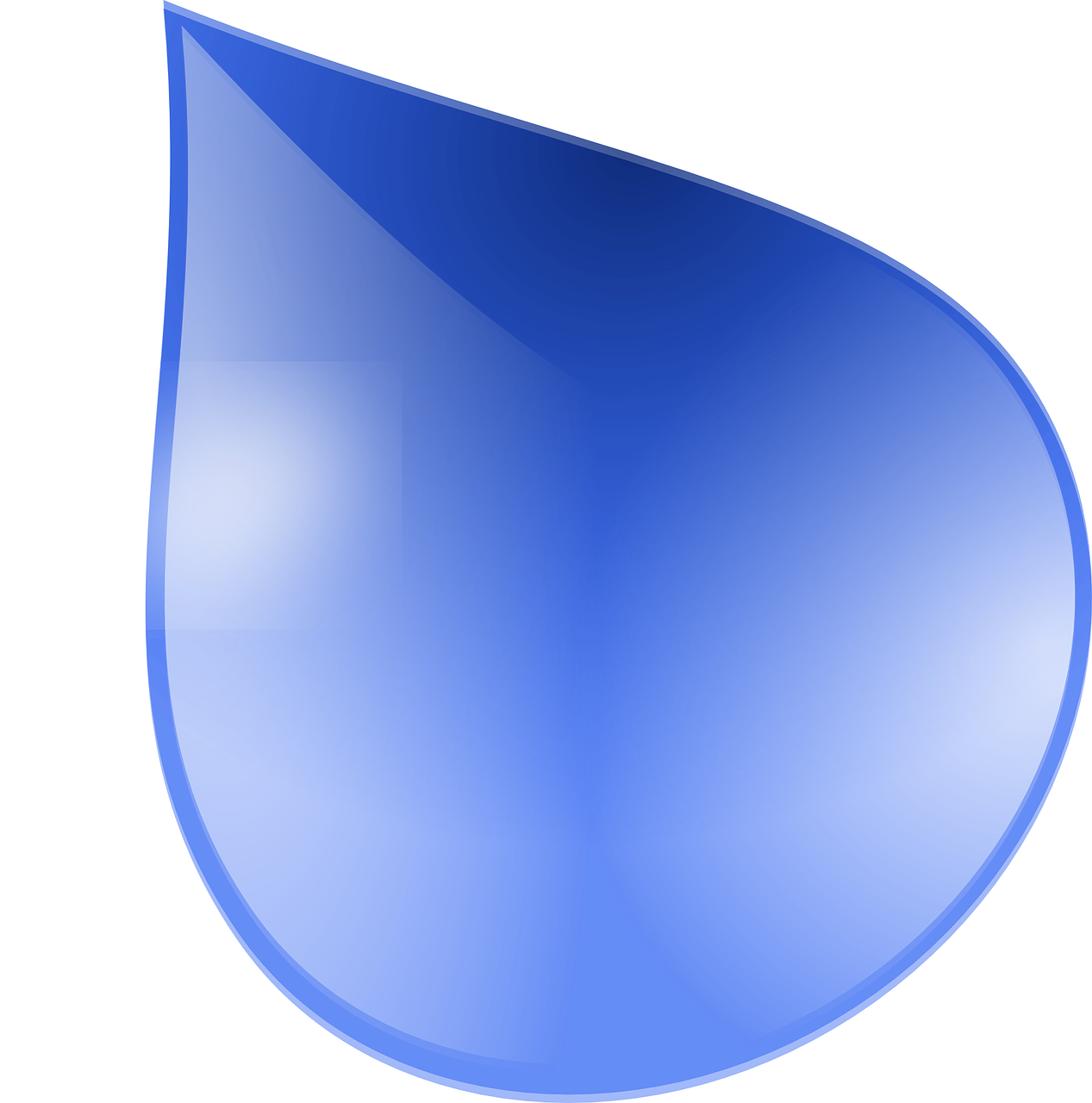 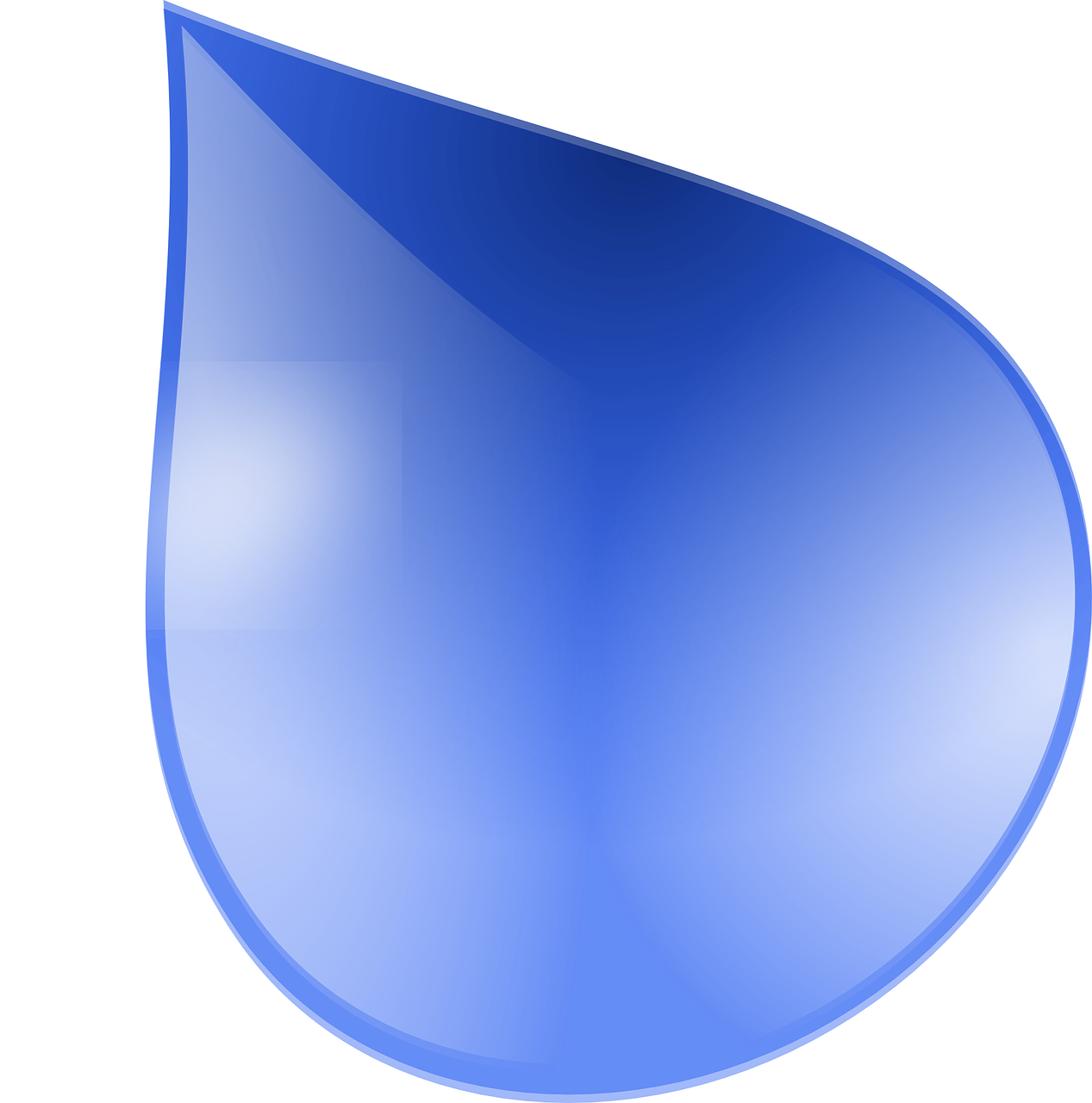 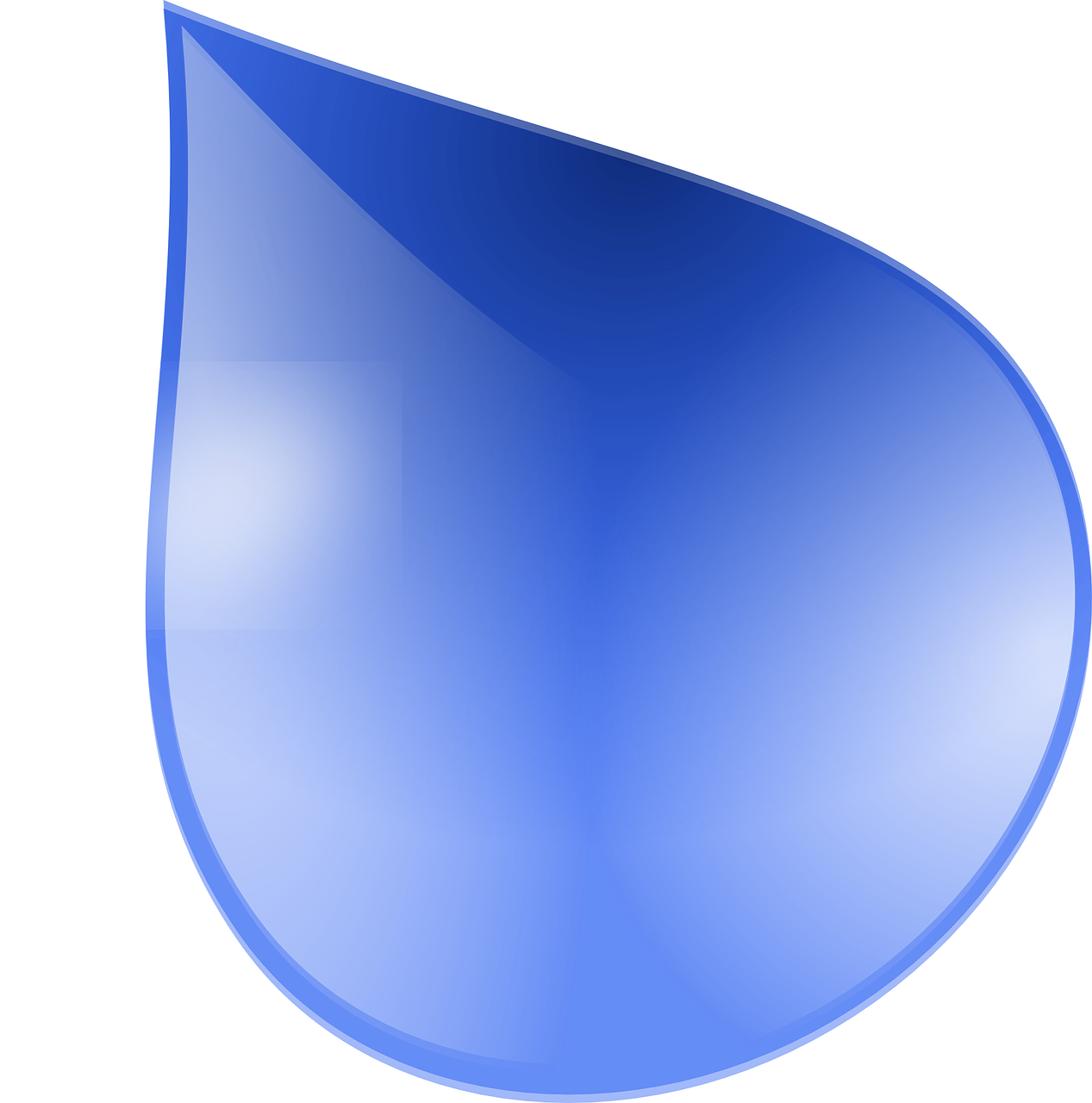 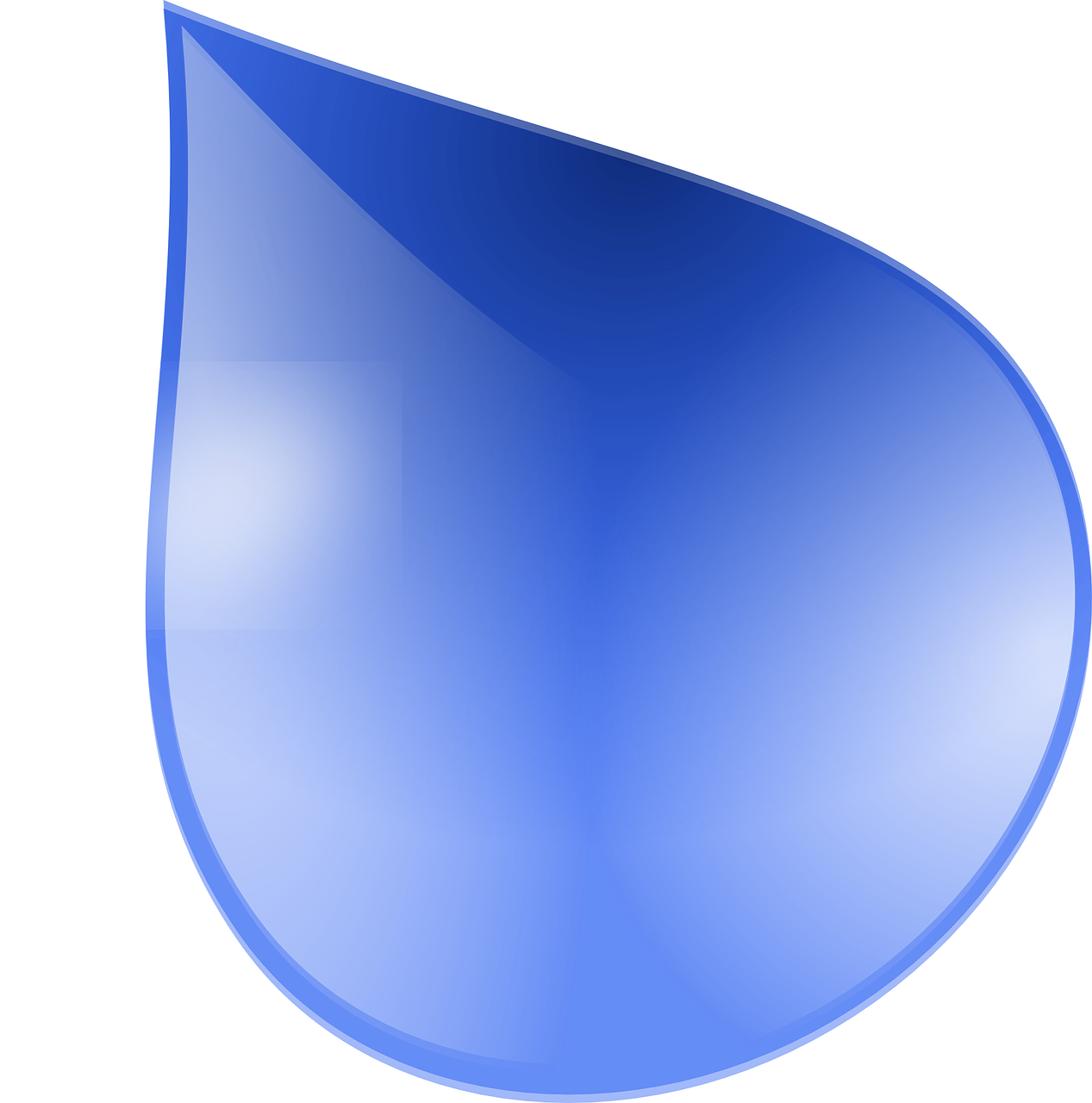 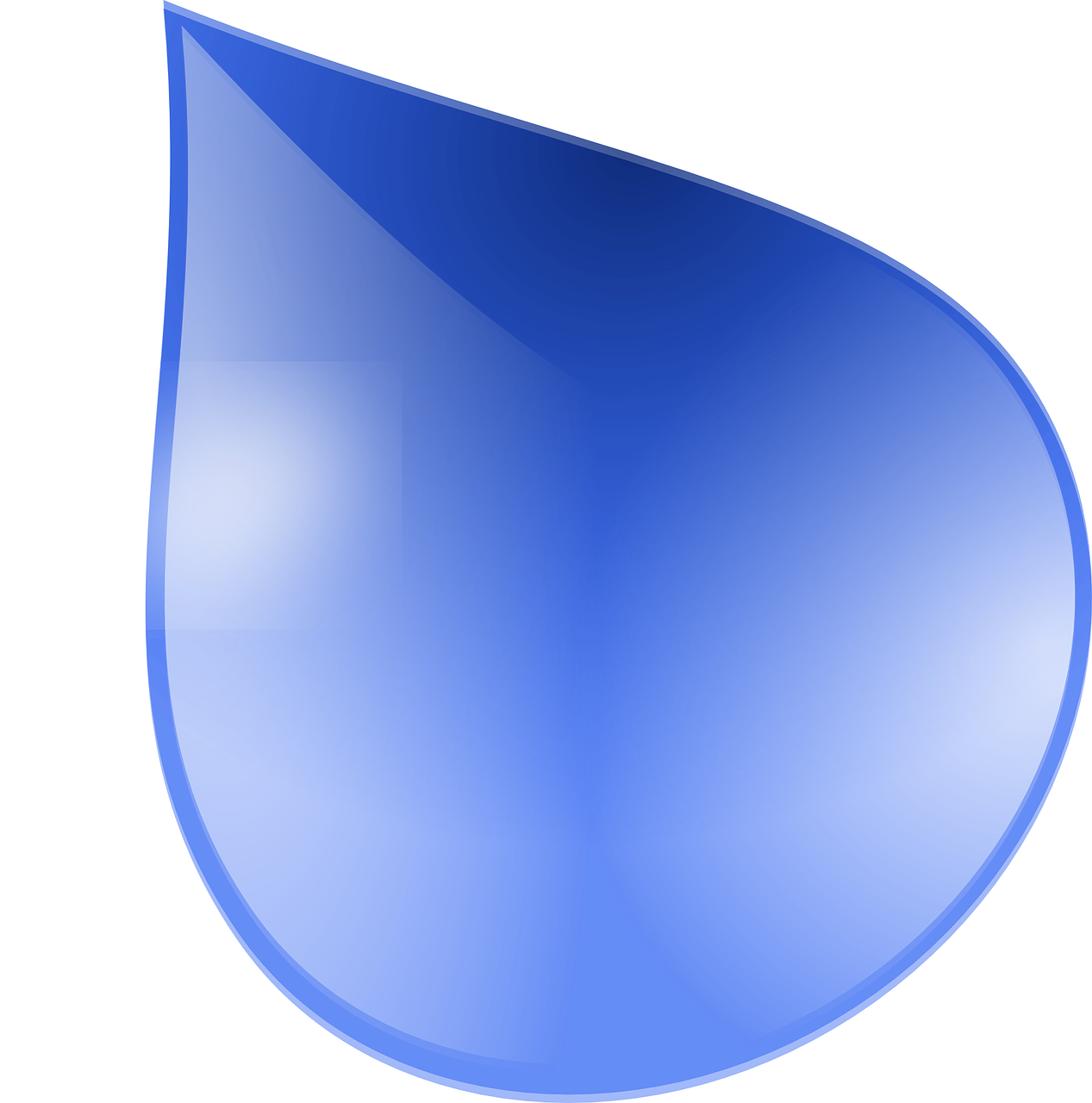 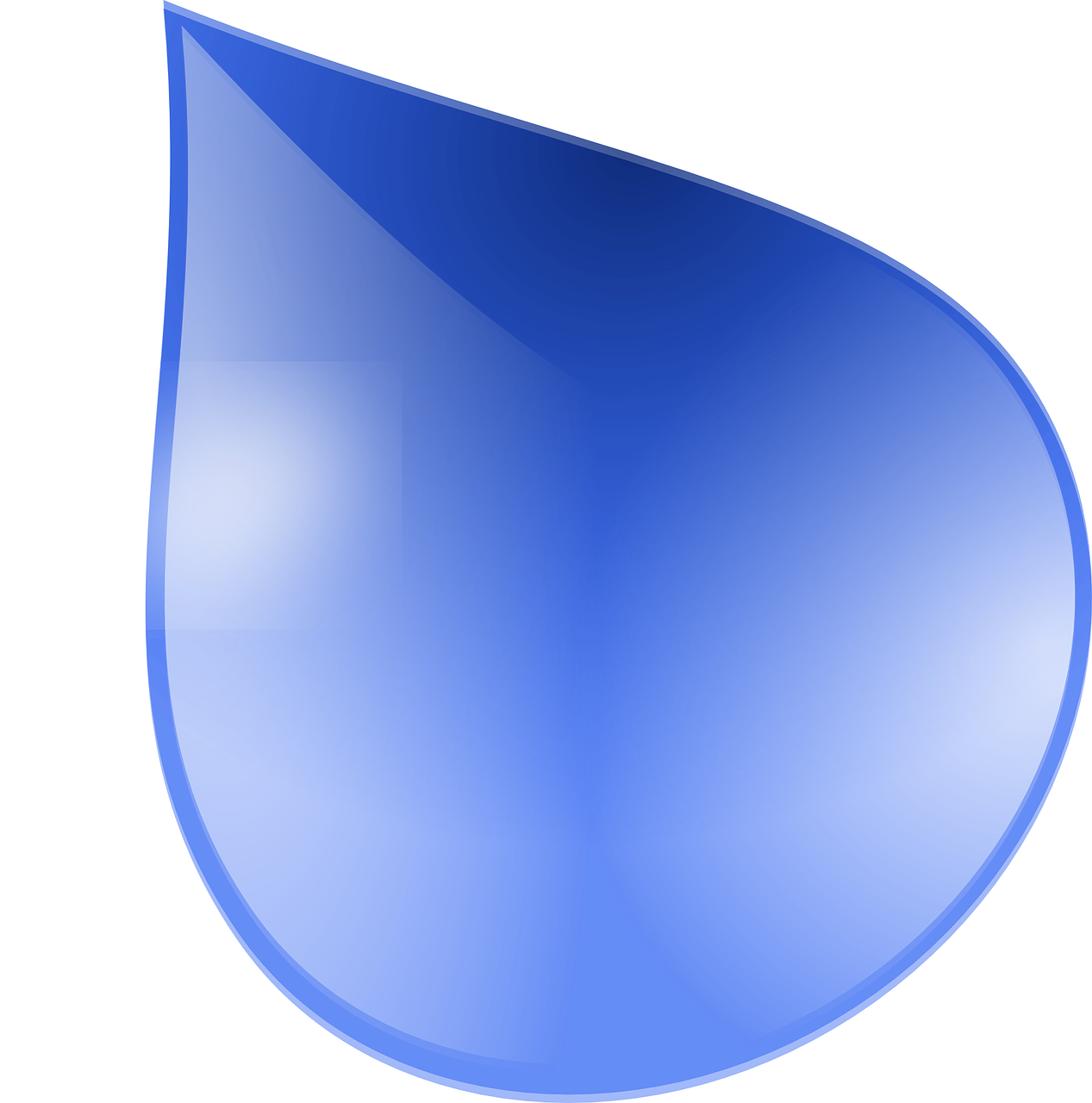 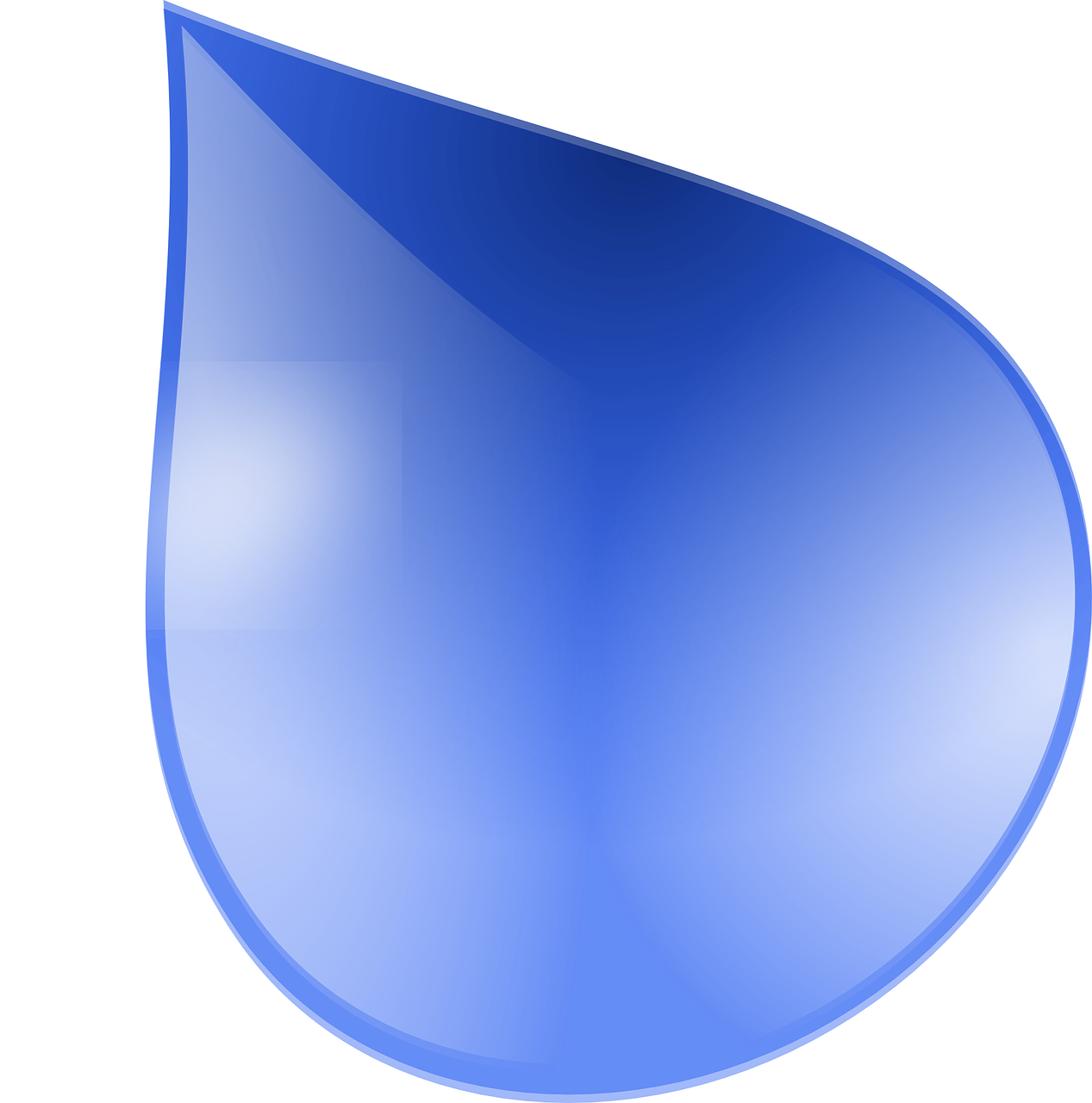 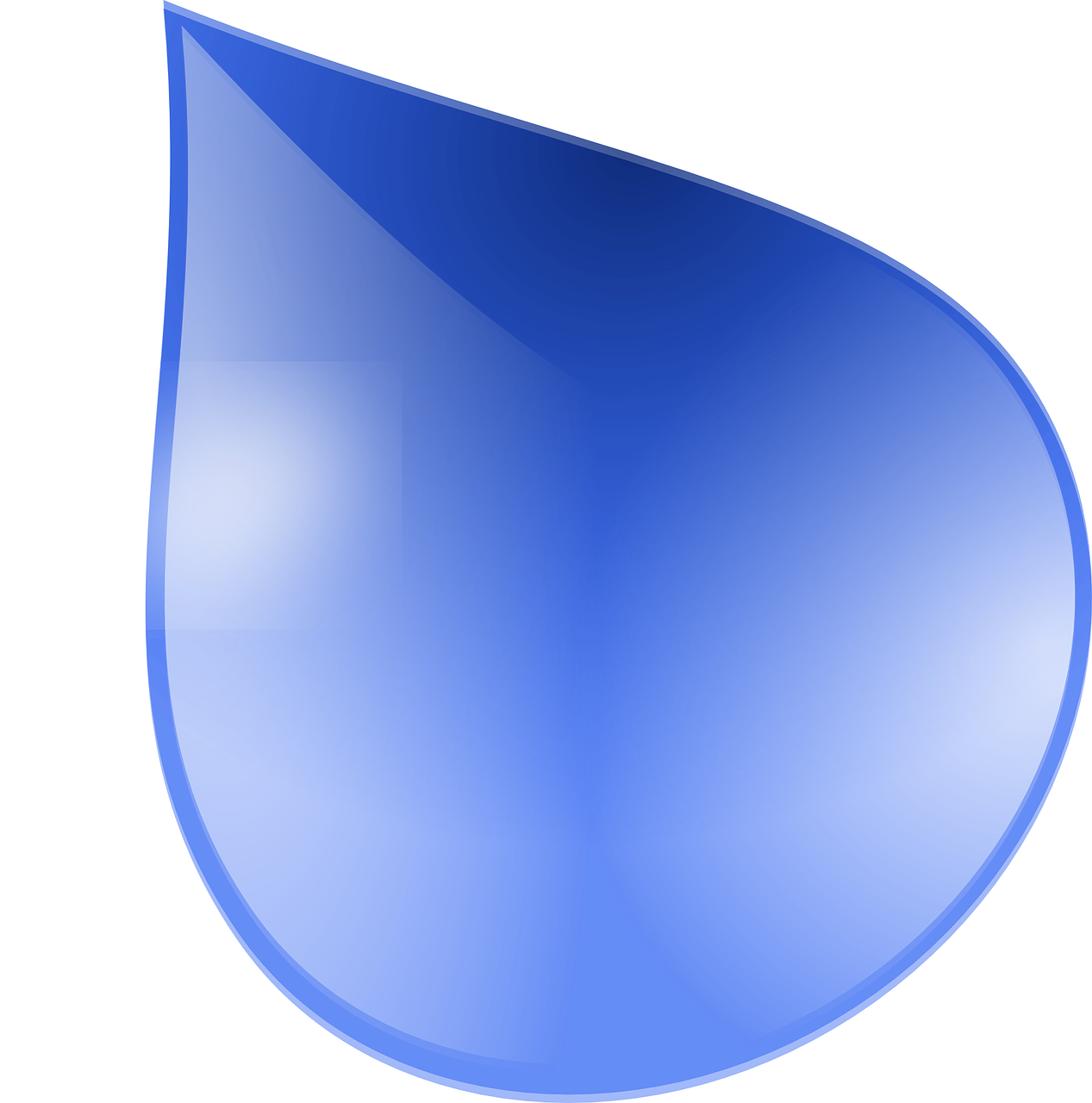 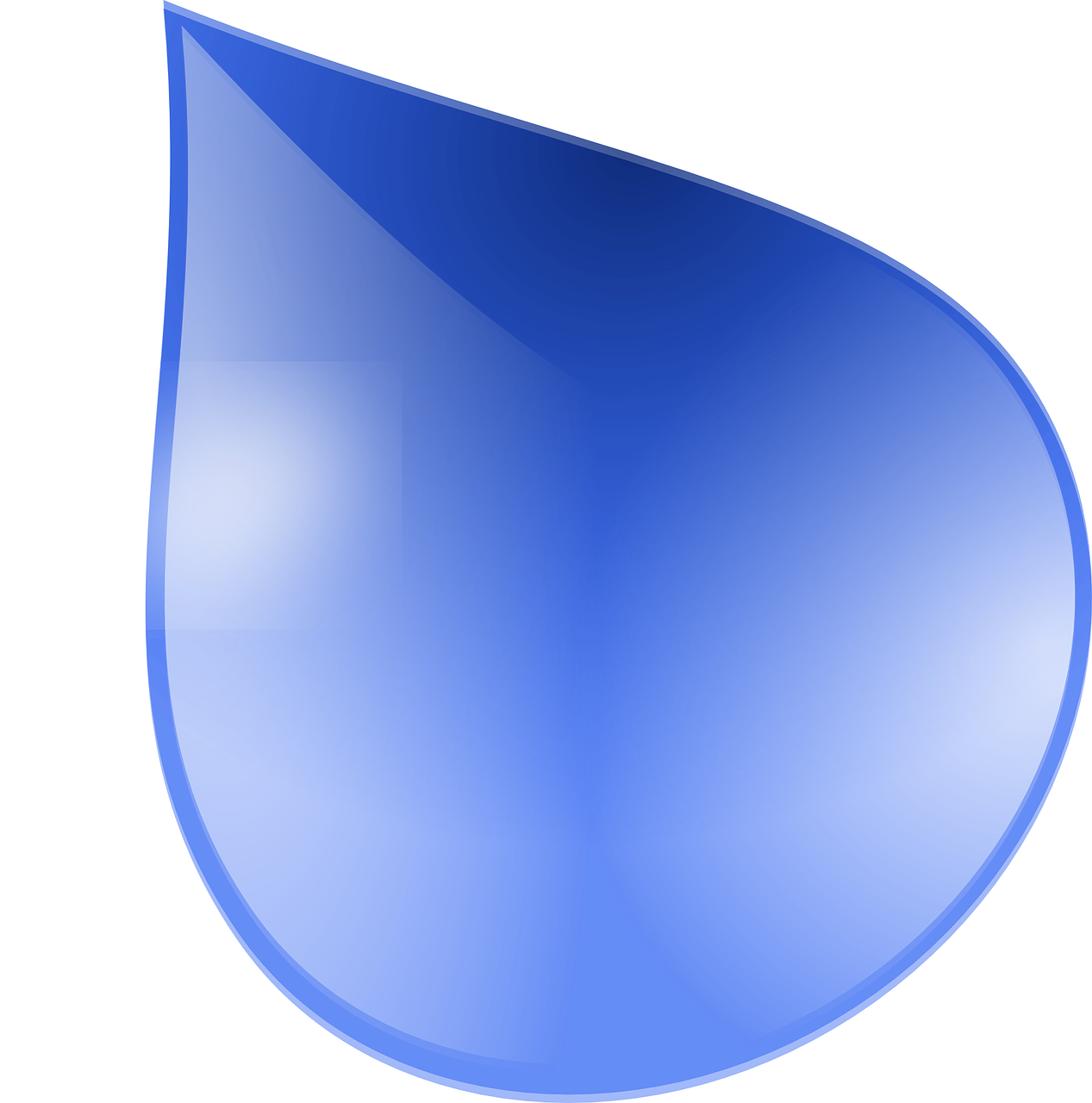 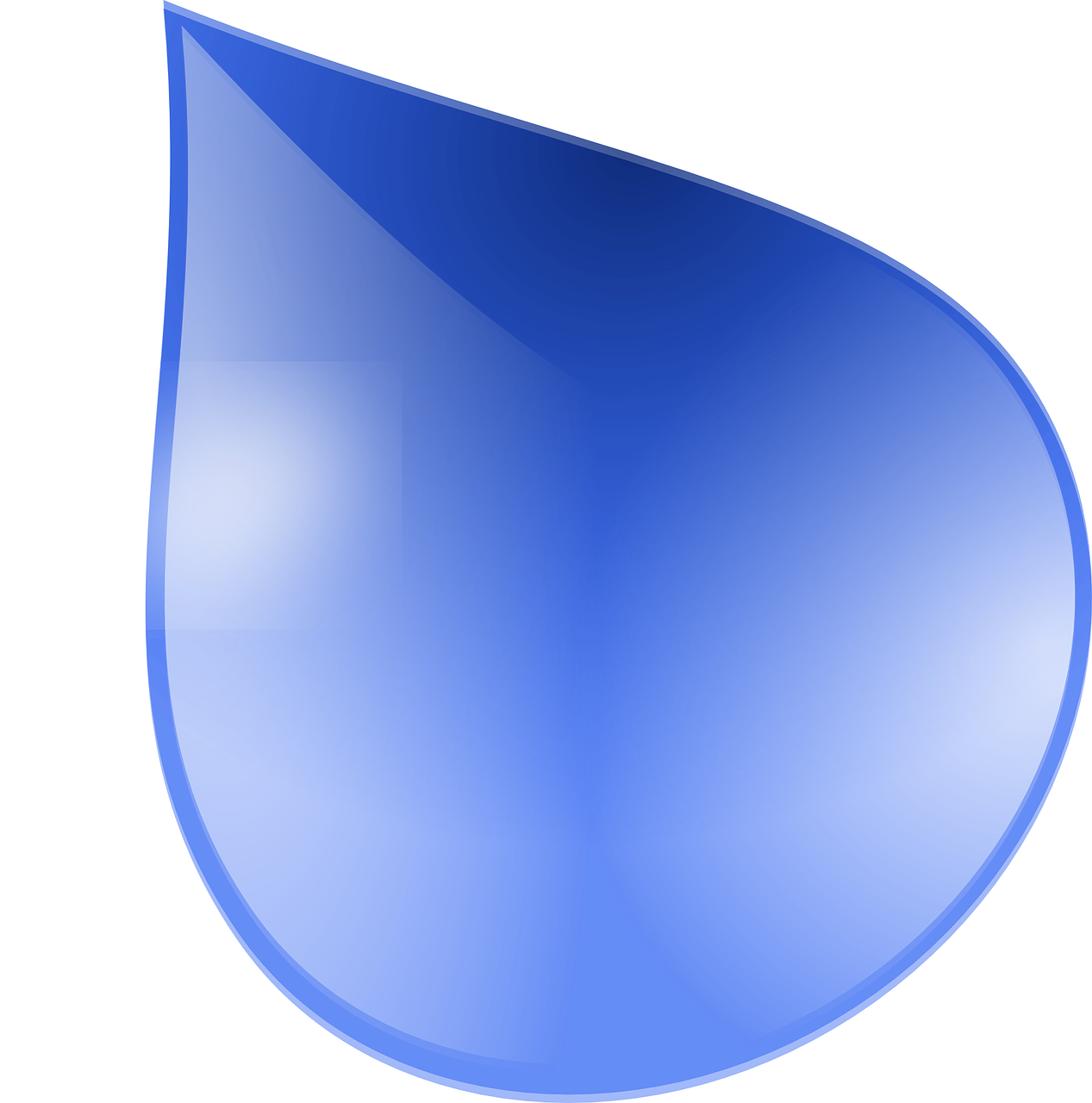 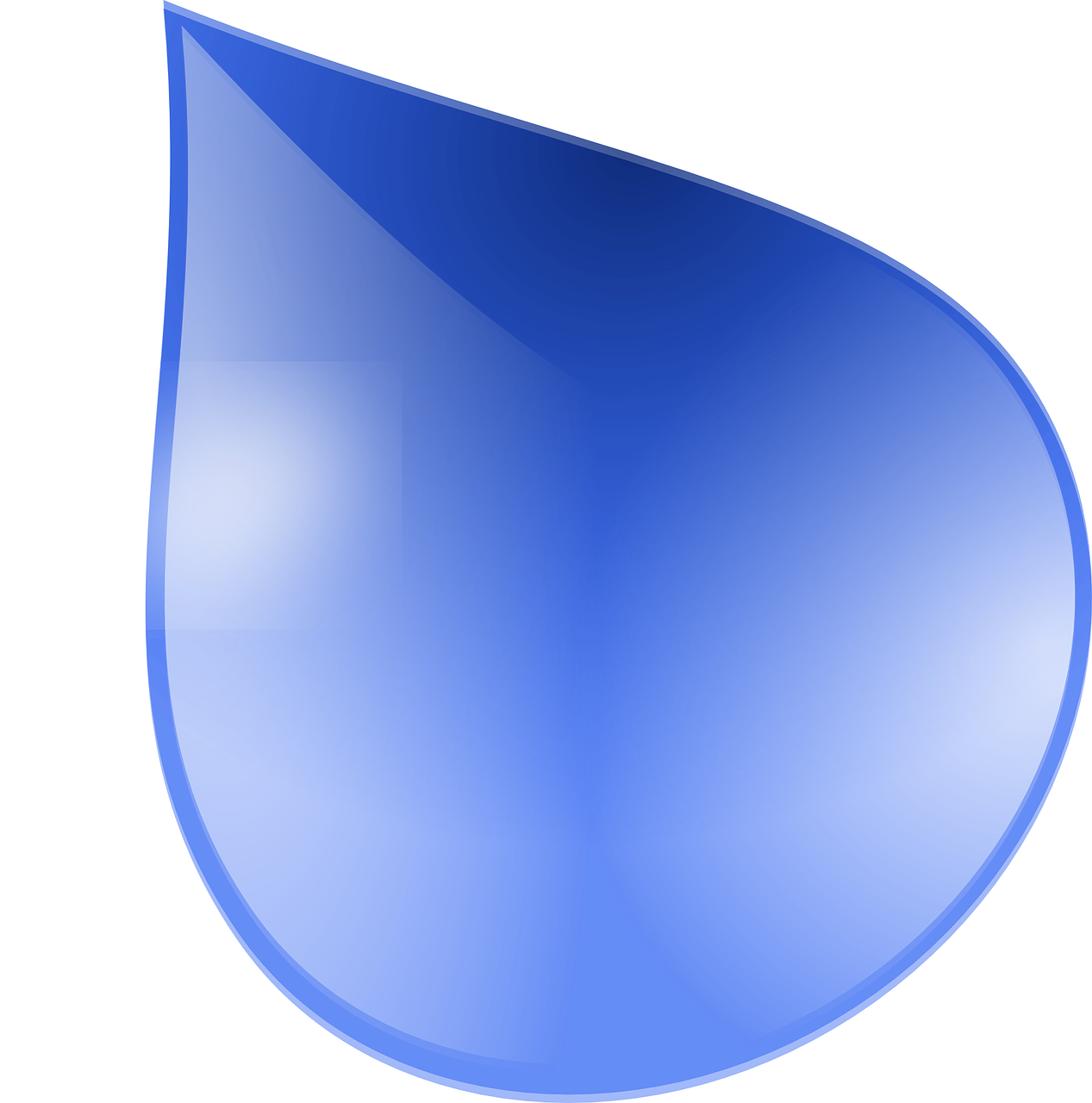 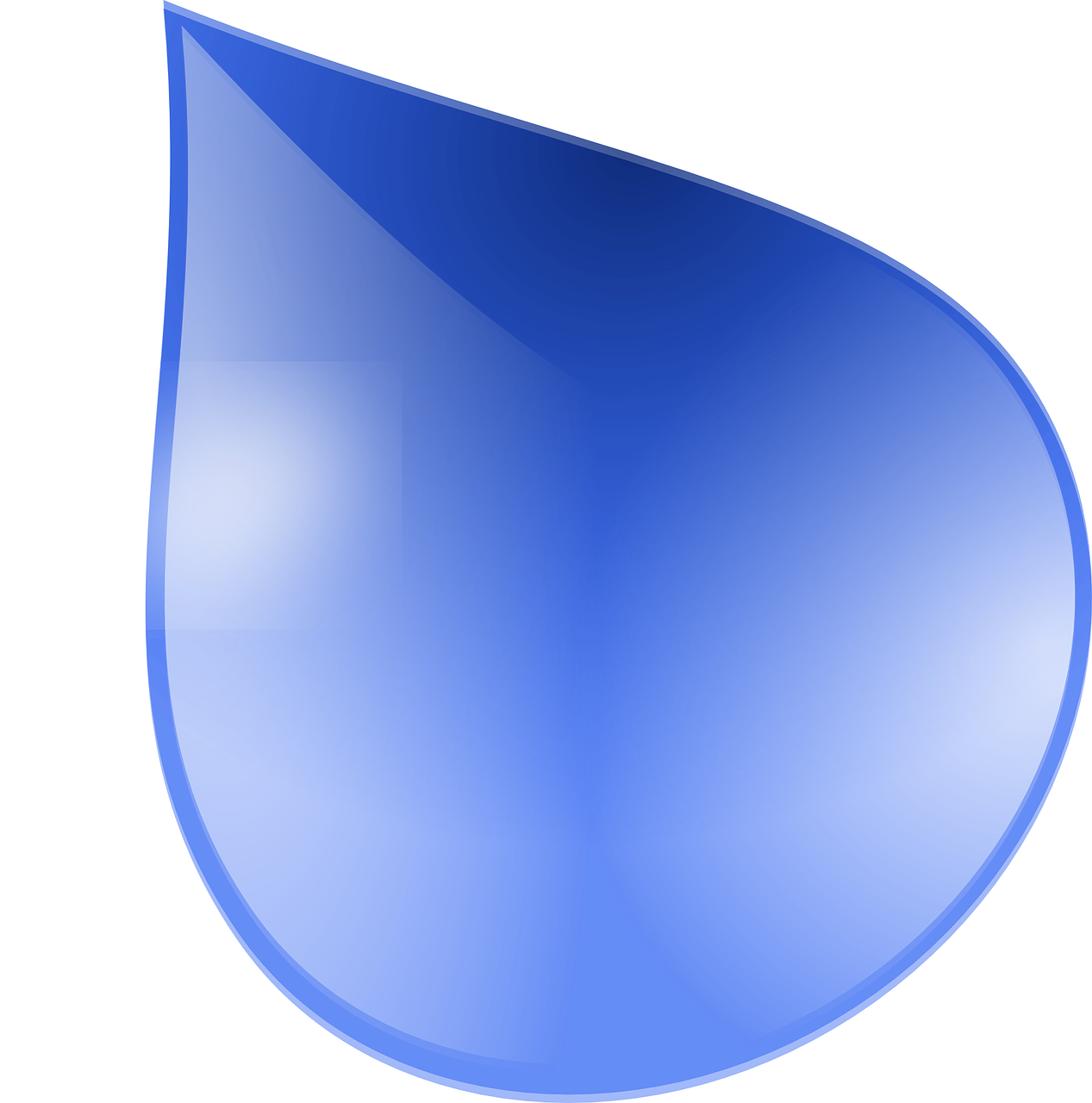 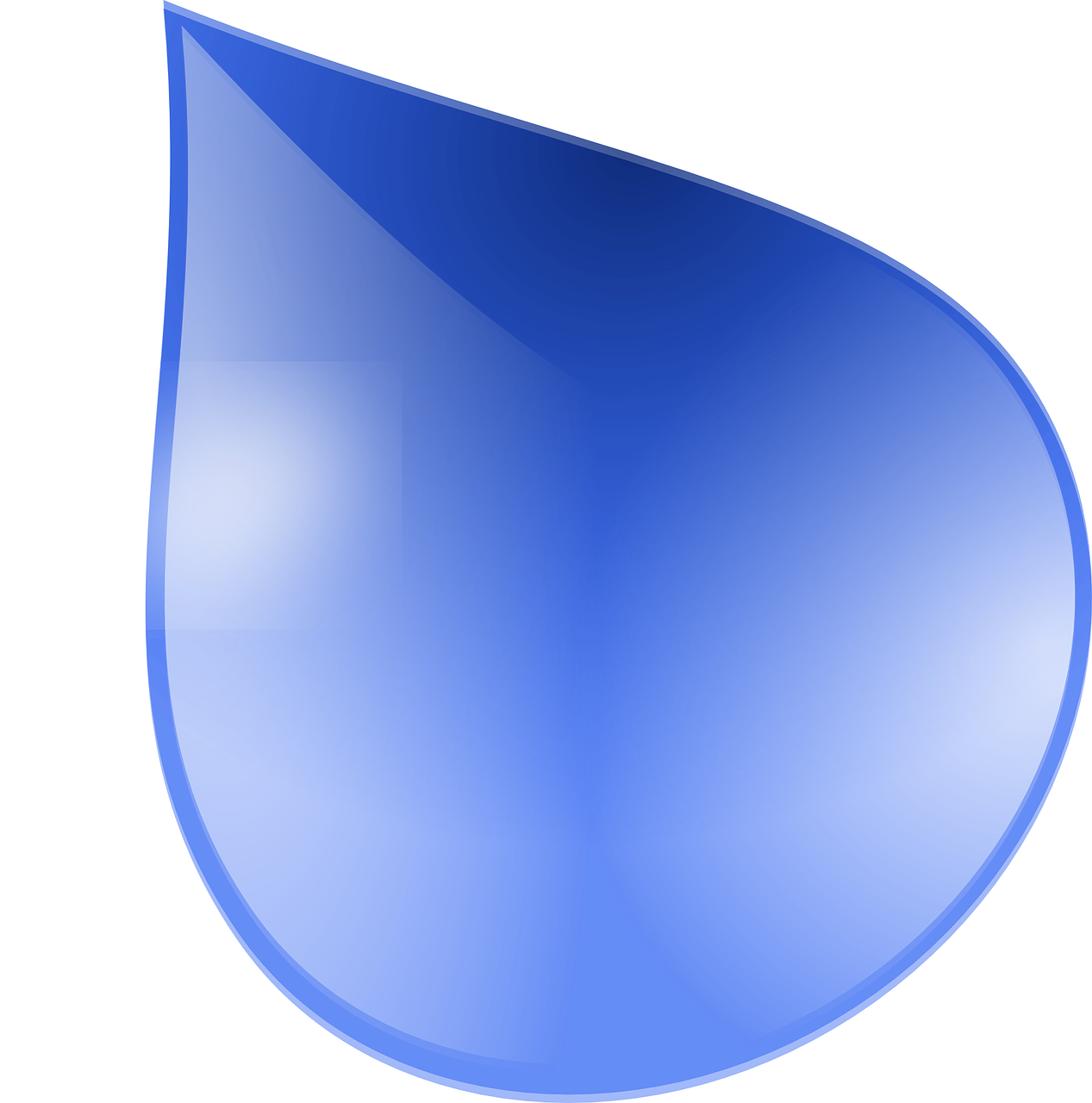 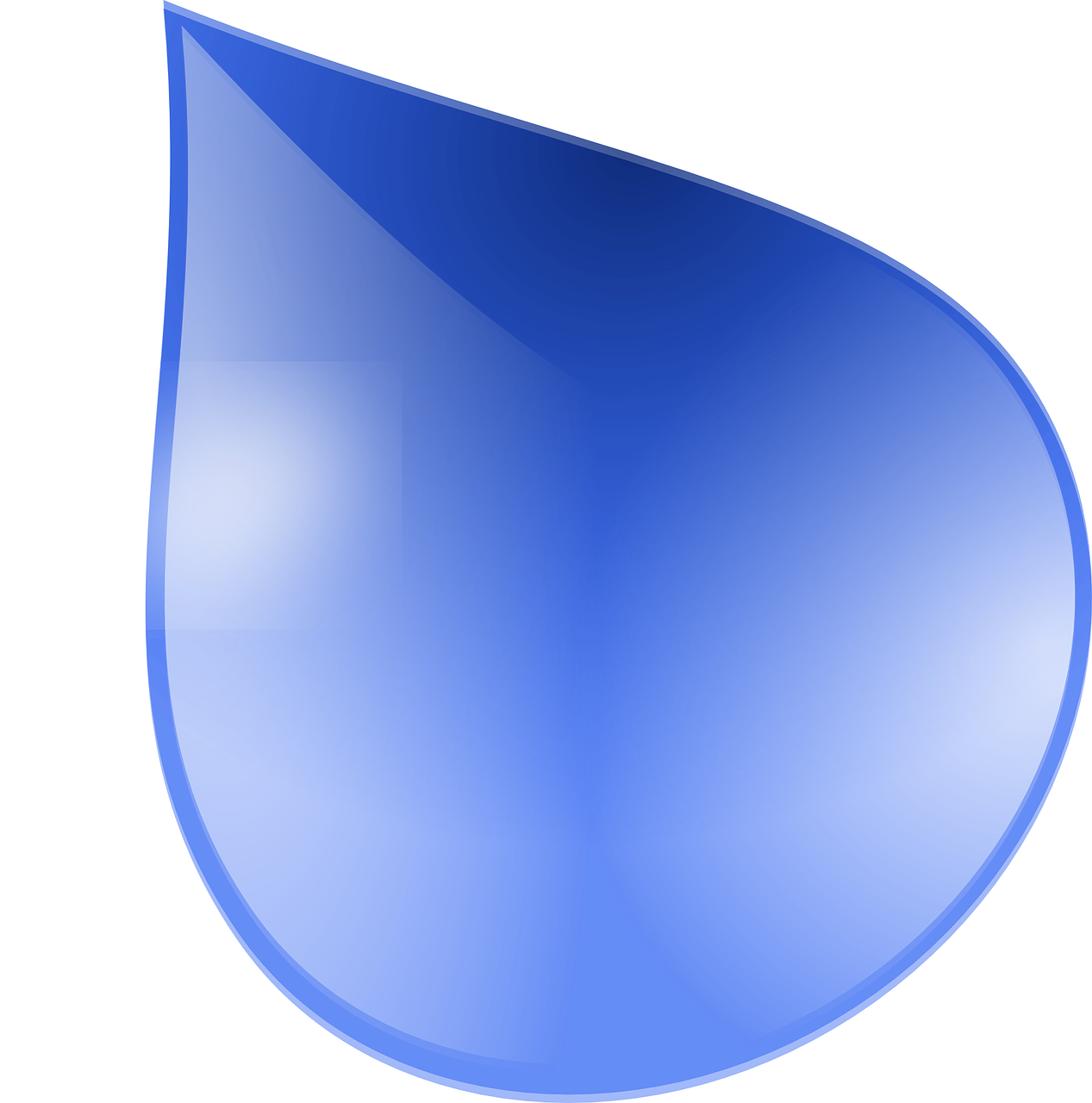 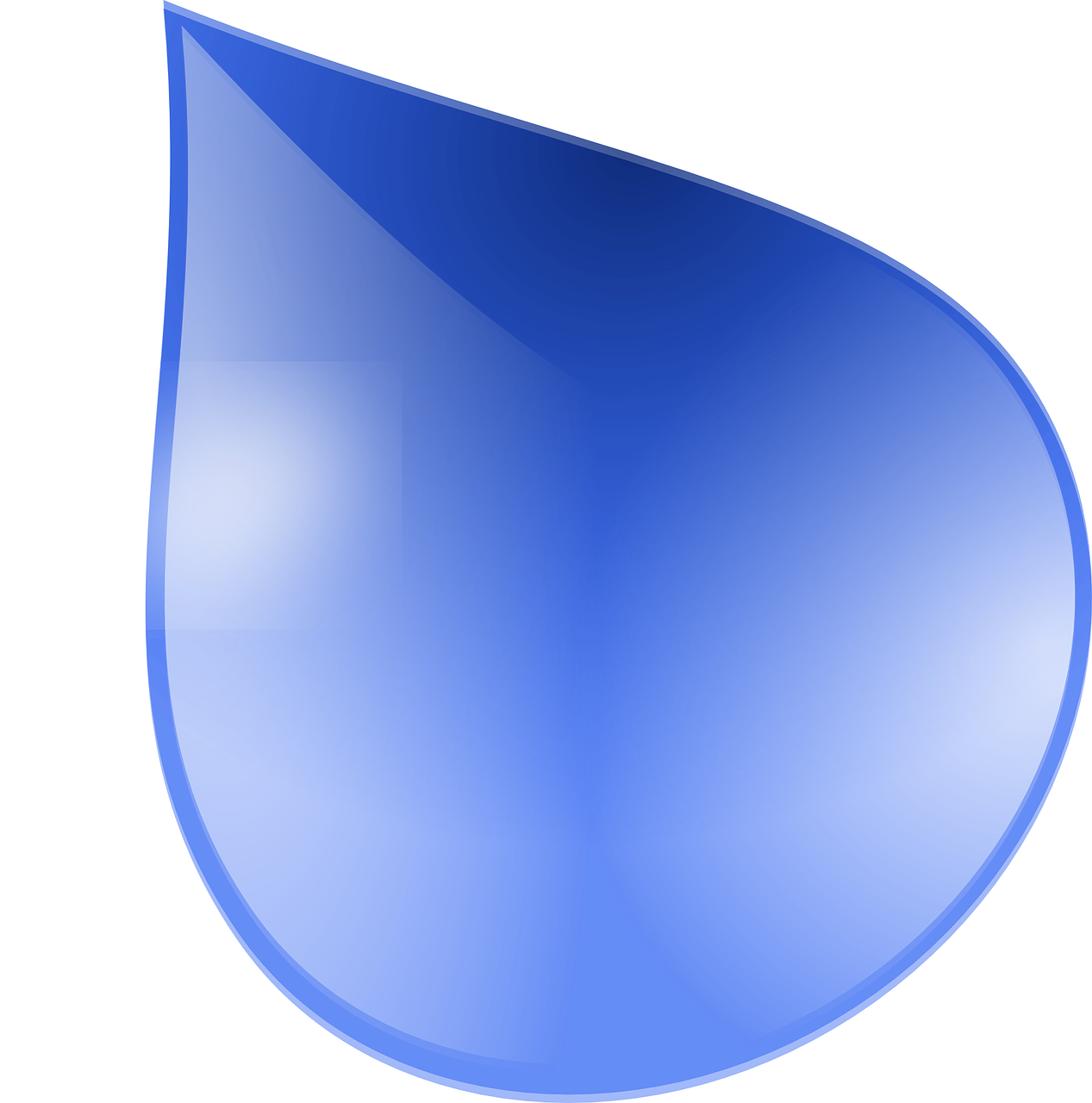 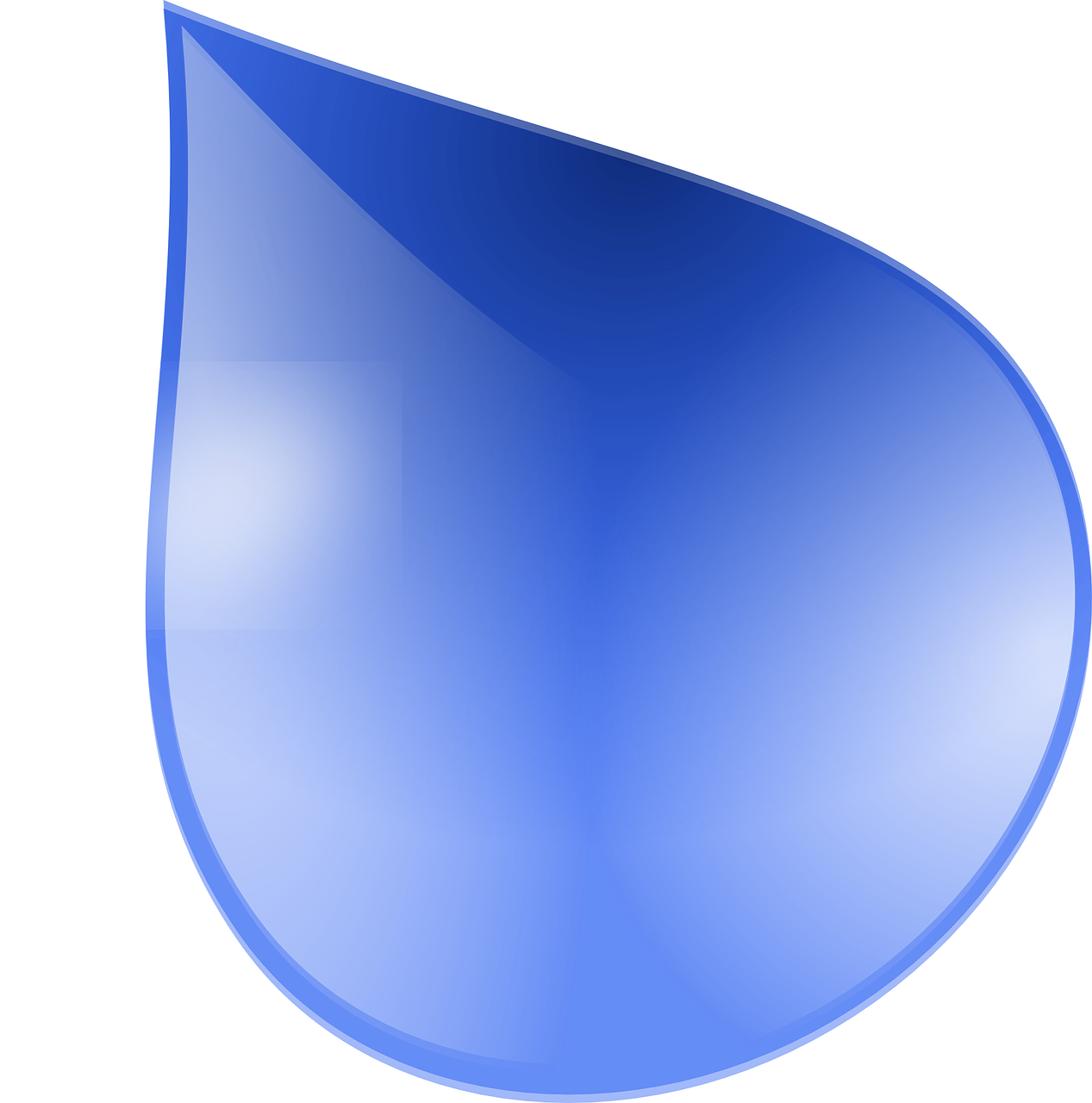 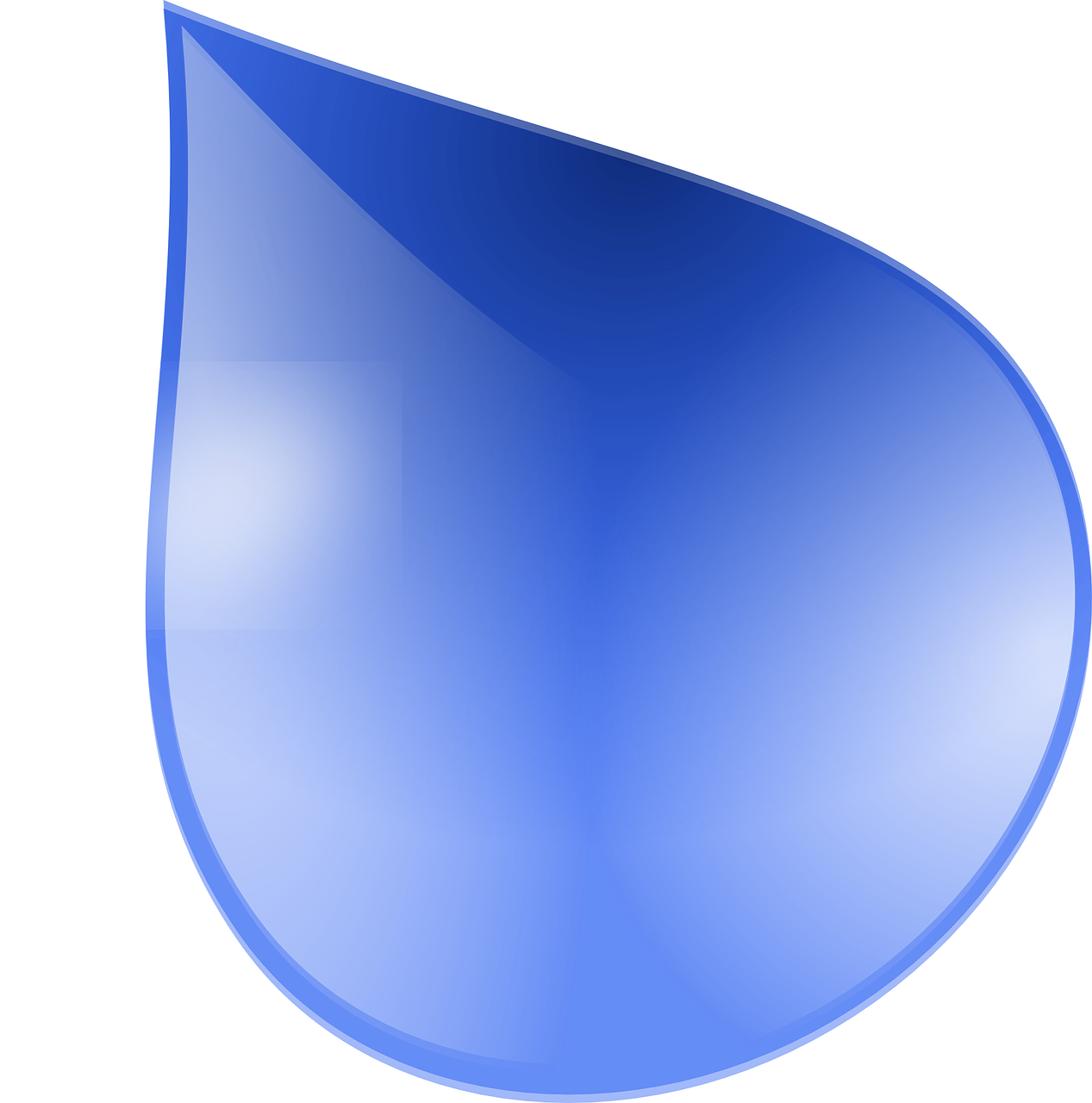 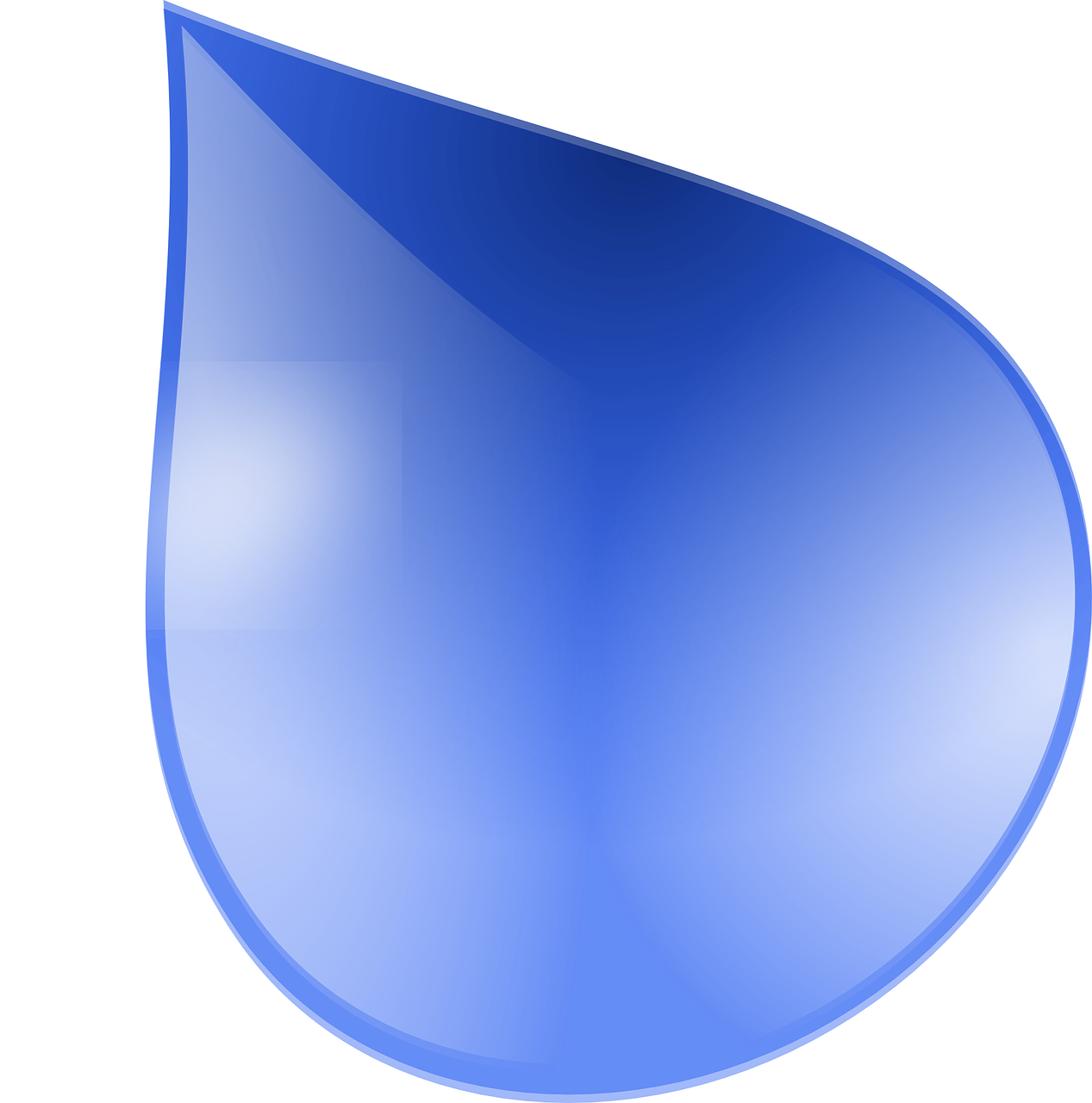 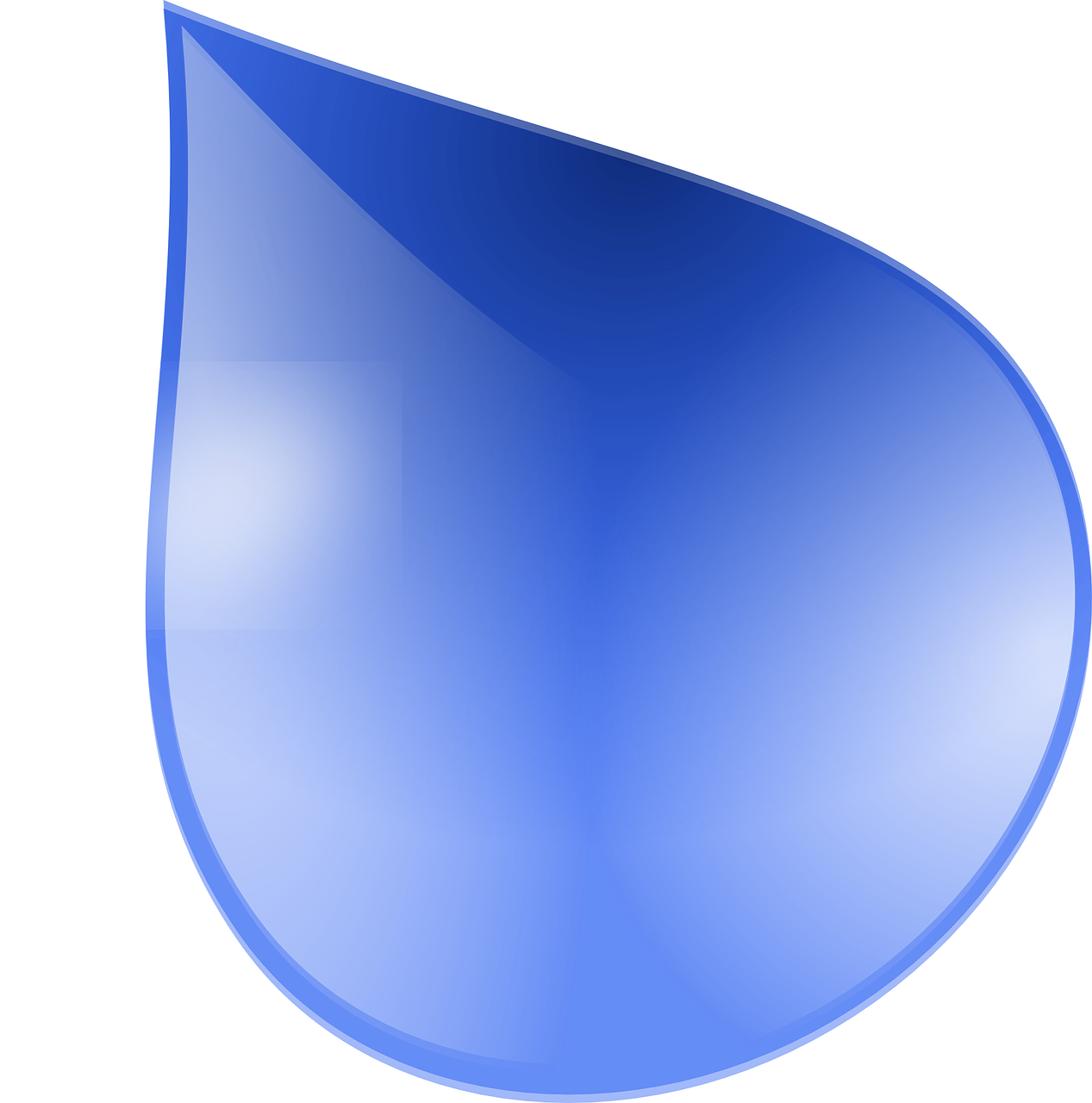 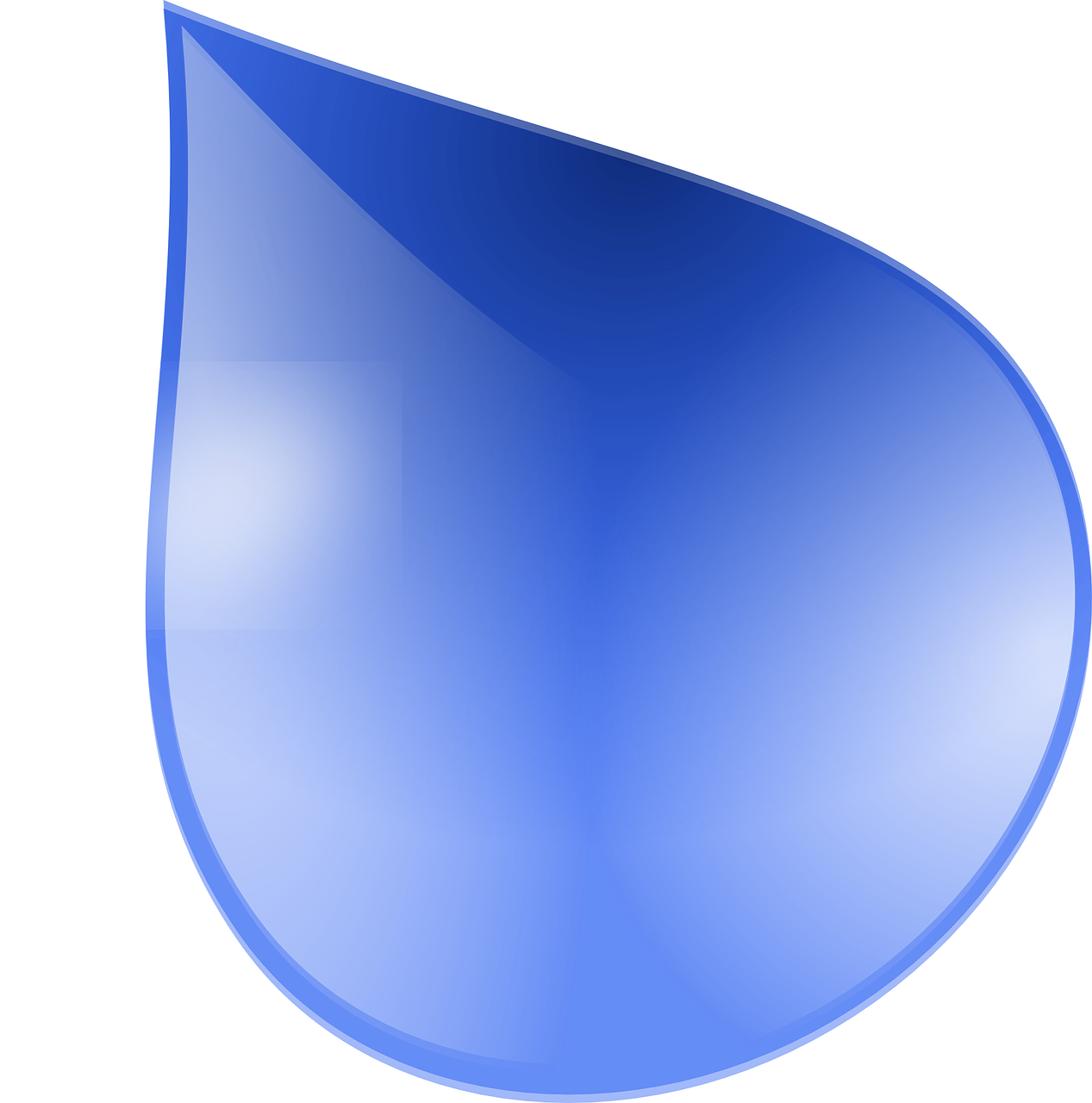 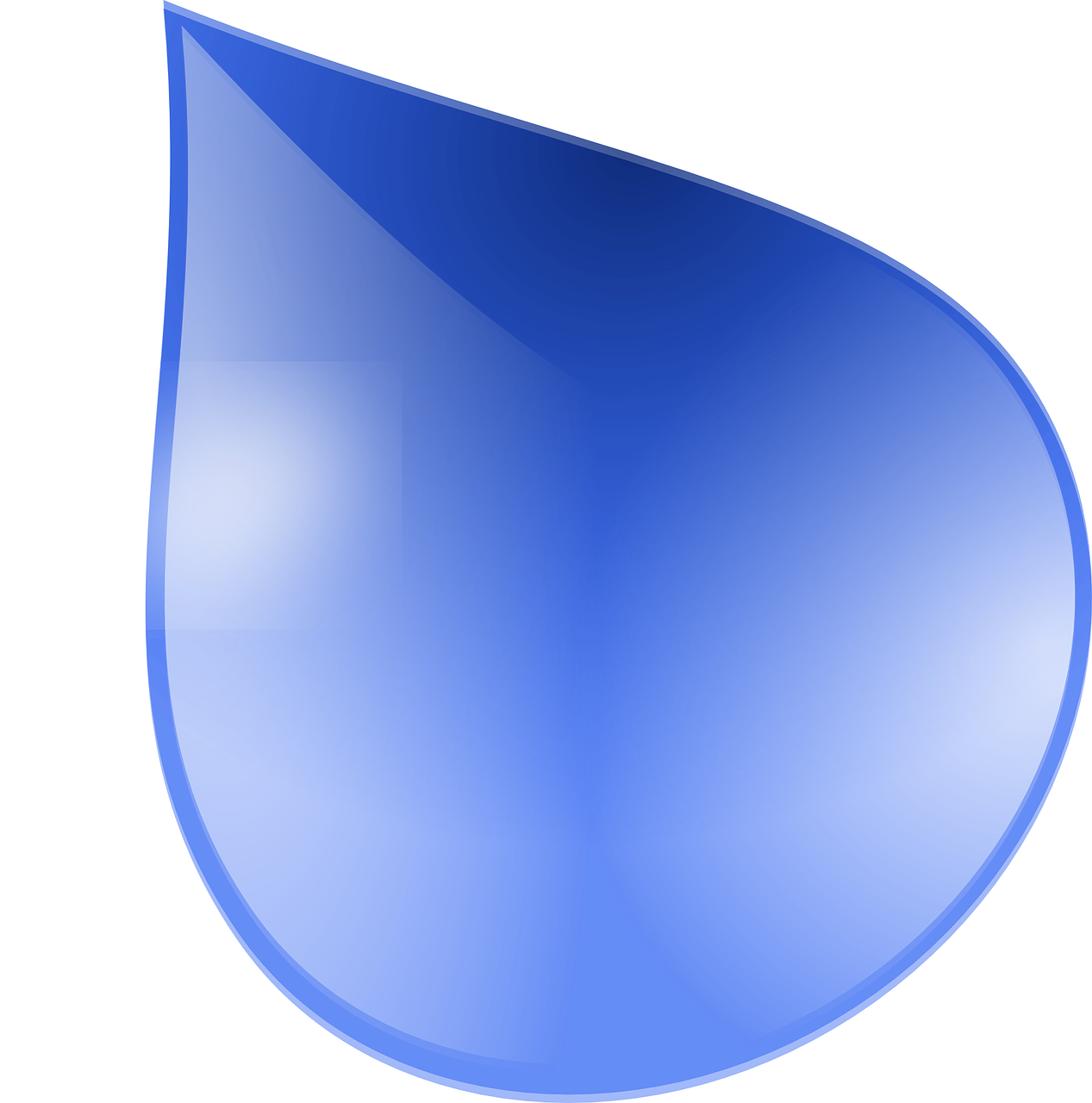 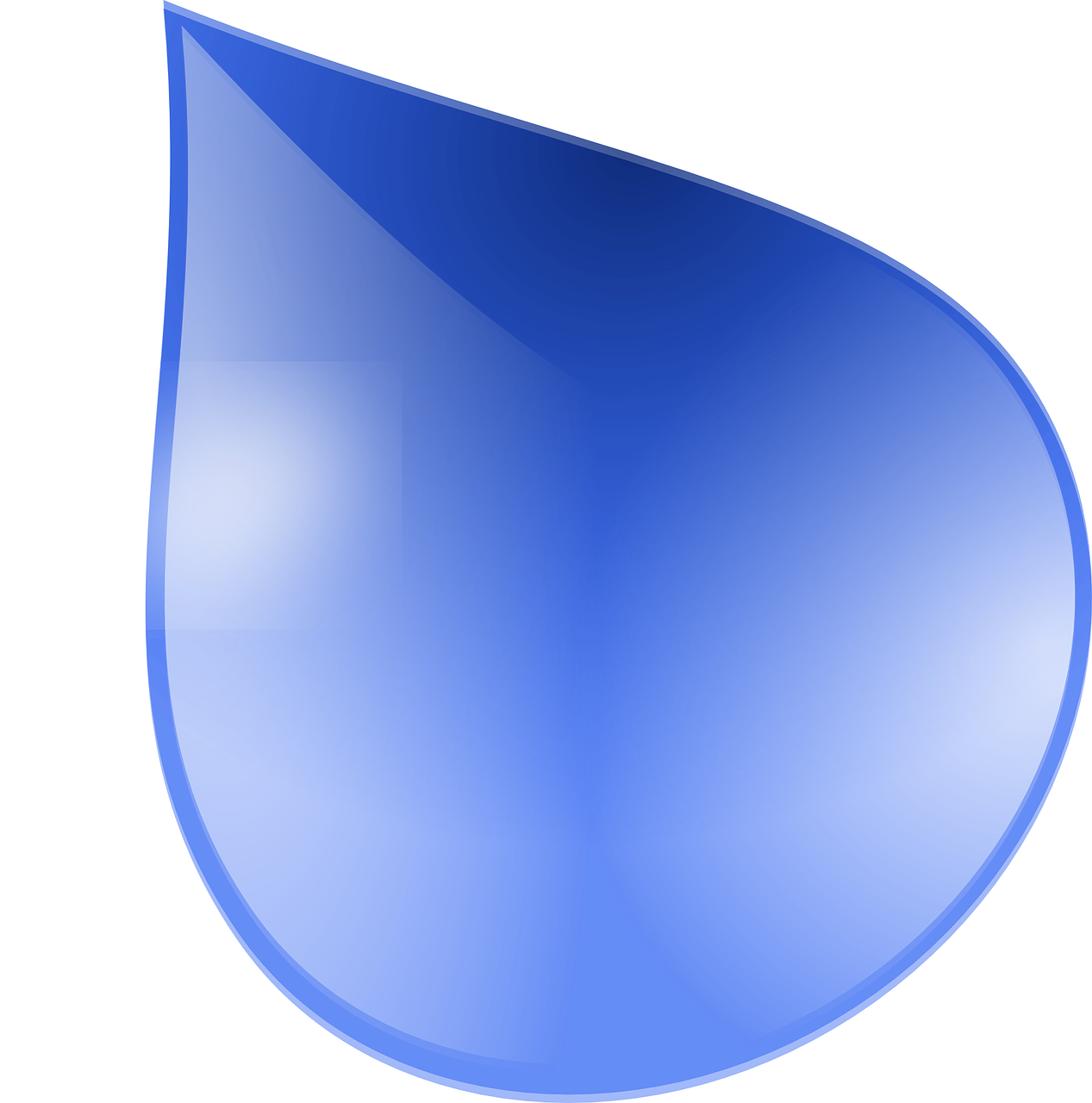 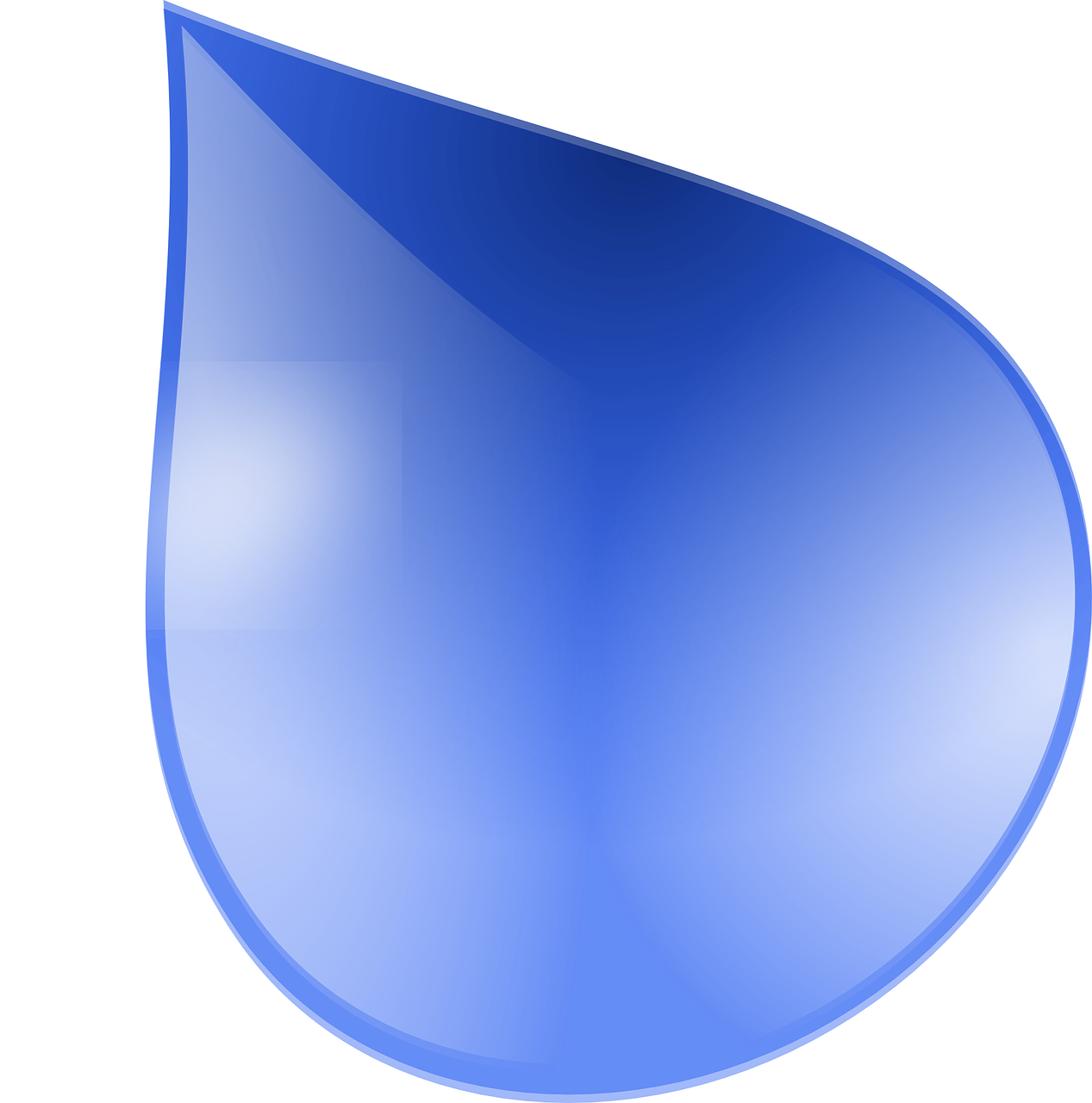 2
mon
en ligne
jouer
1
[Speaker Notes: Timing: 5 minutes (two slides)

Aim: to practise written comprehension of vocabulary. 

Procedure:
Tell pupils to be ready to write the English meanings of key vocabulary   There will be 11 altogether and they should prepare to work from the bottom of the slide, left to right.
Explain the scenario – it’s raining and the raindrops will splash down and cover the words.  They need to write the English.  Tell them they will have 5 seconds to get a headstart on the rain.
Click to start number animation.
Click once more to start raindrops. The timing has been carefully set! Don’t click again or all the raindrops will appear at once.
When finished move to the next slide to check answers.]
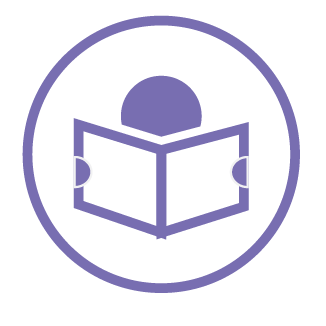 Follow up 4:
Réponses
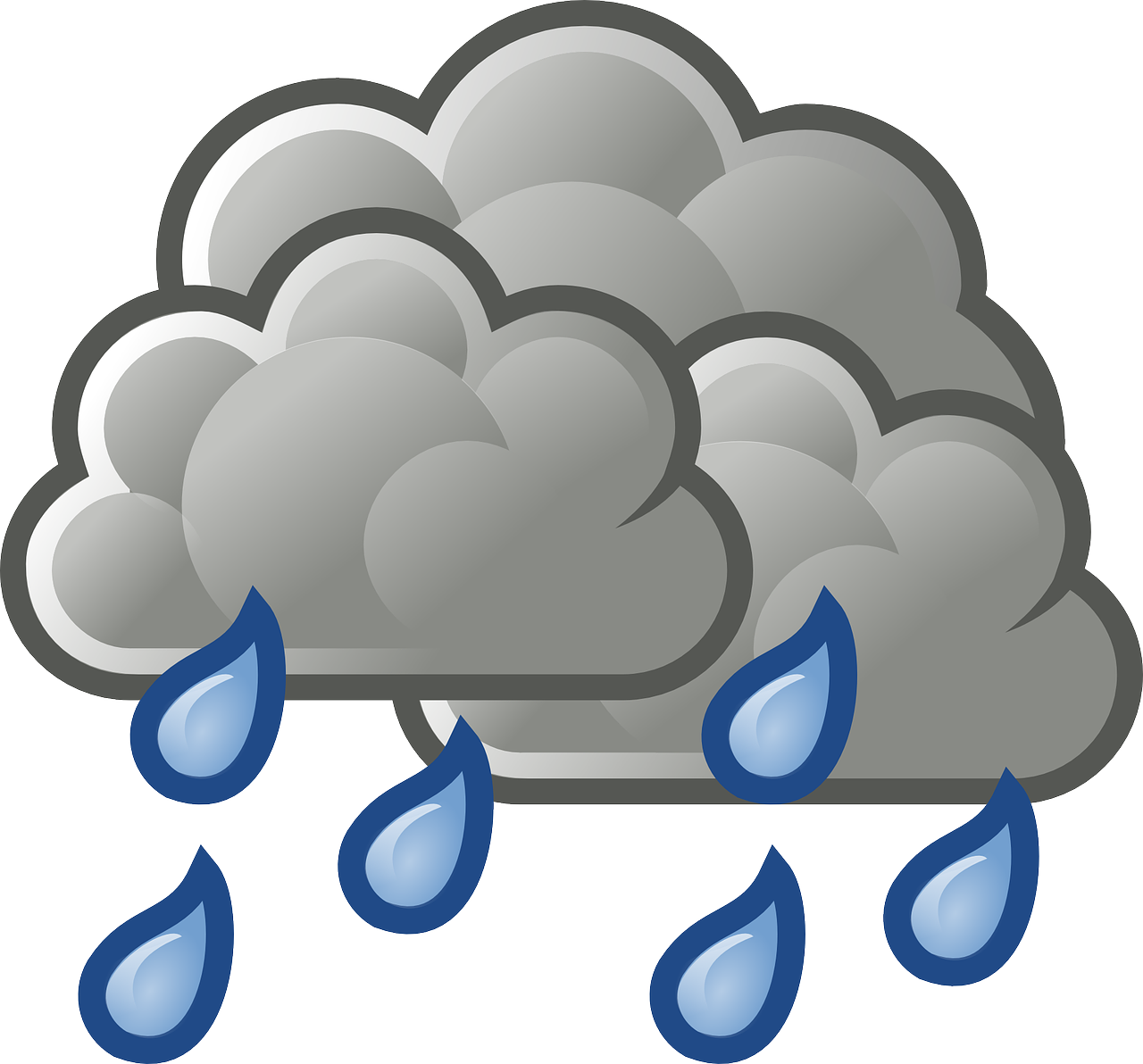 lire
l’amie
l’ami
(the) friend (f)
(the) friend (m)
voici
dehors
ma
outside
here is, this is
my (f)
ta
ton
la tante
your (f)
your (m)
(the) aunt
en ligne
mon
jouer
online
my (m)
to eat, eating
[Speaker Notes: Procedure:
Elicit responses from the bottom, left to right, from pupils.
Click to bring up a written version of the answer.]
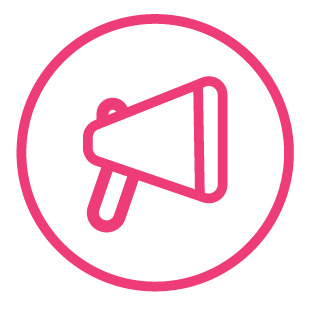 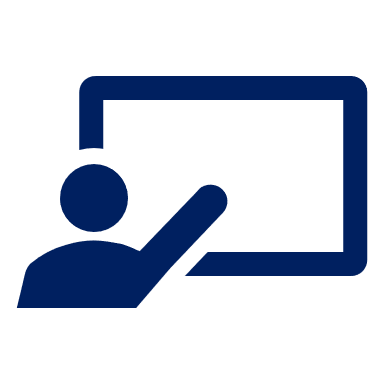 Follow up 5:
qui = who
.
C’est qui* ?
Partenaire A:Ask a question to discover the activity.Then ask another question to discover the person.
Partenaire B:Answer ‘oui’ or ‘non’ to each question.
parler
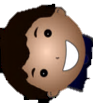 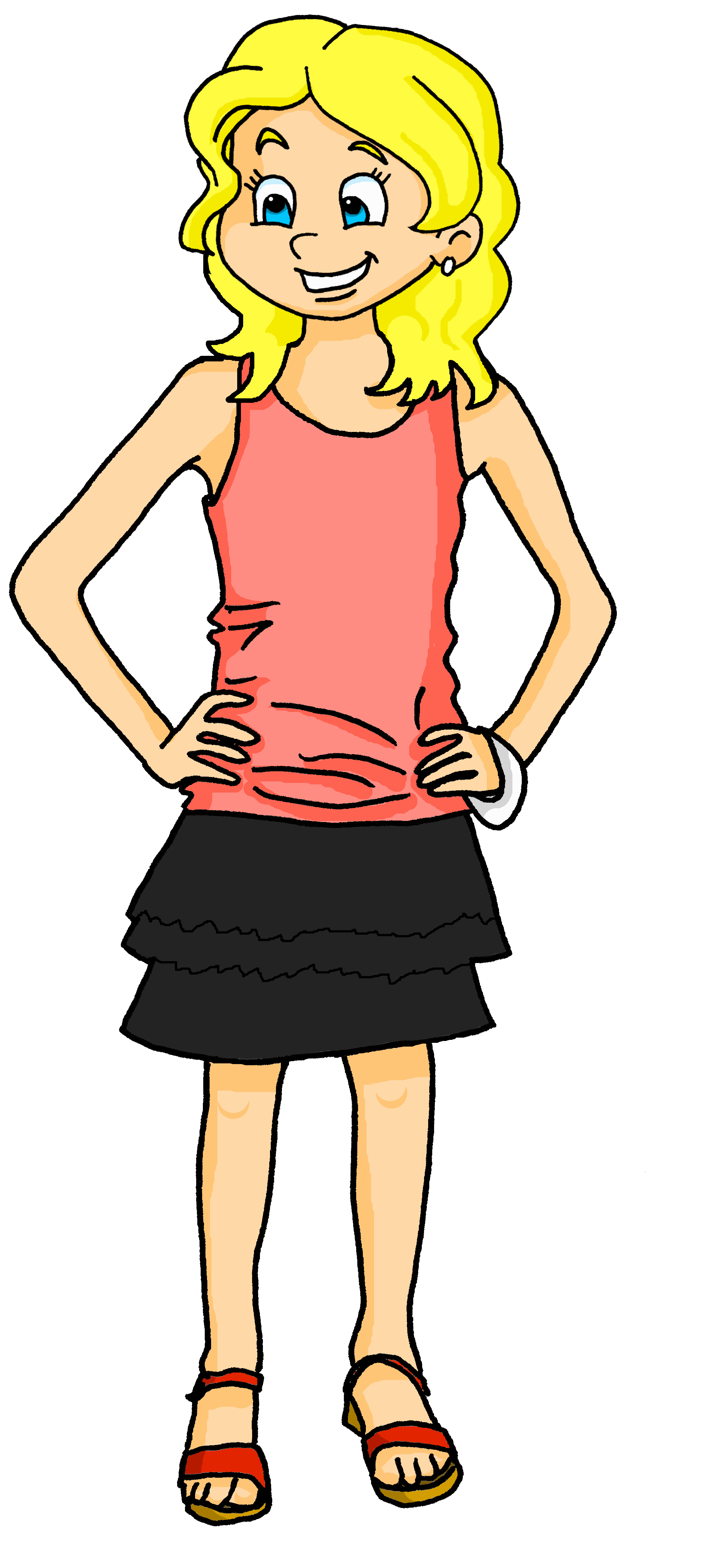 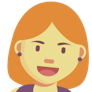 E.g. Is the person preparing?
Adèle
Océane
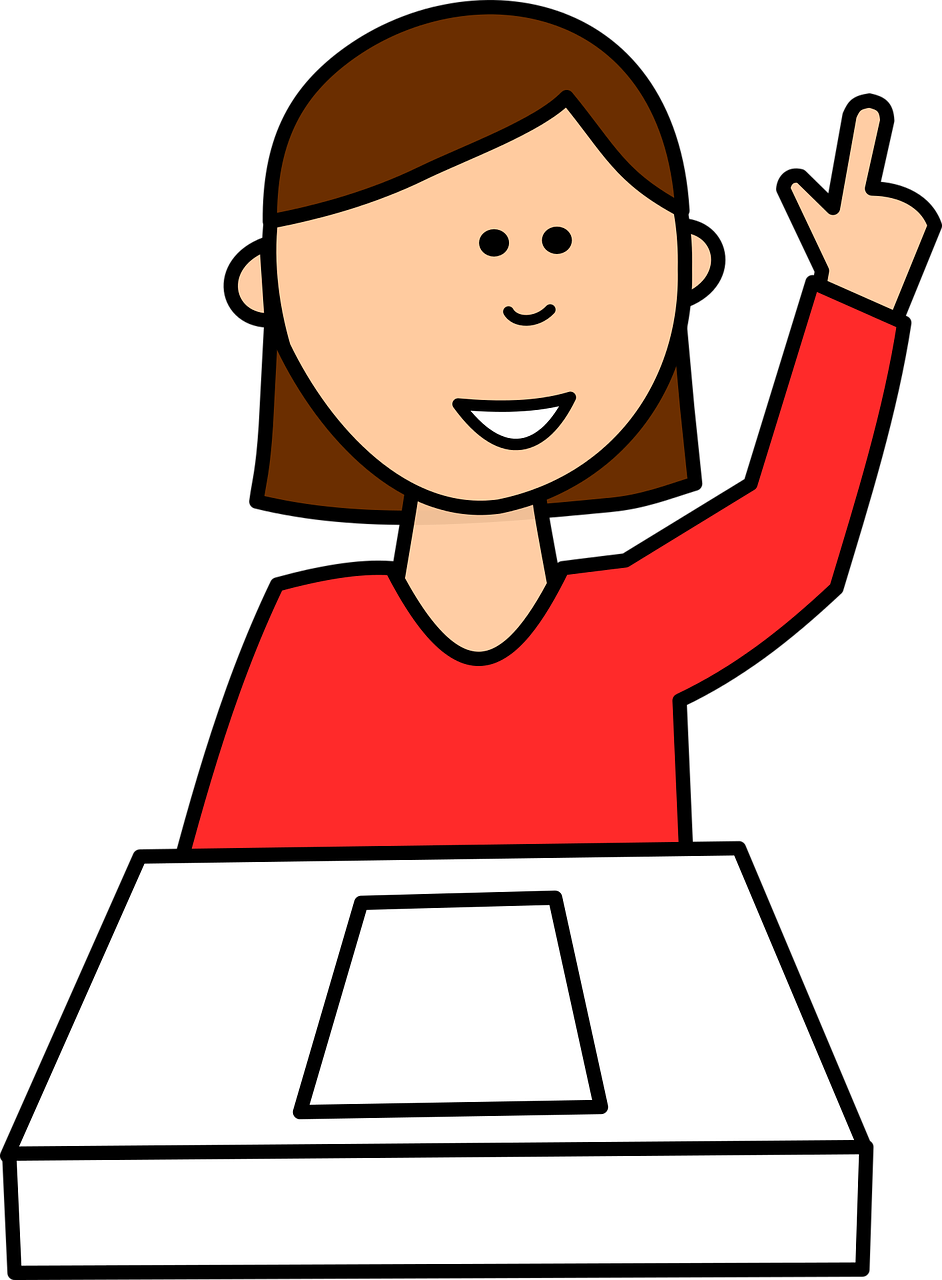 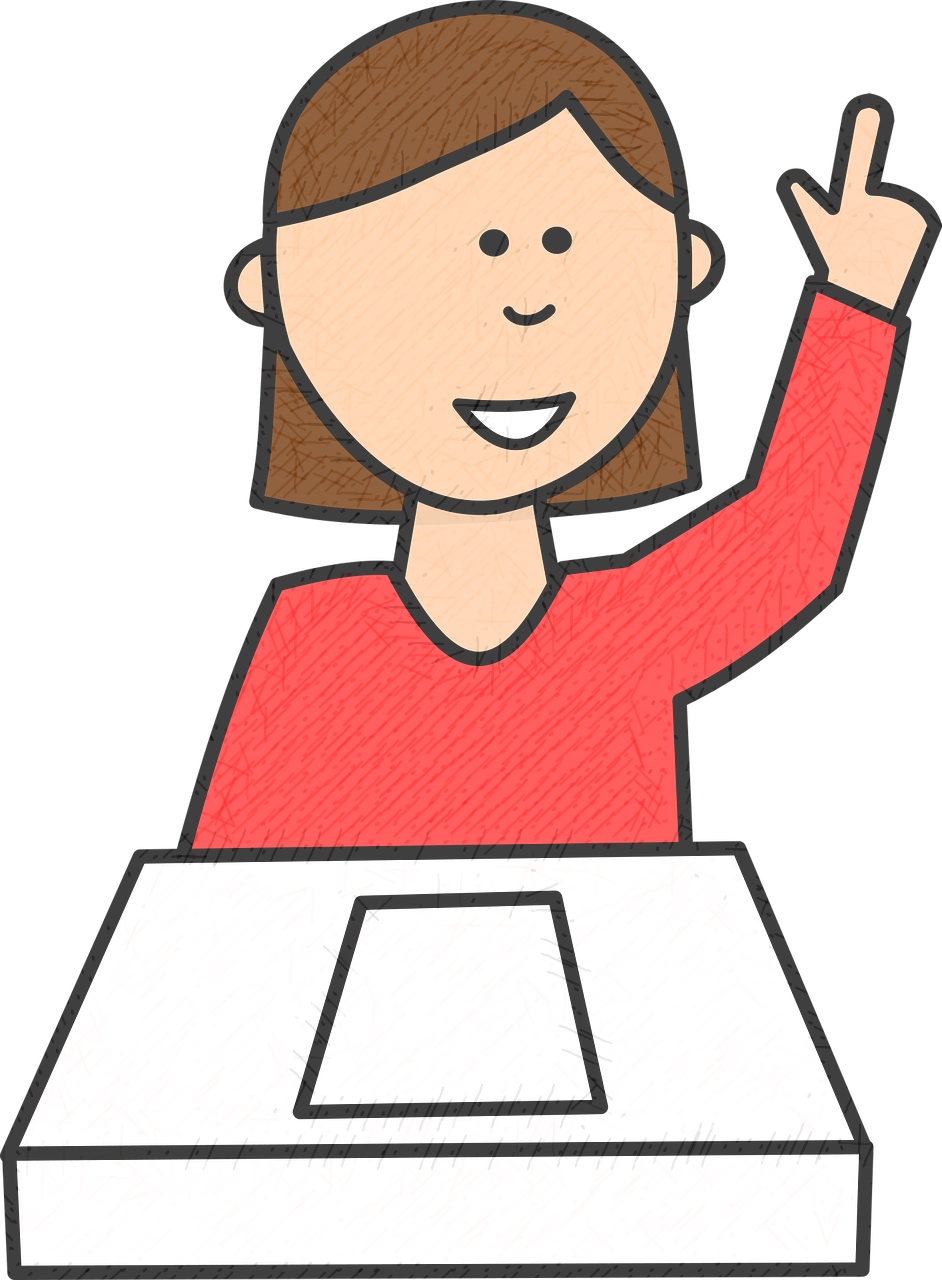 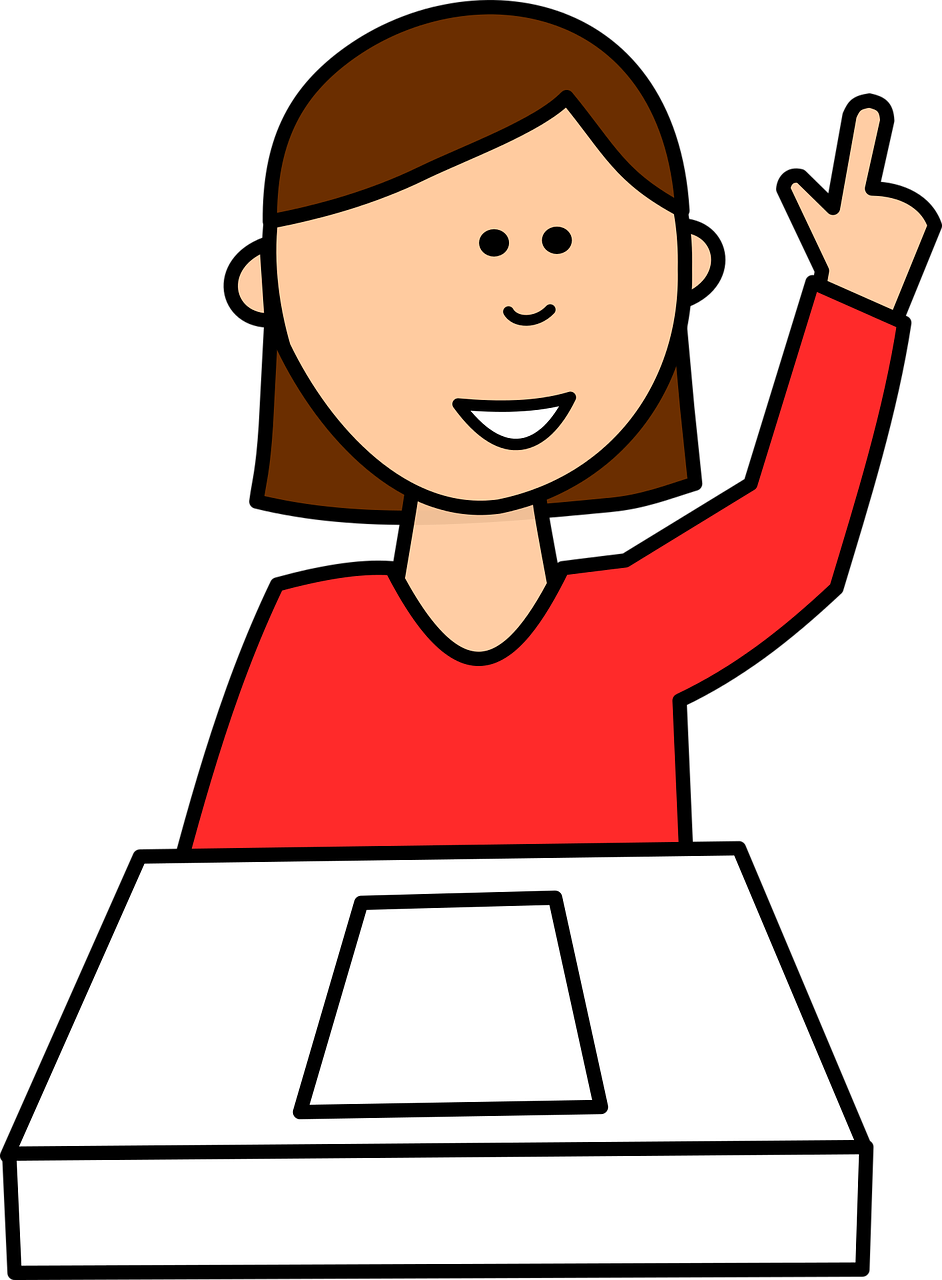 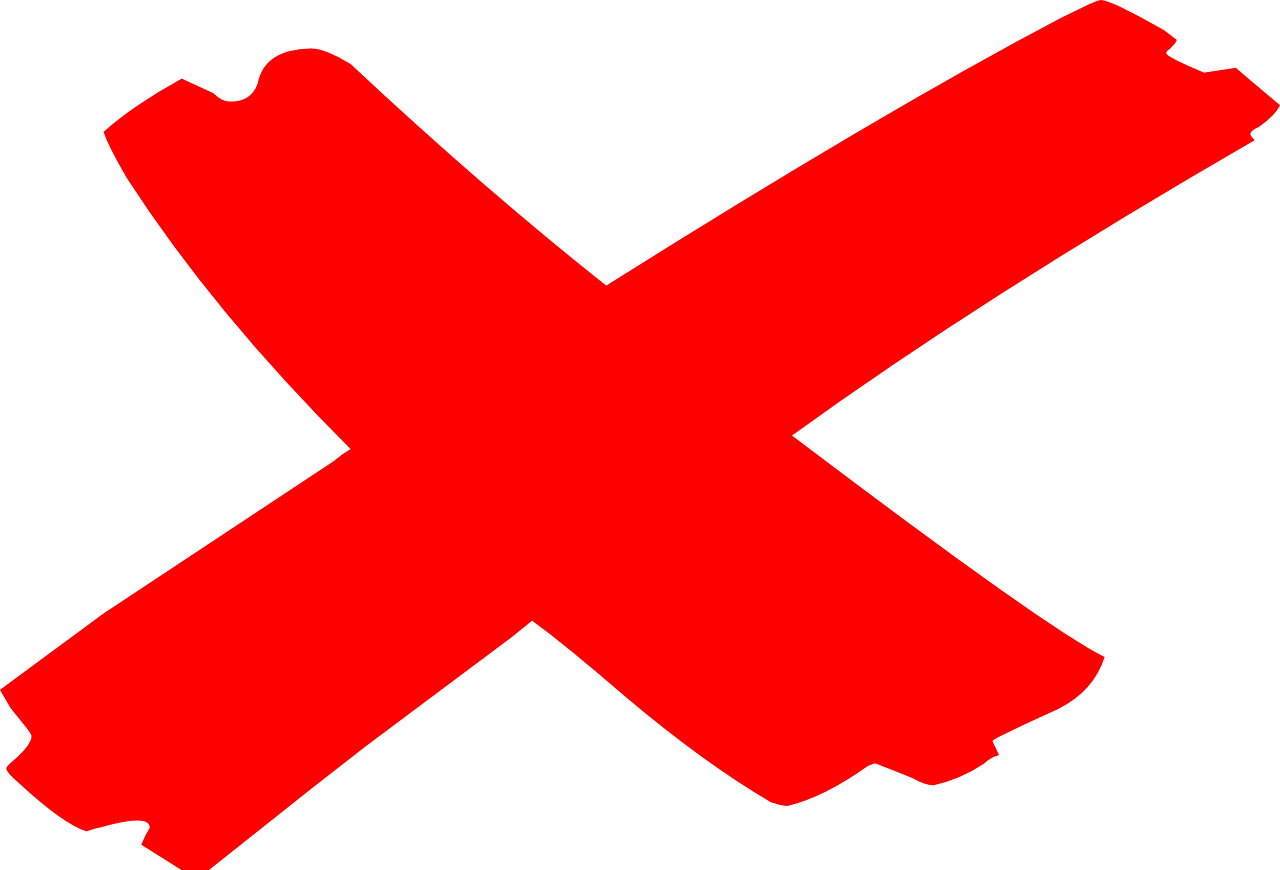 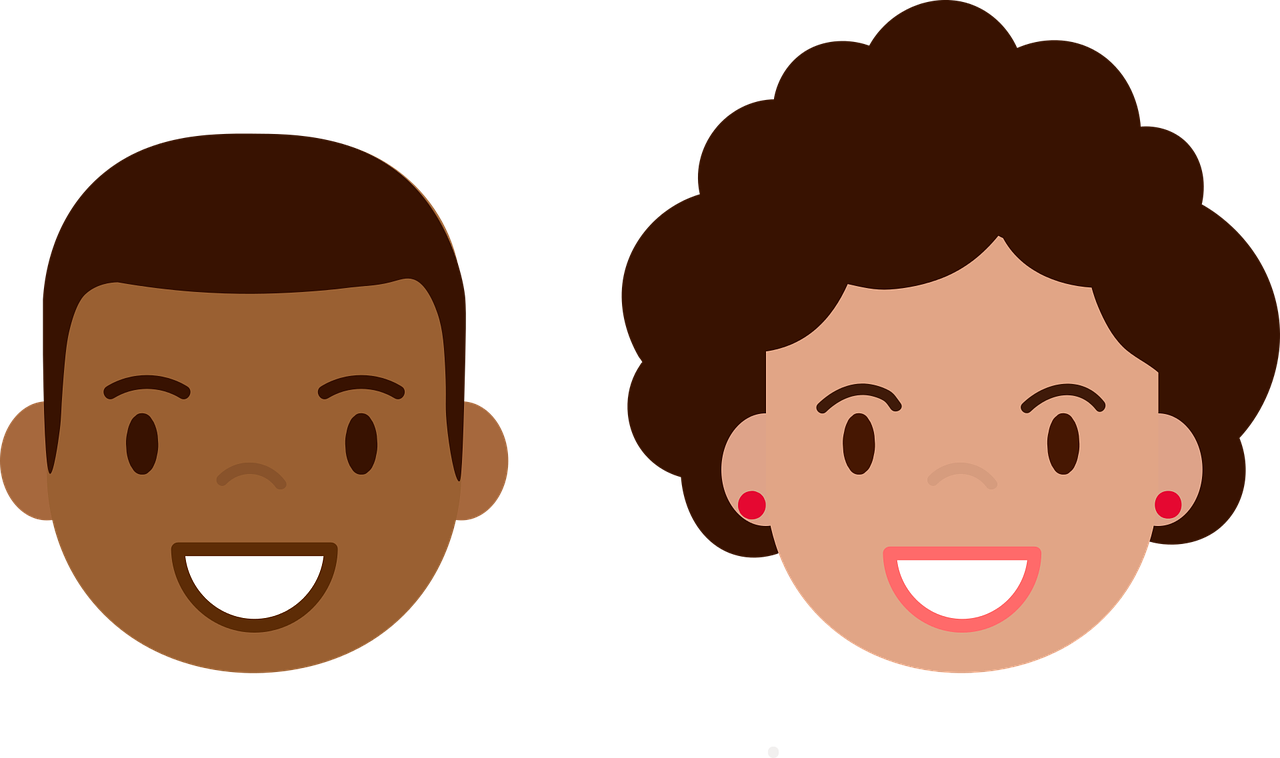 La personne prépare ?
C’est Adèle !
is preparing a visit
is preparing a programme
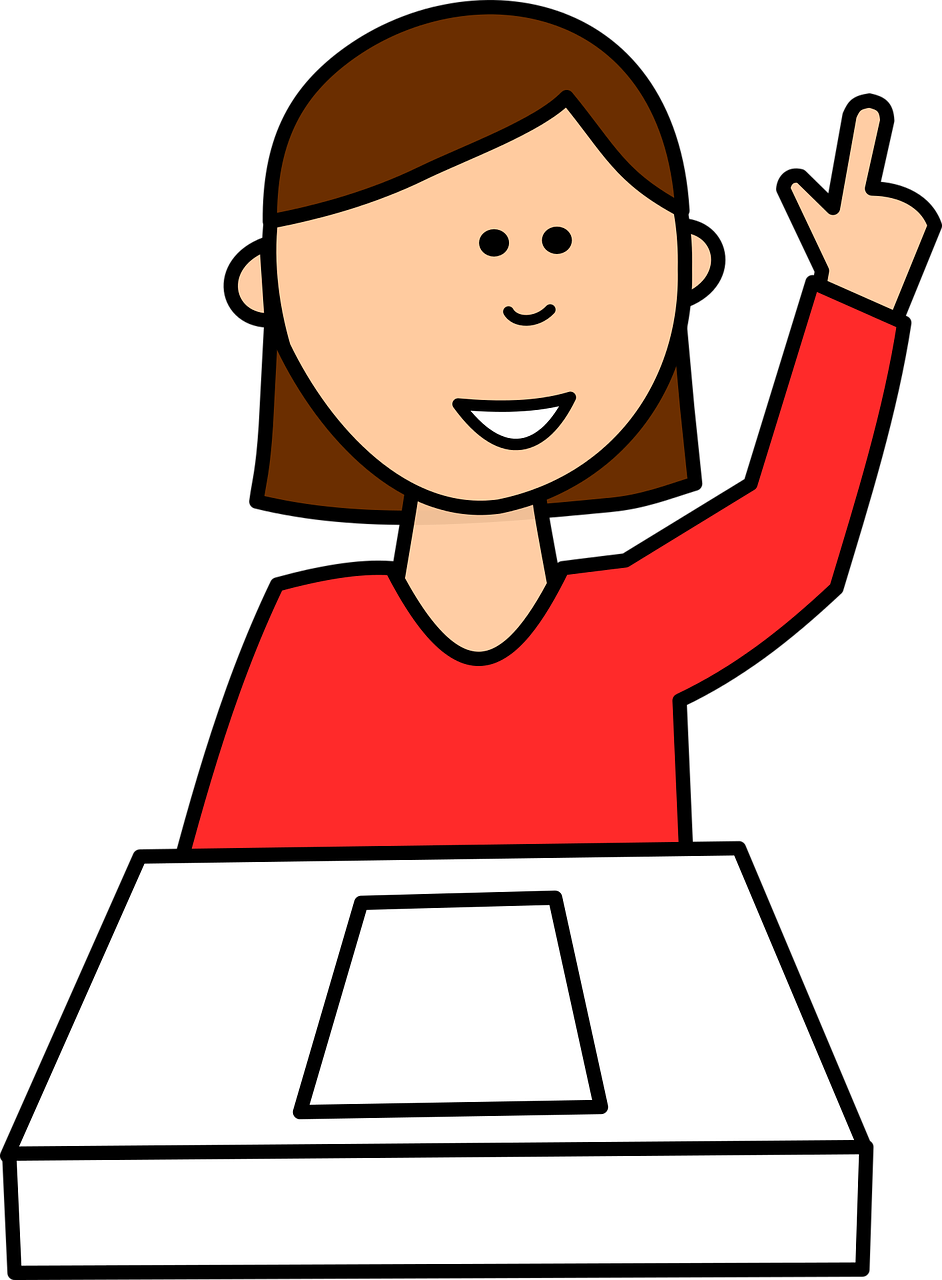 René
Aurélie
La personne prépare une émission ?
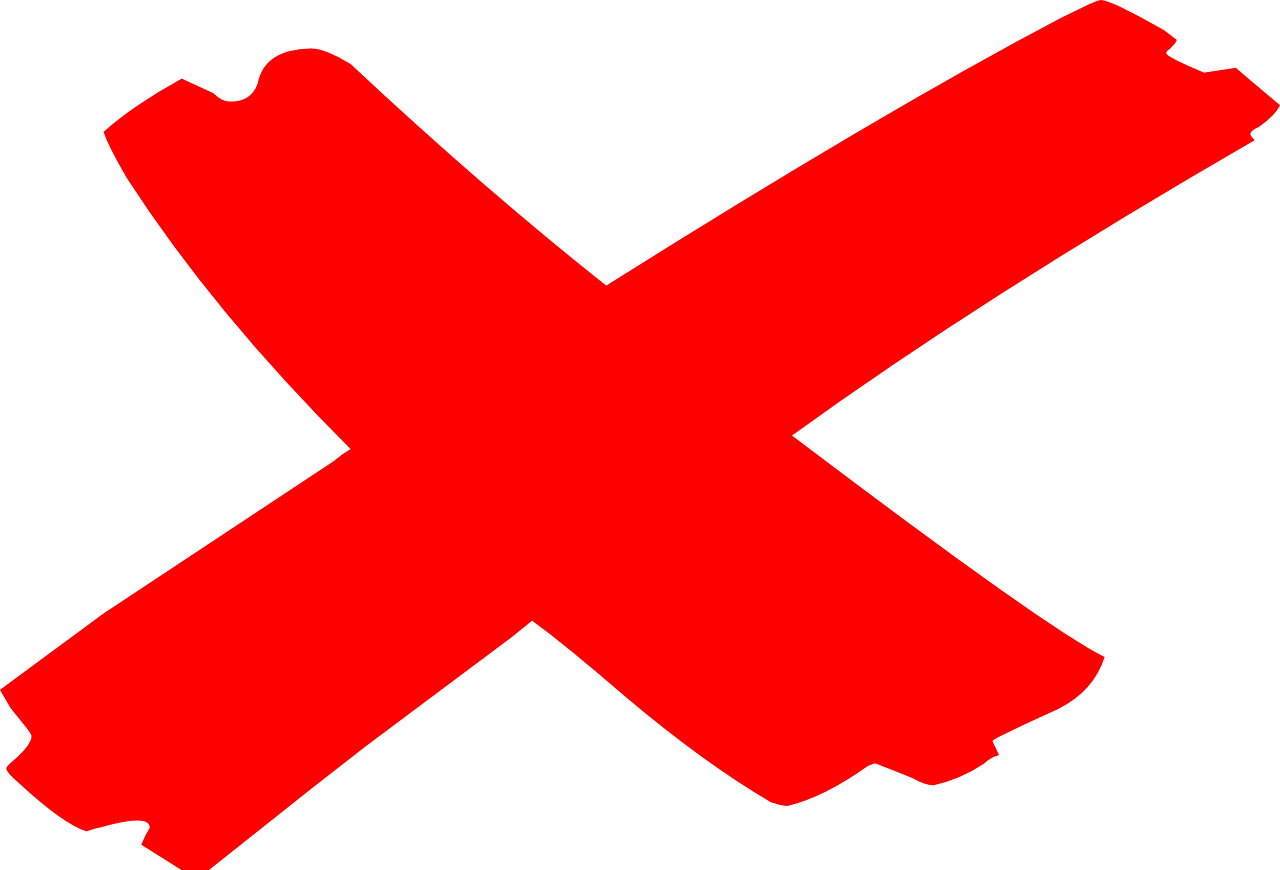 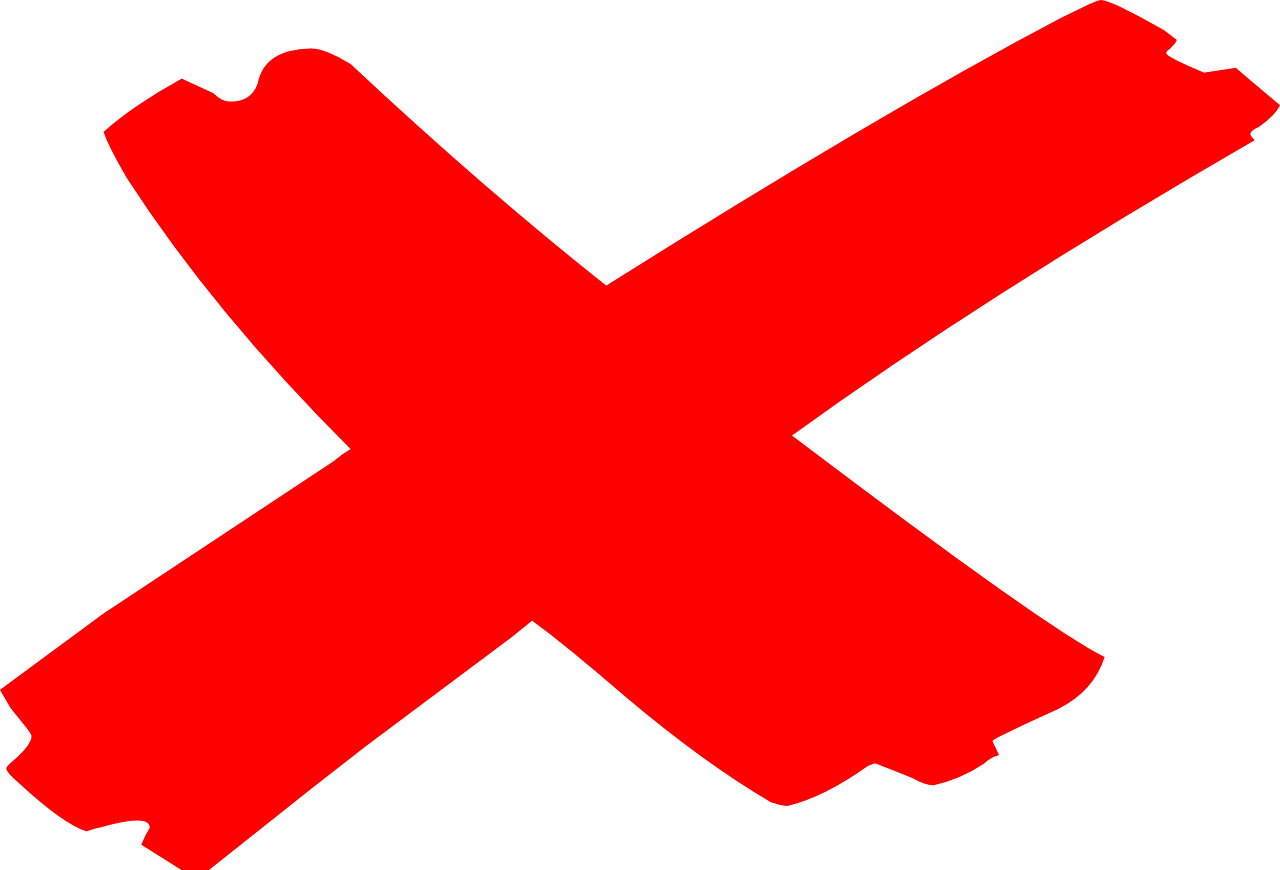 Non !
Oui !
Oui !
is teaching French
is pronouncing a word
[Speaker Notes: Time: 5 minutes (two slides)
Aim: to use raised intonation and present tense oral production to guess their partner’s character.

Read the title in French – C’est qui ? Who is it? 
Tell students they are going to work in pairs. Partners take it in turns to ask yes/no questions to try to figure out the other player’s secretly-chosen character. The partner guessing needs to use raised question intonation and the correct verb and then noun to narrow down their options correctly! 
Model the task.  Click to bring the speech bubbles to make sure students are clear about what the exchange should look like (La personne chante ? / Oui / Non). When the answer is ‘oui’ all those who do not have ‘sing’ as an activity are eliminated.
Click to bring up the question La personne chante à la radio ? When the answer is ‘Non’ this eliminates René, leaving only Adèle.  
5. The final statement confirms the identity of the person.
6. Tell pupils that asking the more general question first and then a more specific question should enable them to guess everyone after two questions.
7.Give students 30 seconds to write down 4 names (mixture of male/female). 
8. The aim is to work with their partners, to identify all 8 people as quickly as possible.

Note: the activity can be done differently, if pupils are required to ask full questions.  The two-phase question process here reduces the cognitive load, allowing pupils to focus first on just the verb, and then prompting a repetition with noun addition.]
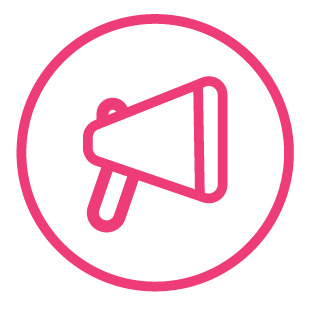 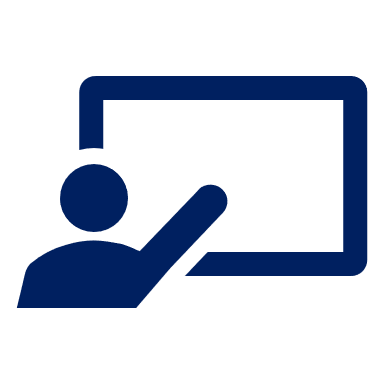 Follow up 5:
.
C’est qui* ?
Océane
René
Hélène
Adèle
parler
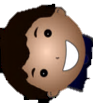 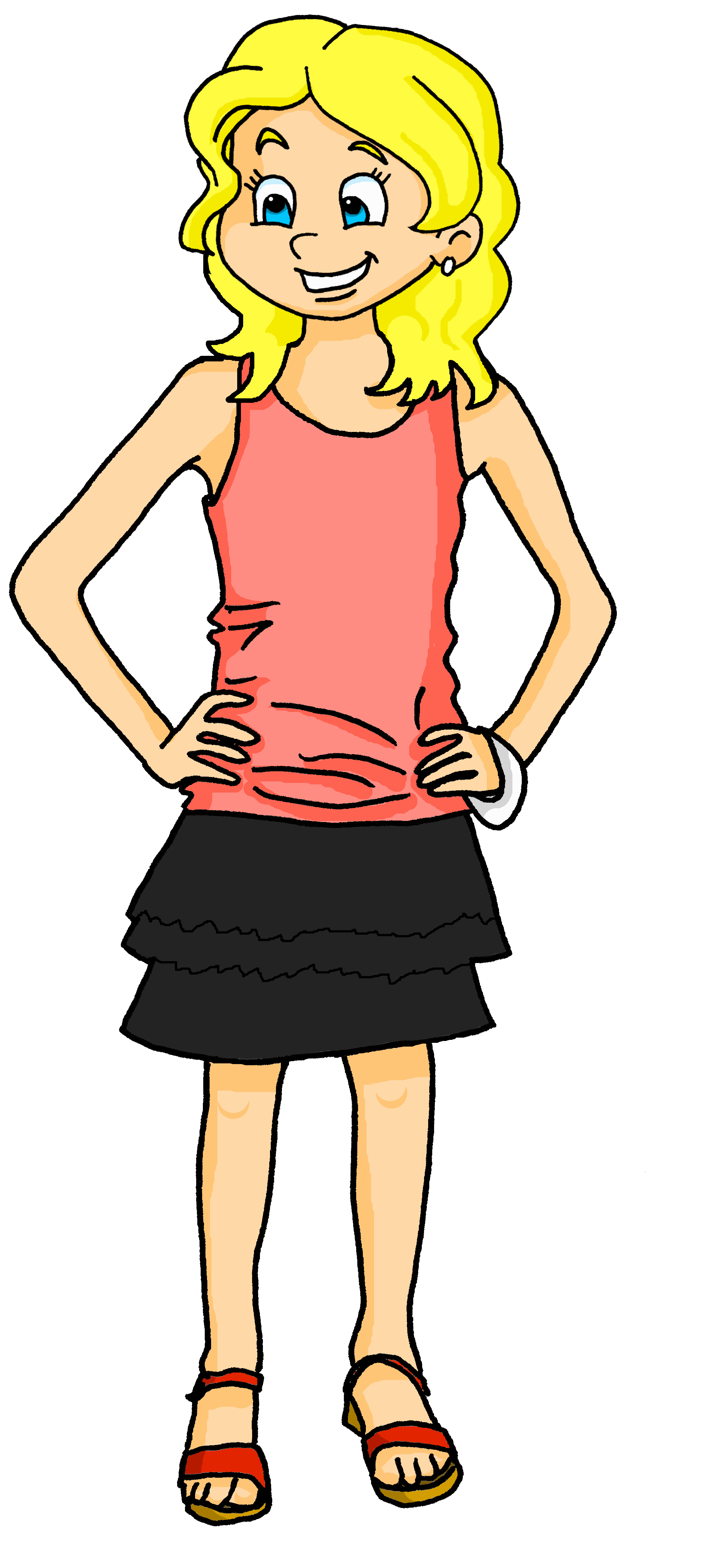 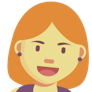 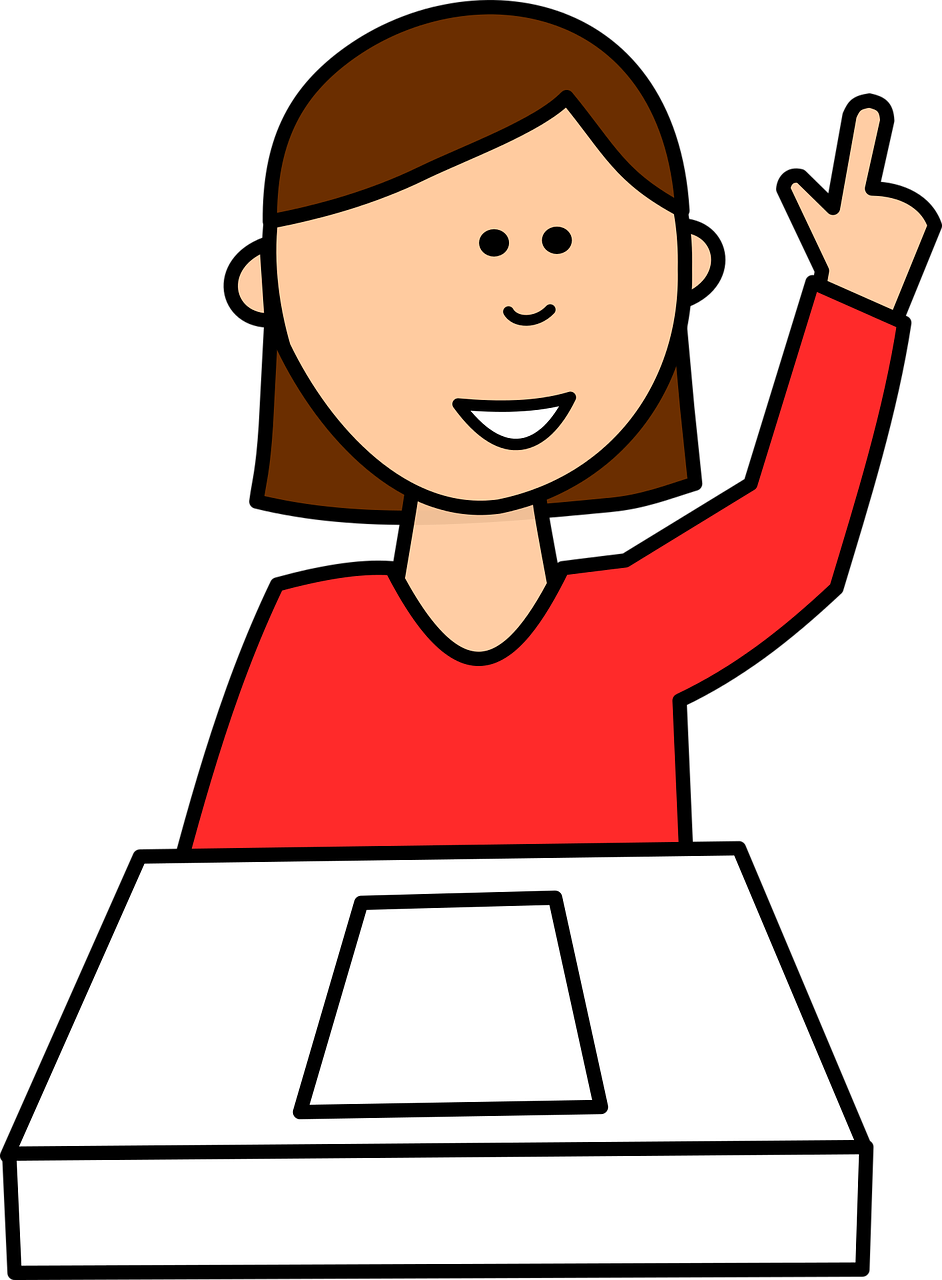 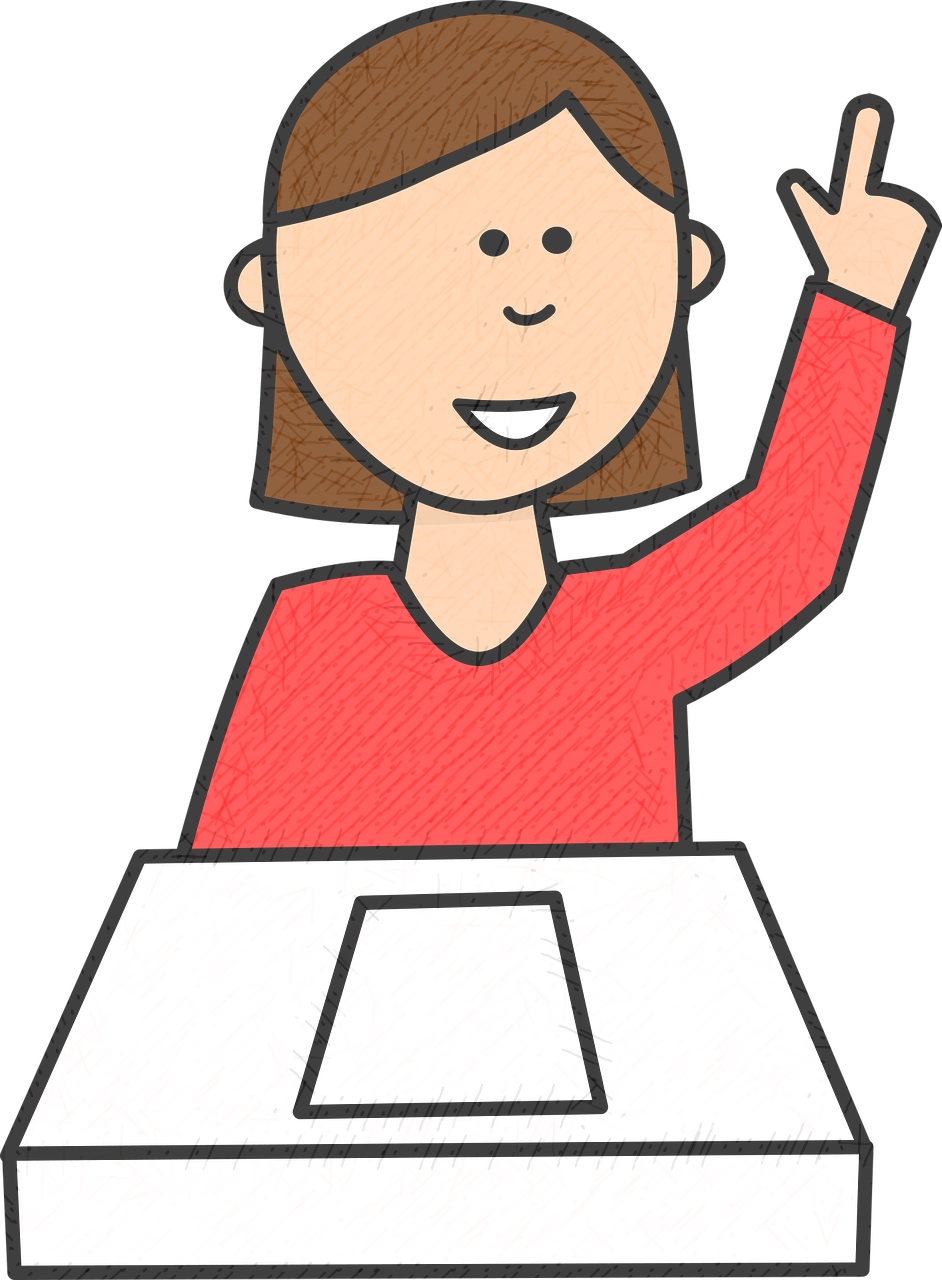 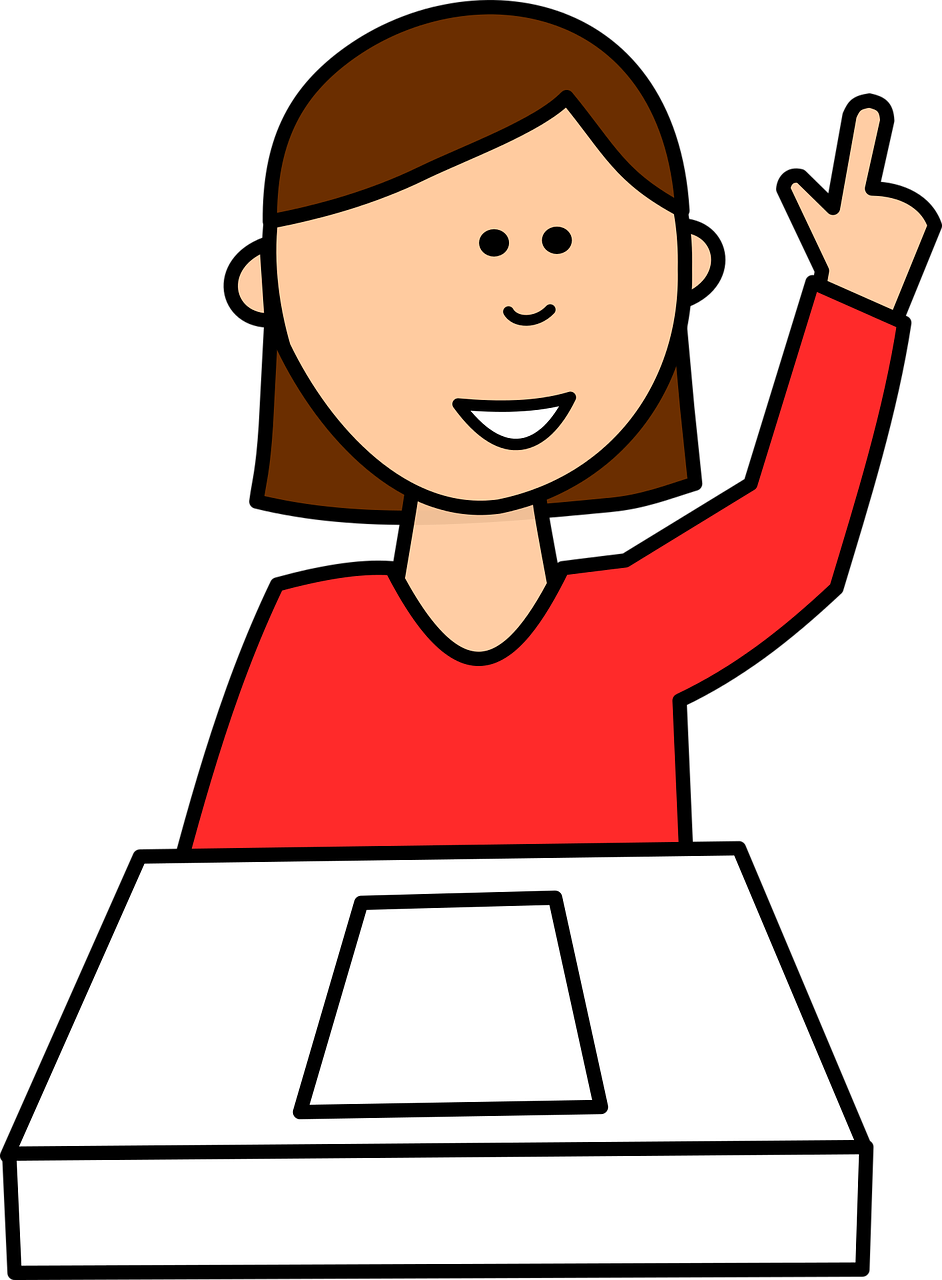 is preparing a programme
is pronouncing a word
playing online
is preparing a visit
Aurélie
Stéphane
Mylène
Fidèle
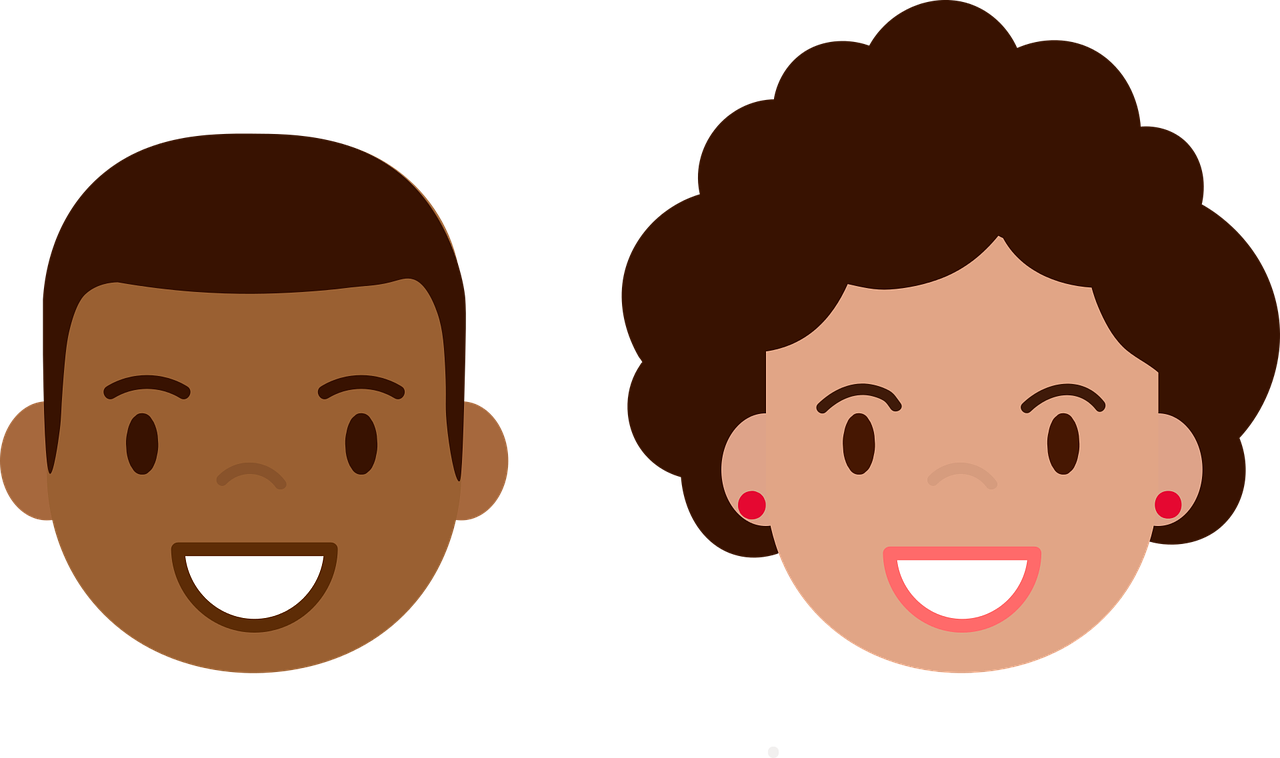 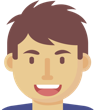 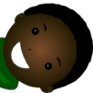 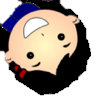 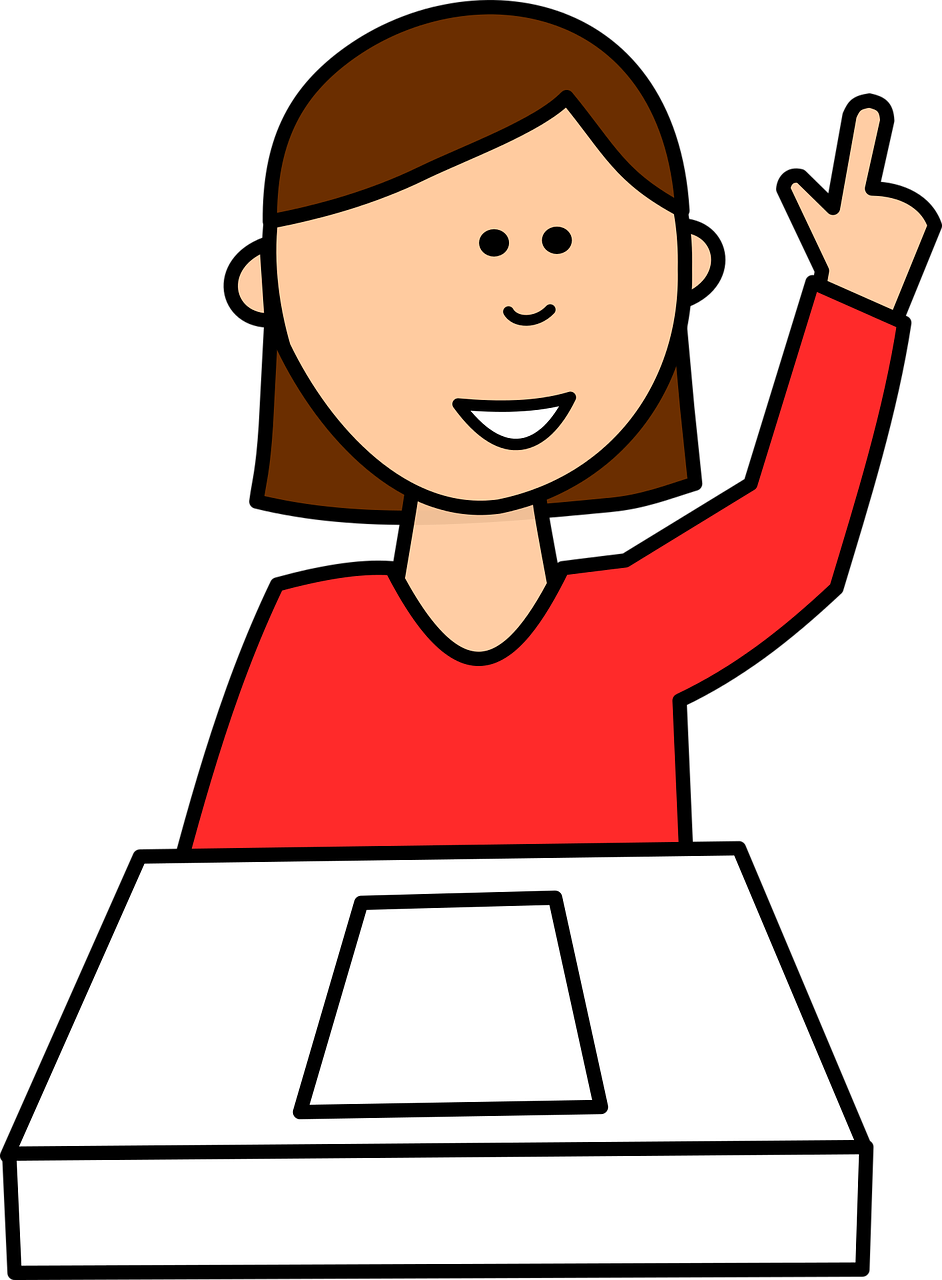 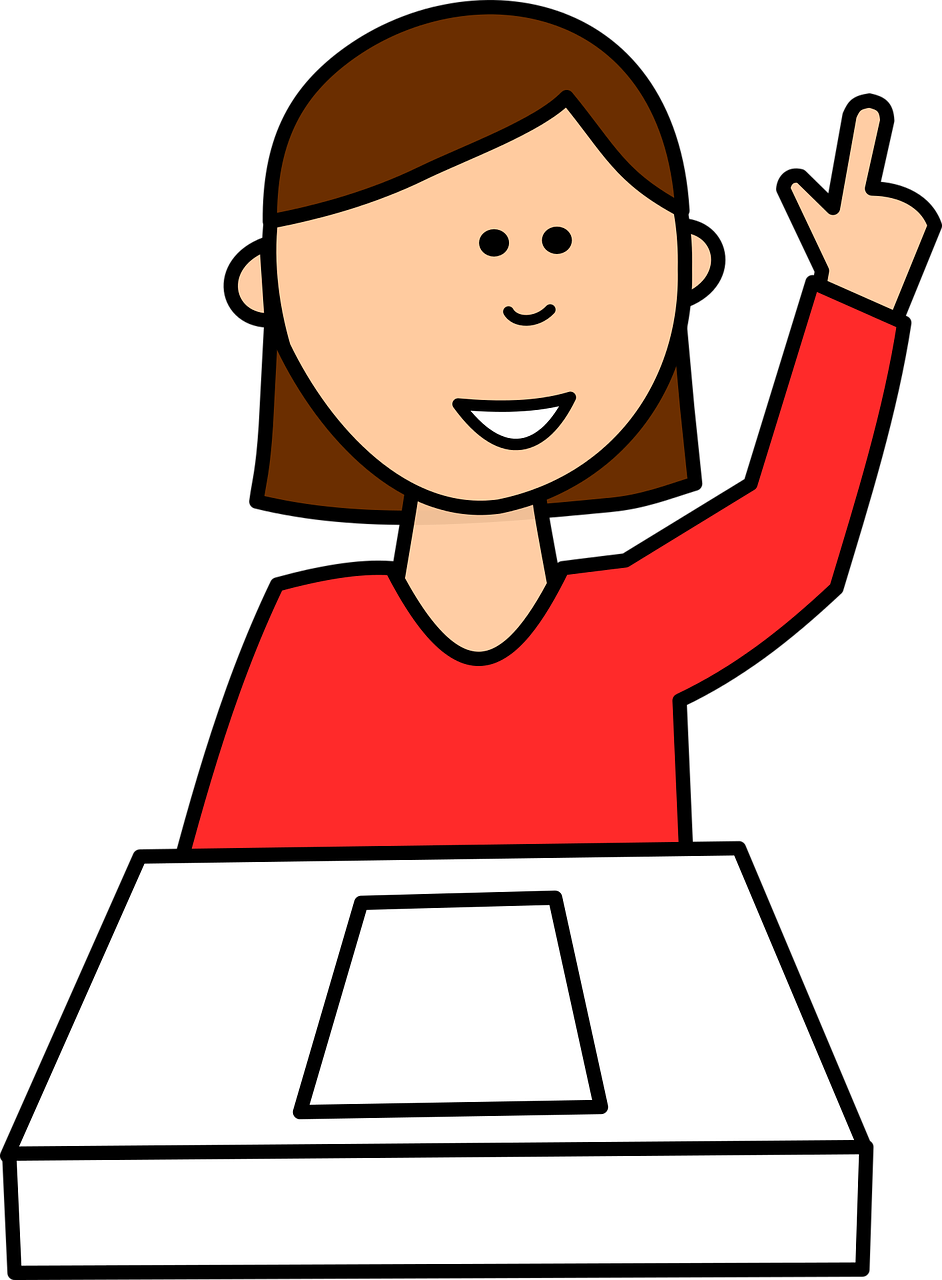 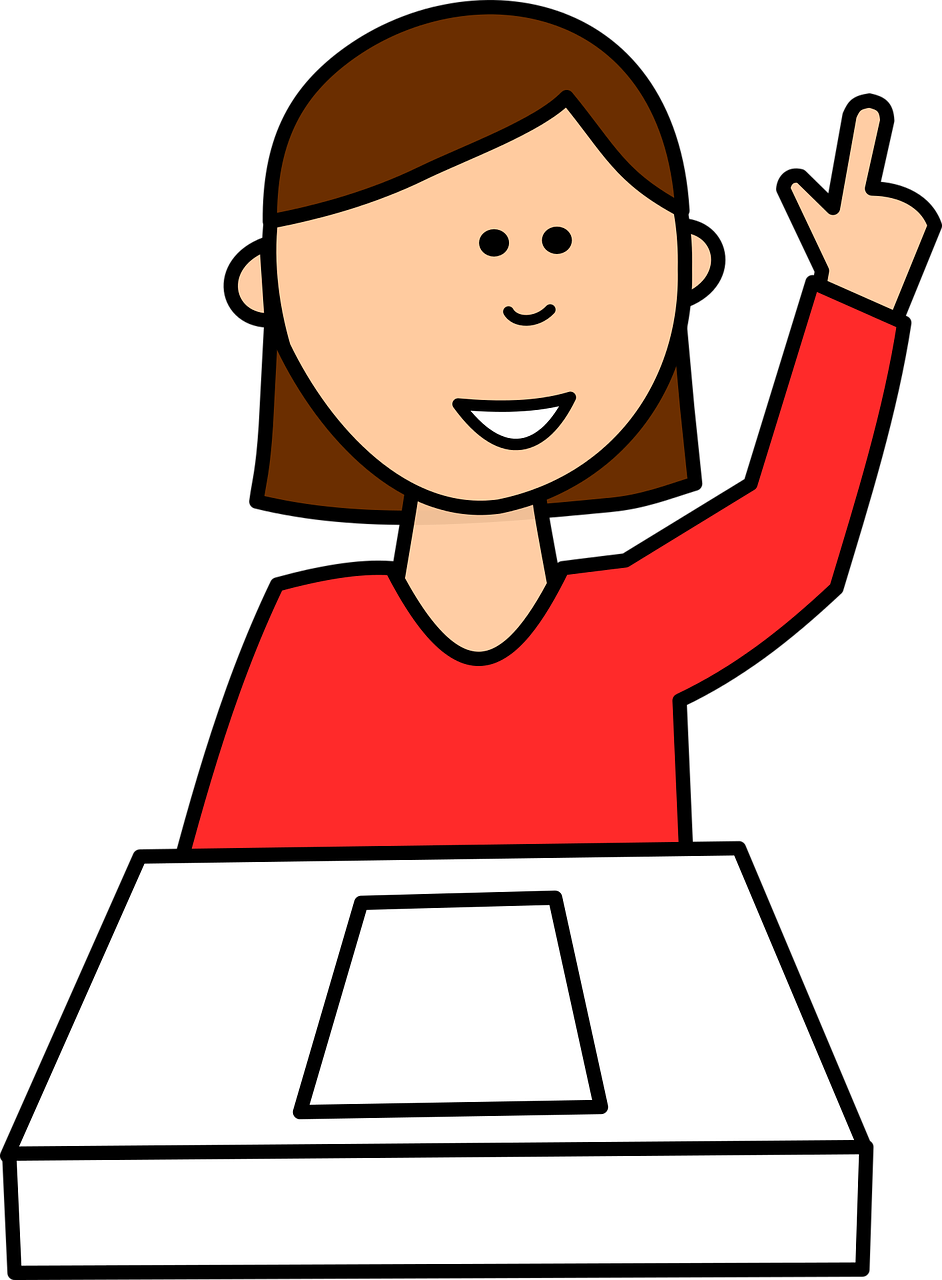 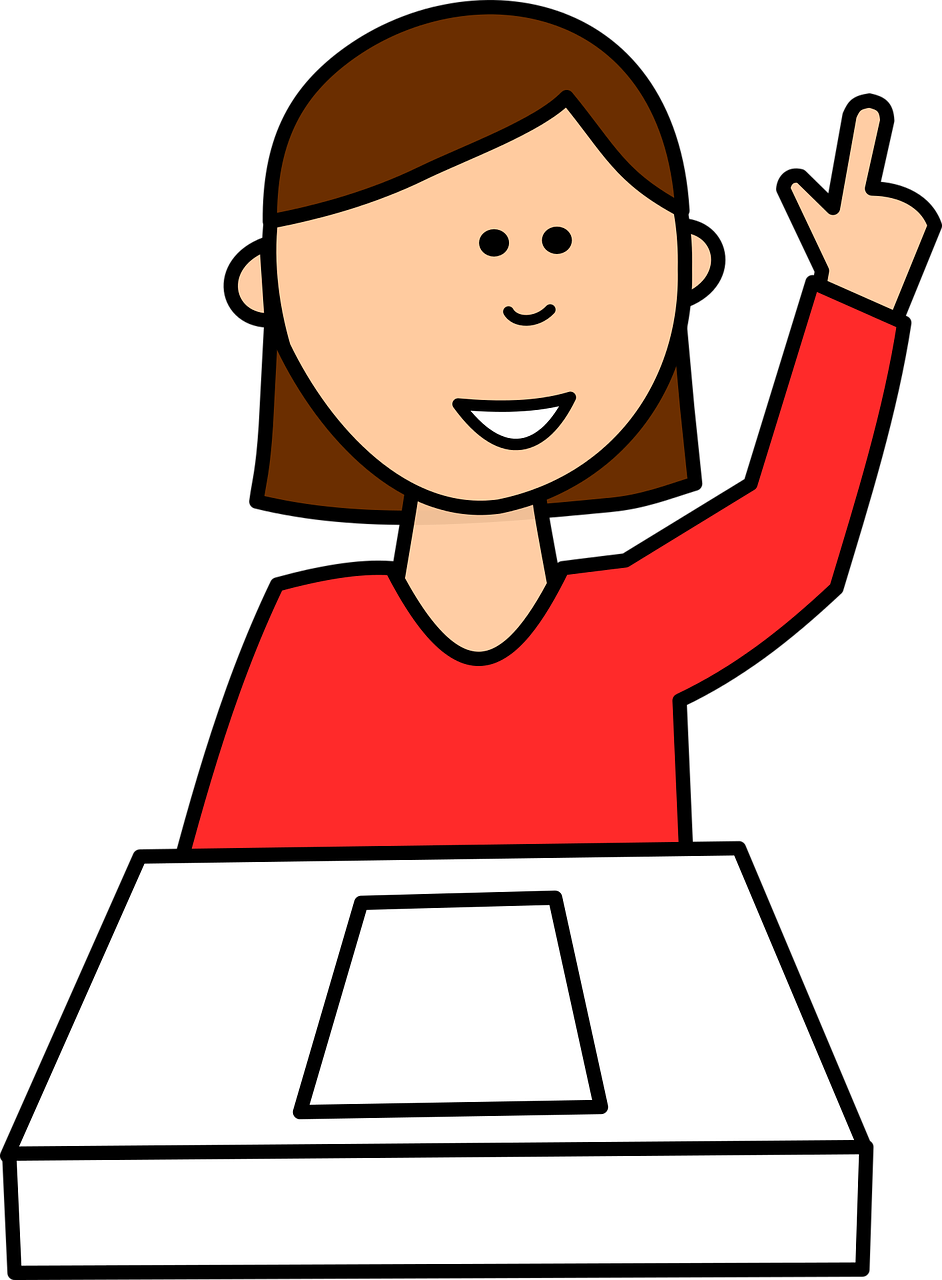 is teaching music
is asking a question
is visiting the museum
is teaching French
Frédéric
Éric
Cécile
Agnès
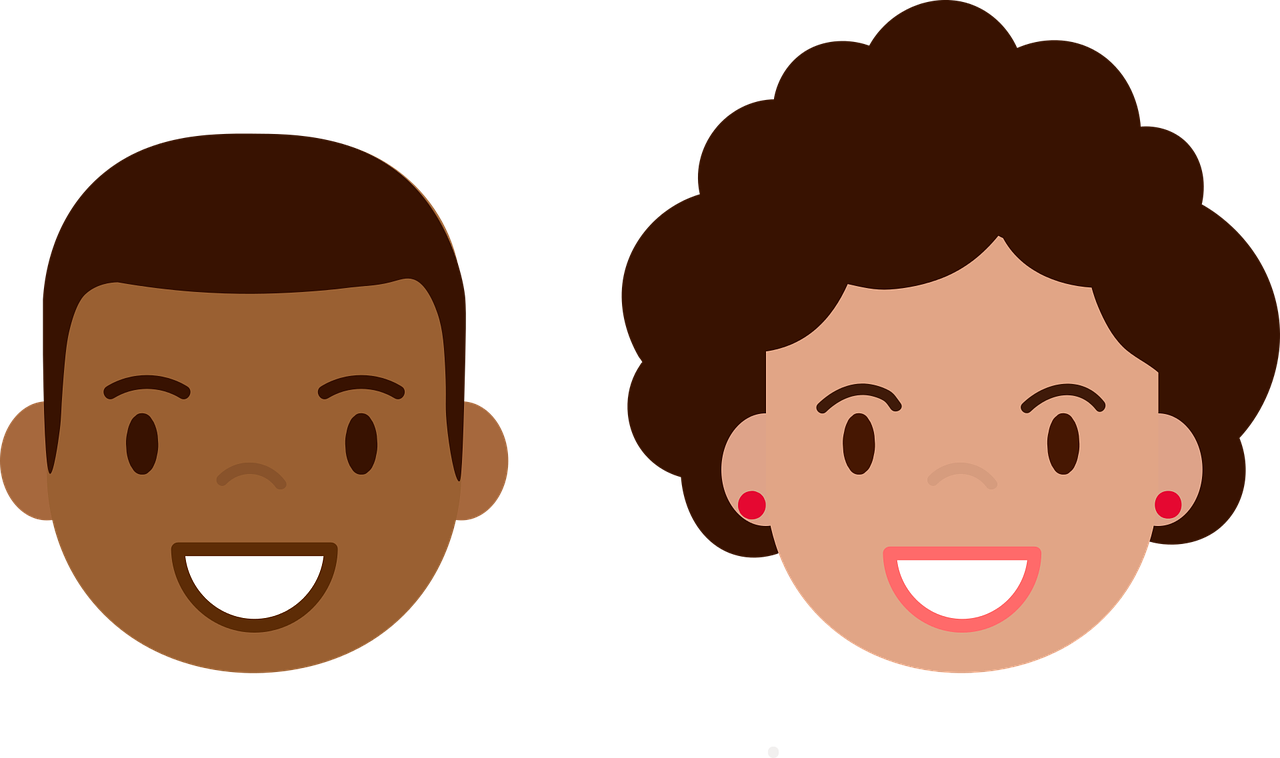 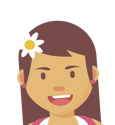 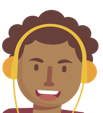 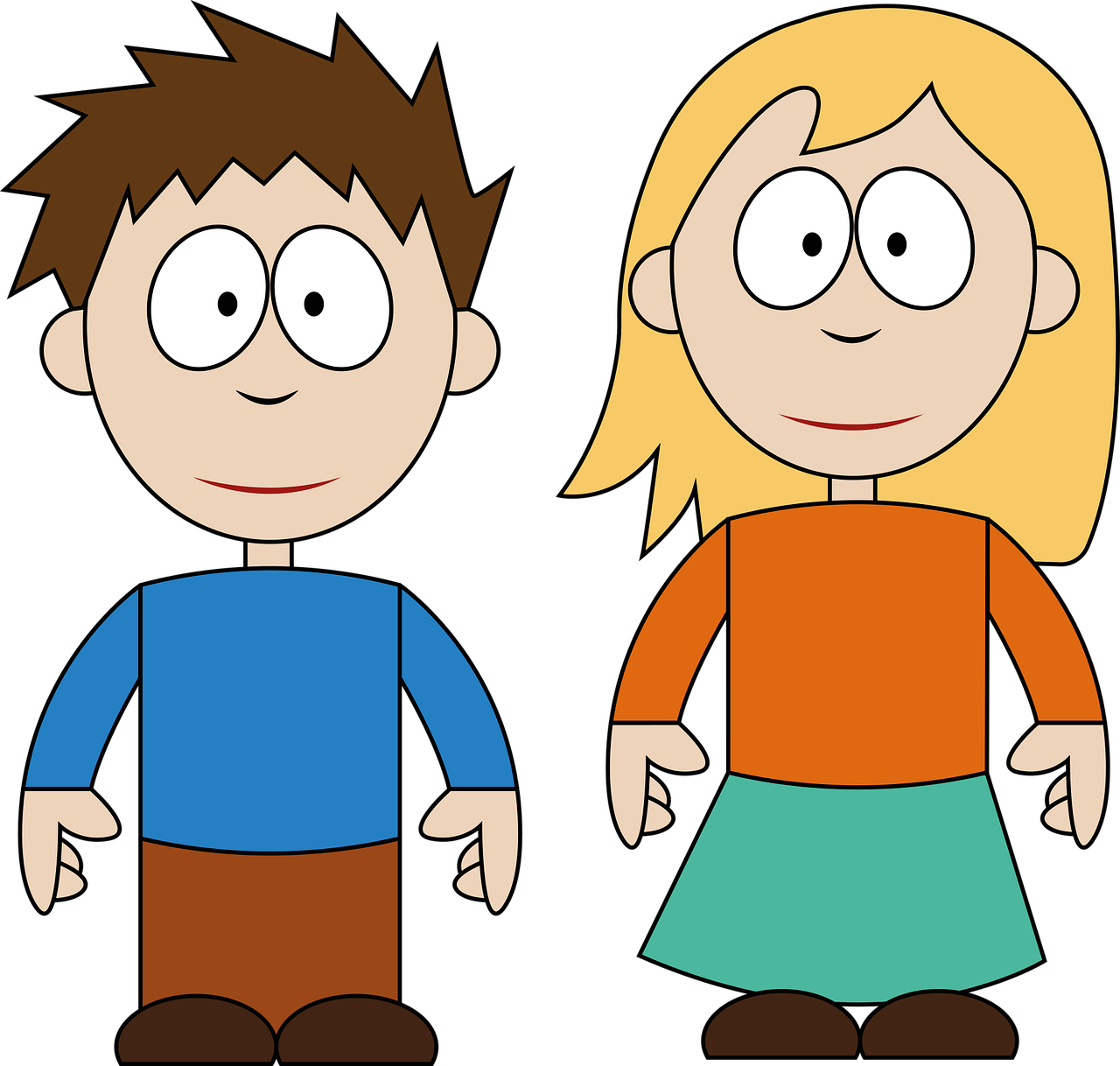 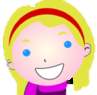 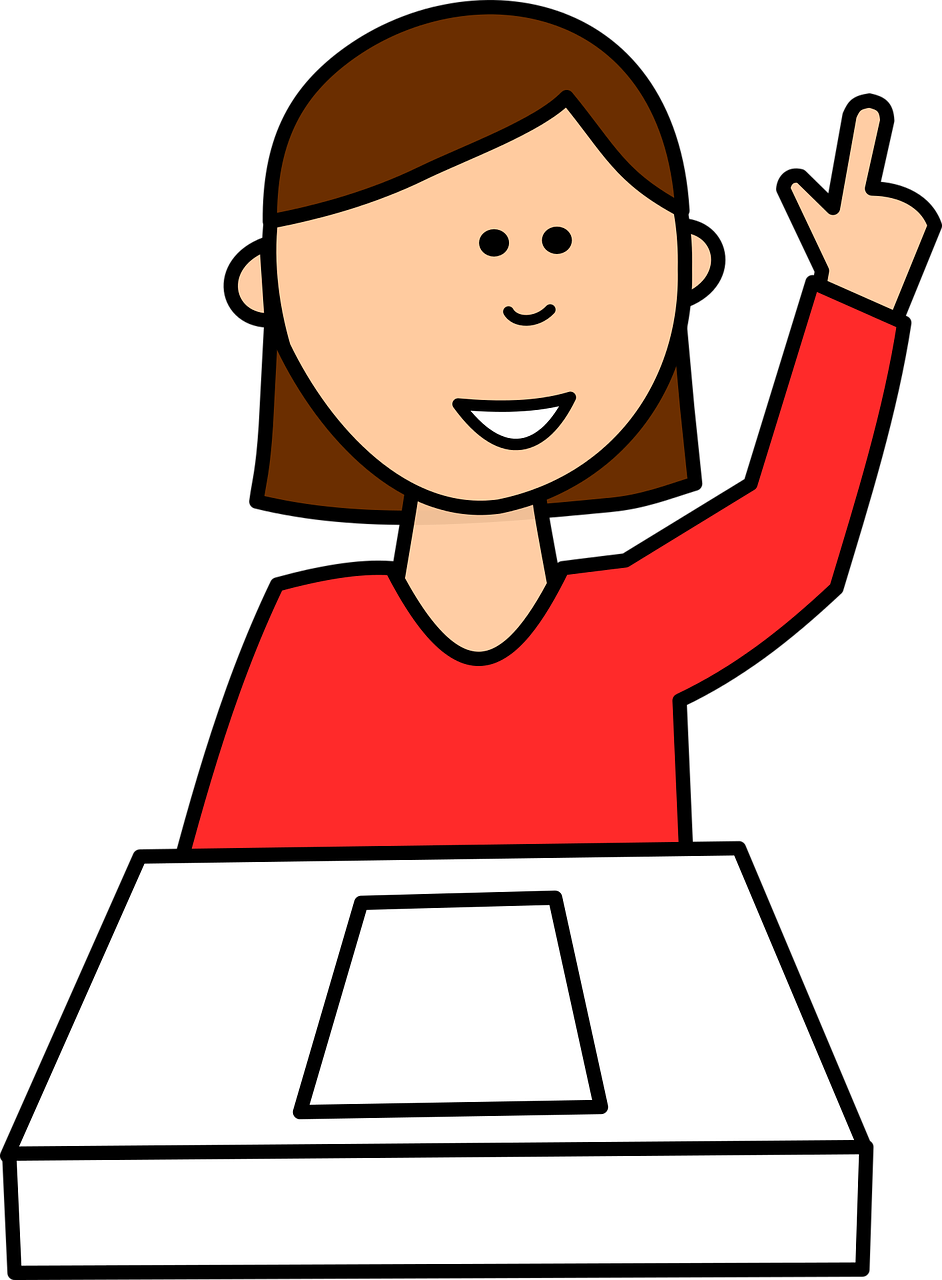 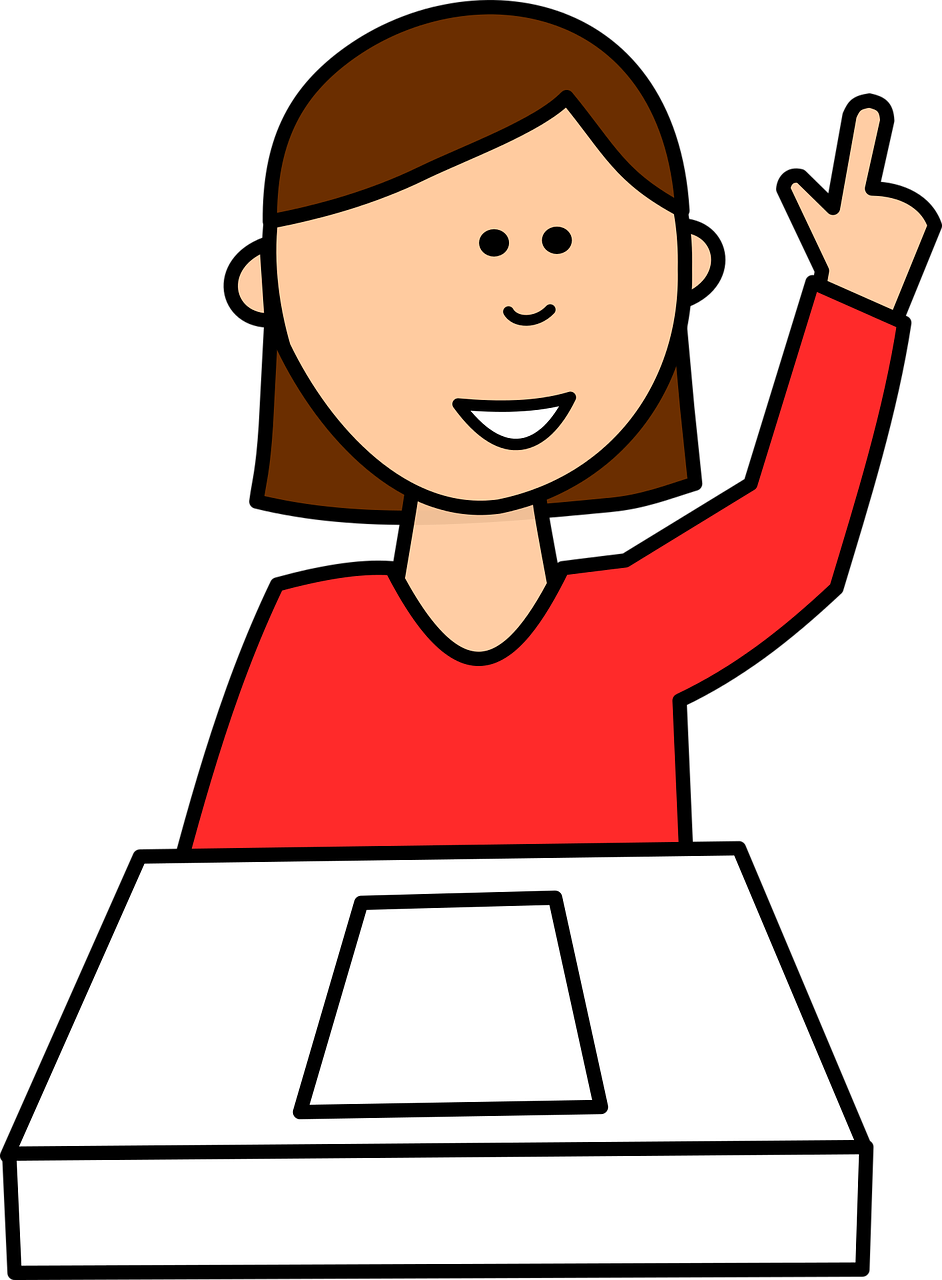 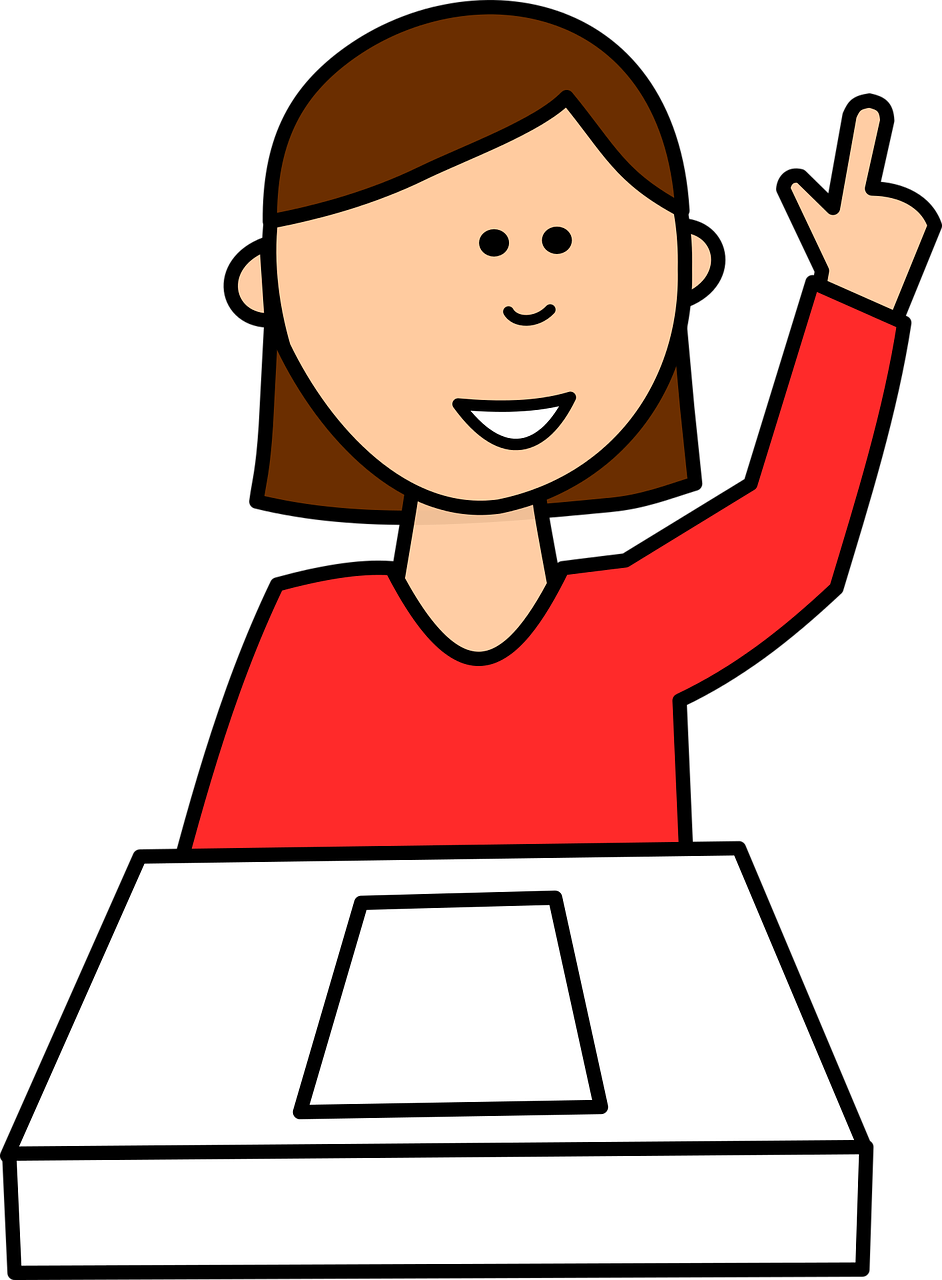 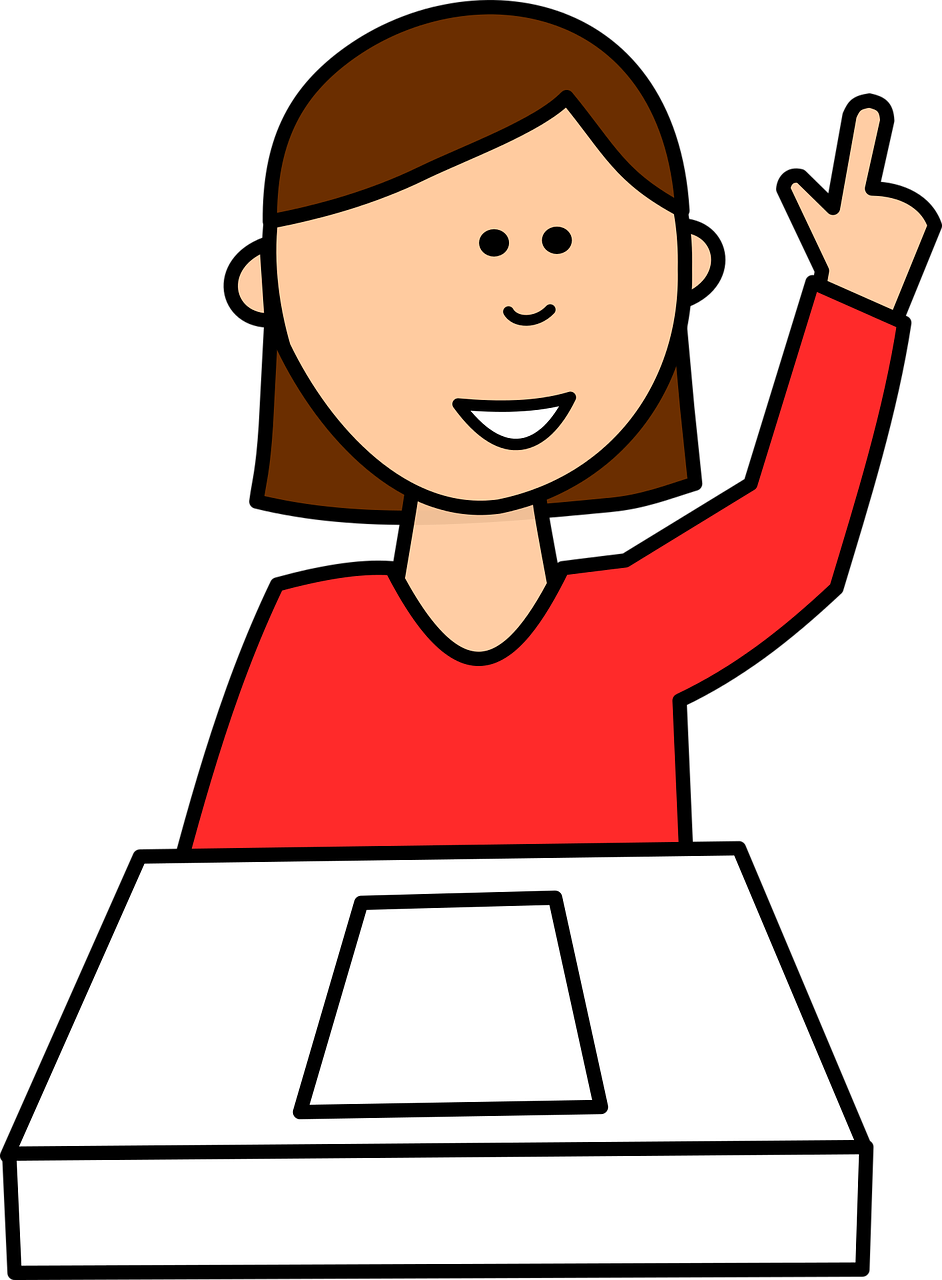 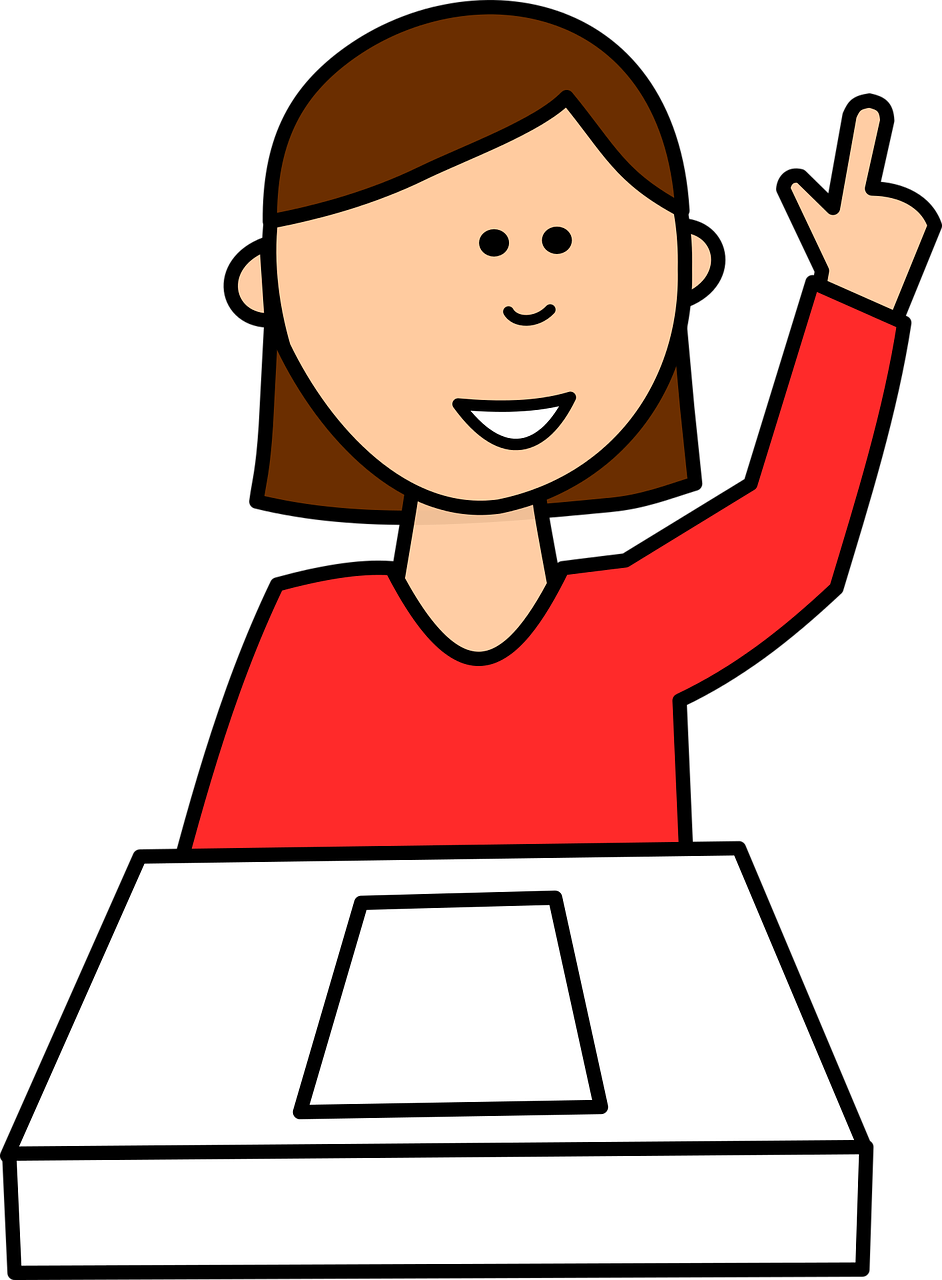 is visiting the university
is pronouncing a text
is putting down a pencil
is playing outside
[Speaker Notes: Display this slide for the speaking activity.

If needed, click on the English phrase to hear the matching question: Does the person….?
Transcript:La personne prépare une visite ?
La personne prépare une émission ?
La personne prononce un mot ?
La personne joue en ligne ?
La personne enseigne la musique ?
La personne visite le musée ?
La personne pose une question ?
La personne enseigne le français ?
La personne prononce un texte ?
La personne pose un stylo ?
La personne visit l’université ?
La personne joue dehors ?]
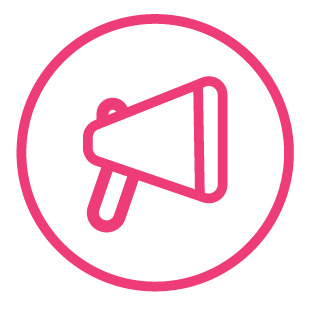 Follow up Extra - Écris en anglais : Can you get at least 15 points?
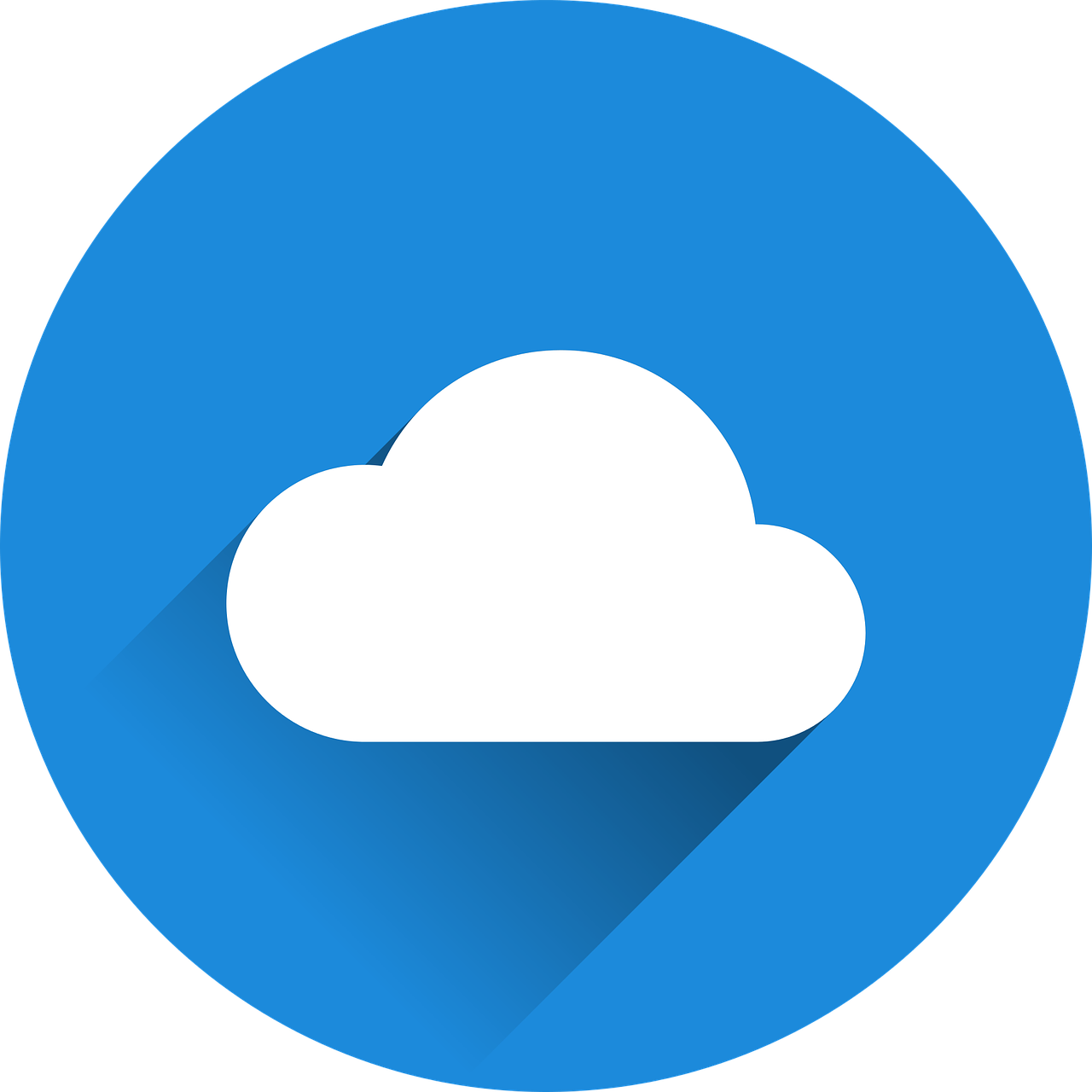 mots
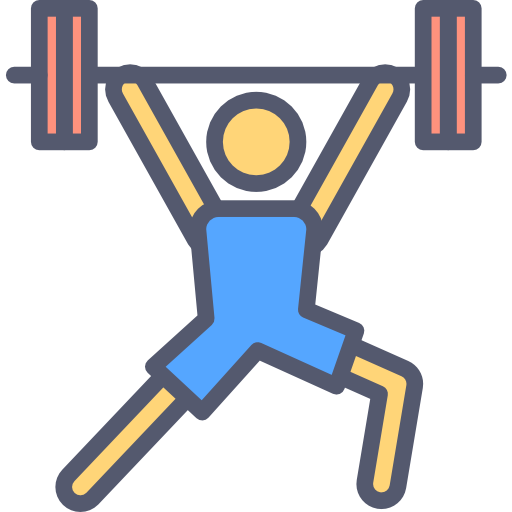 what?
(the) cat
on (top of)
vocabulaire
x3
where
in
under(neath)
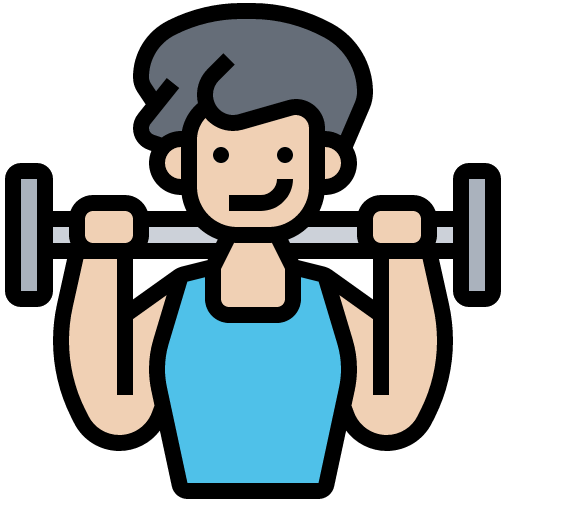 to organise
museum
the visit
x2
with (f)
to visit, visiting
your (m)
(the) friend (f)
my (m)
my (f)
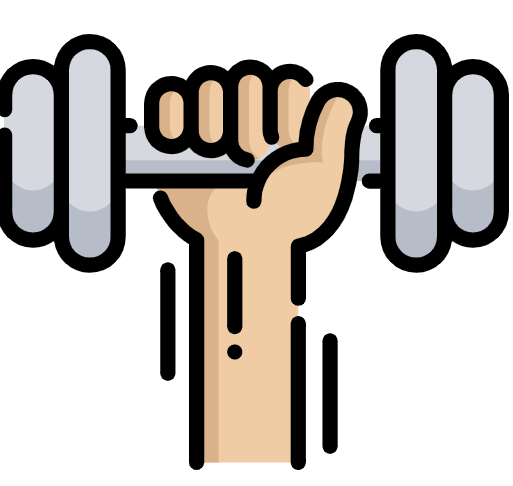 online
your (f)
(the) friend (m)
x1
here is, this is
outside
to pass, spend (time)
[Speaker Notes: Timing: 5-10 minutes

Aim: to practise written comprehension of vocabulary from this week and previous weeks.

Procedure:Give pupils a blank grid.  They fill in the English meanings of any of the words they know, trying to reach 15 points in total.
Note:The most recently learnt and practised words are pink, words from the previous week are green and those from earlier are blue, thus more points are awarded for them, to recognise that memories fade and more effort (heavy lifting!) is needed to retrieve them.]
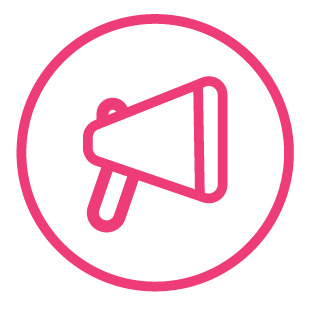 Follow up Extra - Écris en français : Can you get at least 15 points?
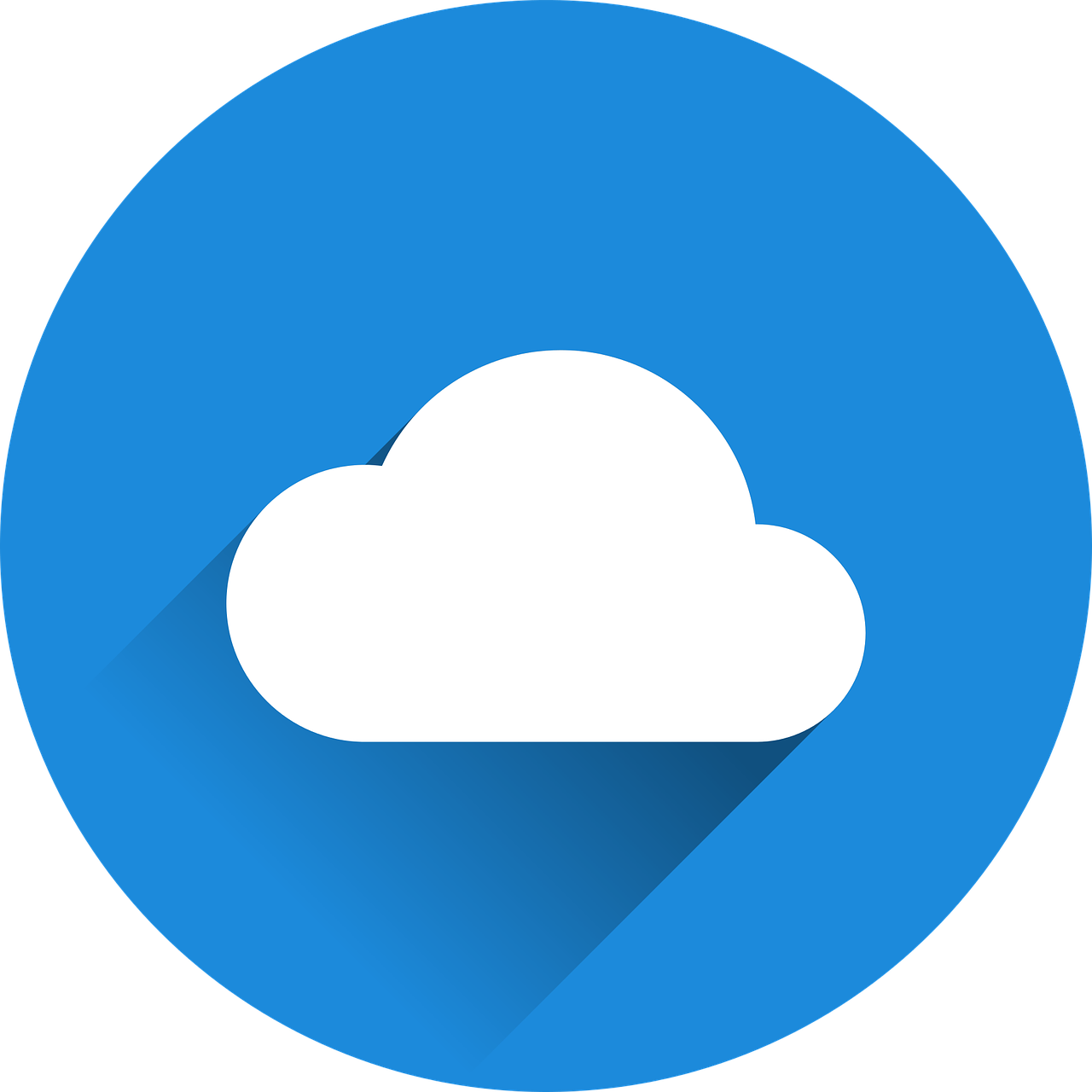 mots
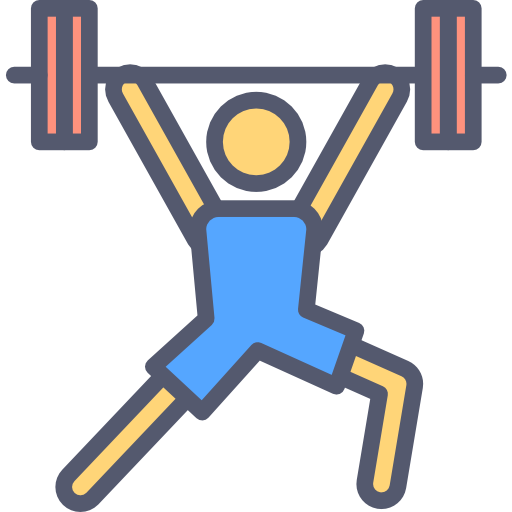 sous
dans
sur
vocabulaire
x3
la réponse
tu as
où
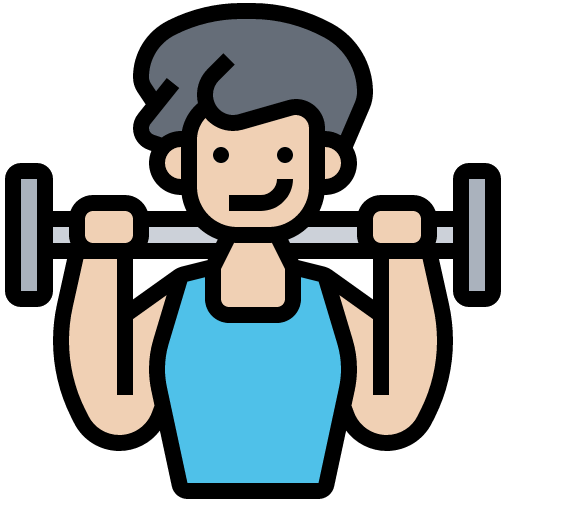 la visite
avec
le musée
x2
visiter
organiser
ton
mon
ma
ta
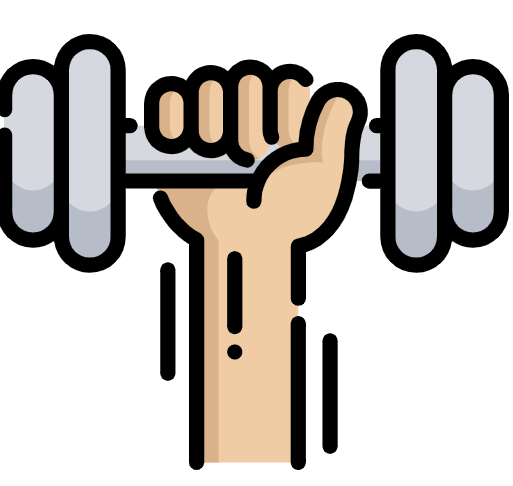 dehors
l’ami
l’amie
x1
en ligne
jouer
voici
[Speaker Notes: Timing: 5-10 minutes

Aim: to practise written comprehension of vocabulary from this week and previous weeks.

Procedure:Give pupils a blank grid.  They fill in the French meanings of any of the words they know, trying to reach 15 points in total.
Note:The most recently learnt and practised words are pink, words from the previous week are green and those from earlier are blue, thus more points are awarded for them, to recognise that memories fade and more effort (heavy lifting!) is needed to retrieve them.]
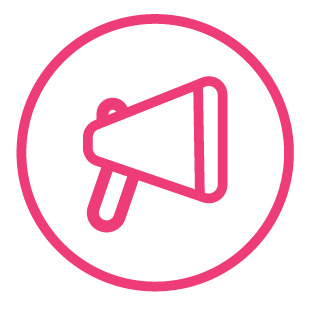 Écris en anglais : Can you get at least 15 points?
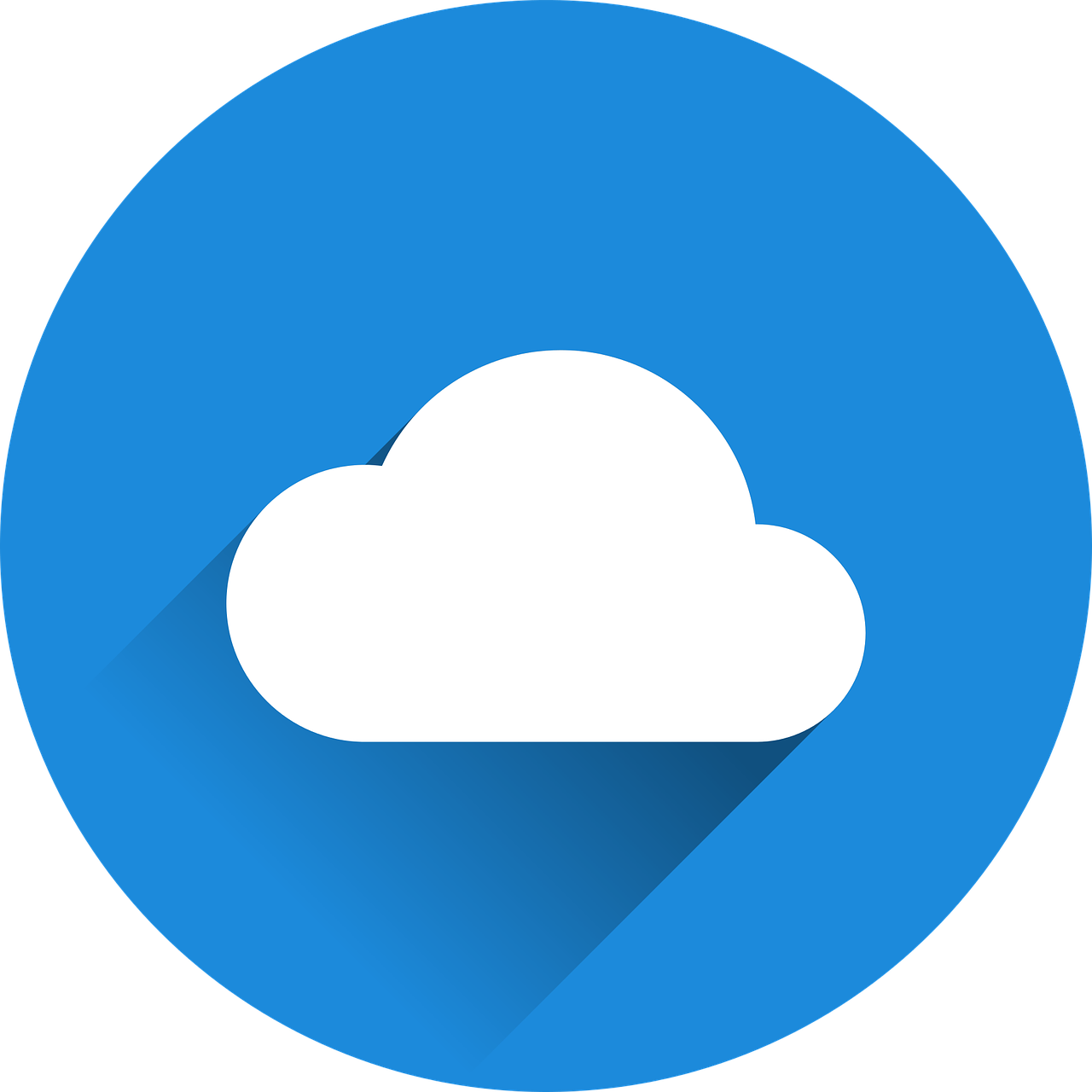 mots
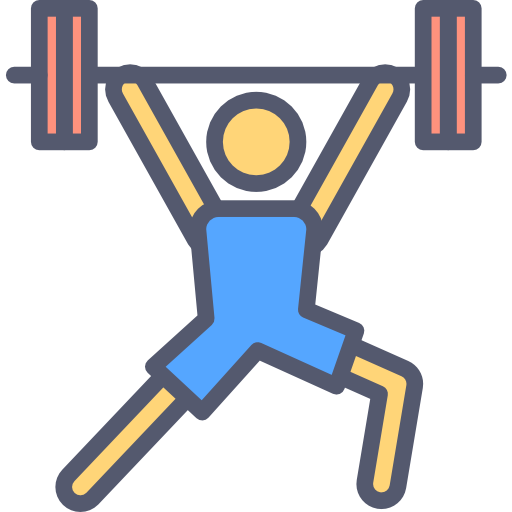 vocabulaire
x3
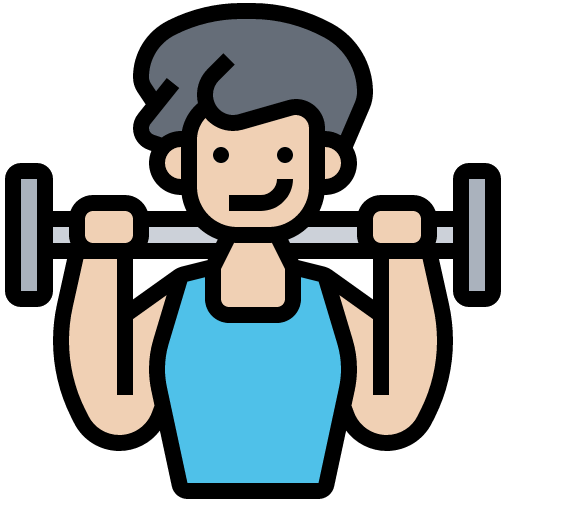 x2
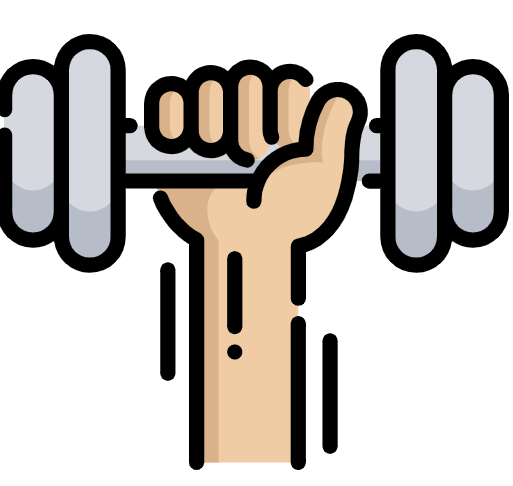 x1
[Speaker Notes: HANDOUT]
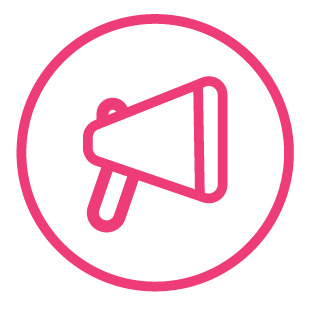 Écris en français : Can you get at least 15 points?
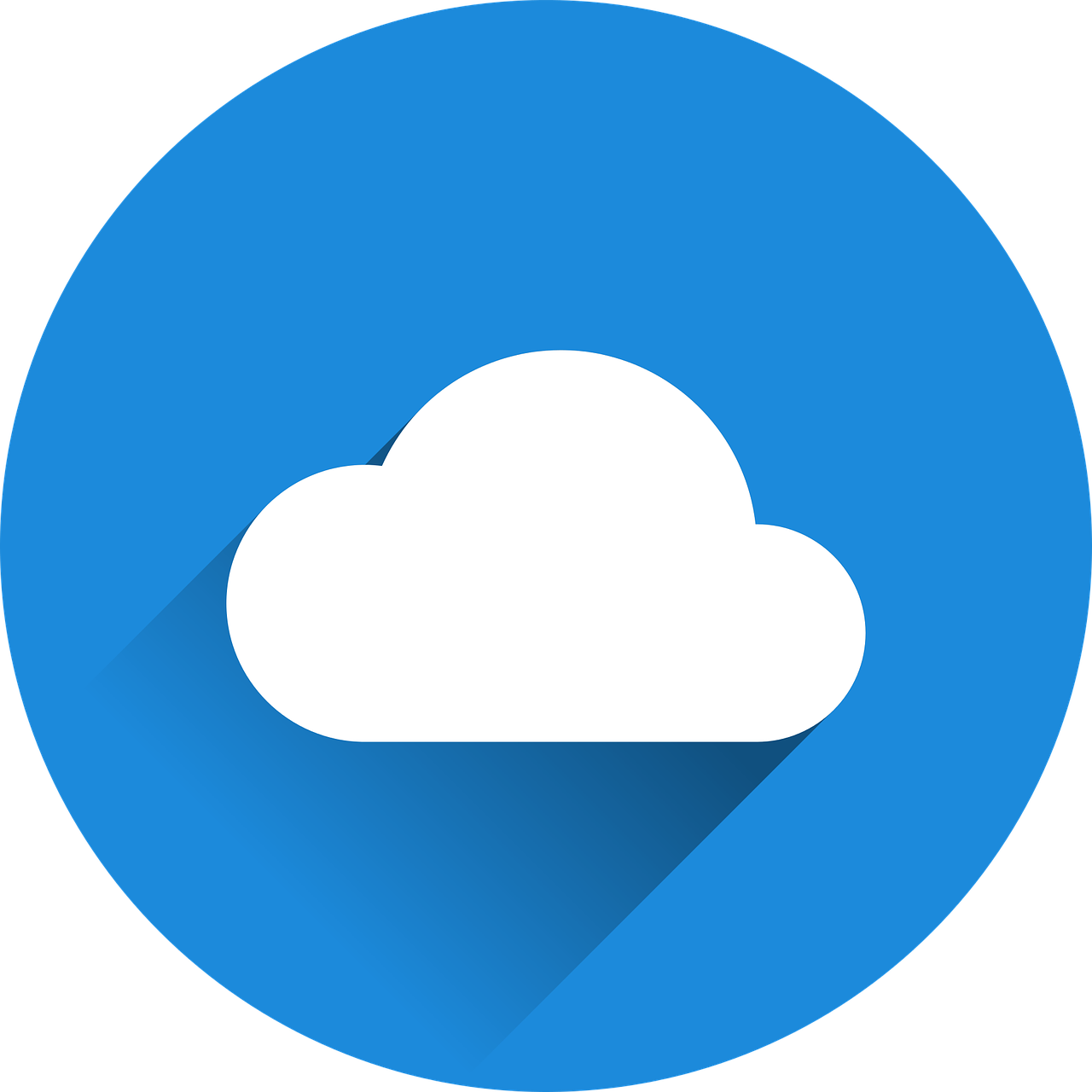 mots
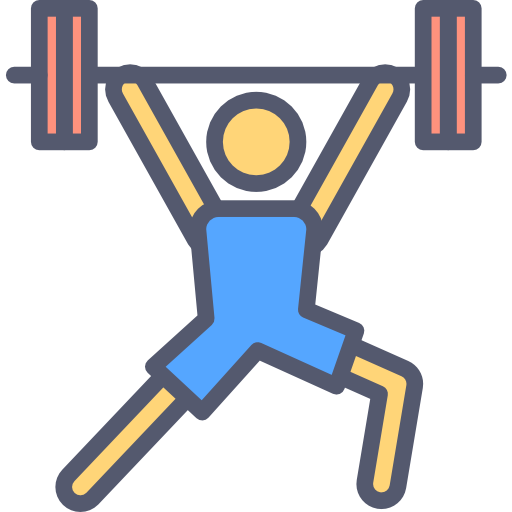 vocabulaire
x3
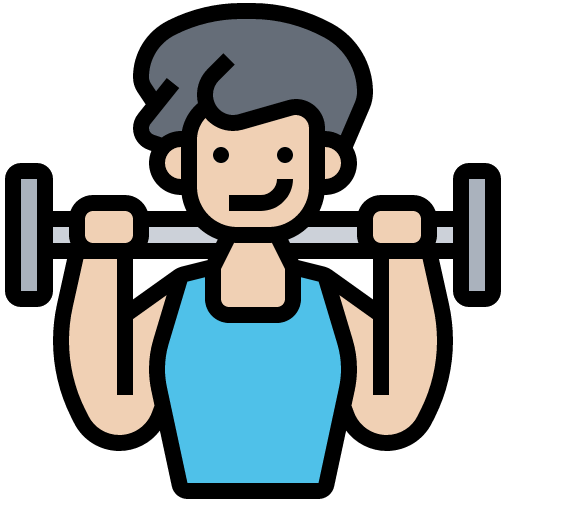 x2
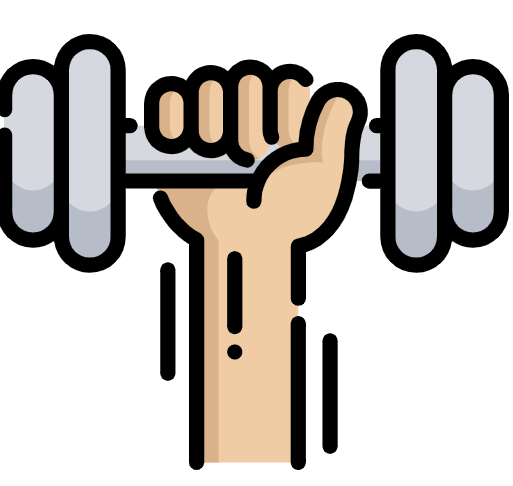 x1
[Speaker Notes: HANDOUT]